Caisse des dépôts / Banque des Territoires
Etude sur les centres de répit
Juillet 2022
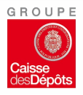 01
Introduction
Page 3
Page 8
02
État des lieux des modèles existants
Page 28
03
Dimensionnement des besoins et du marché
Page 34
04
Synthèse et recommandations
Page 39
05
Conclusion
A
Annexes
Page 42
01
Introduction
Introduction
Contexte et enjeux de l’étude
La Caisse des dépôts / Banque des Territoires souhaite interroger son positionnement sur les séjours de répit pour les couples aidant/aidé sur le territoire national
Obtenir une meilleure vision des initiatives et des offres de séjours de répit pour le couple aidant/aidé


Disposer d’éléments économiques, financiers et opérationnels à propos des offres de séjours de répit permettant à la Caisse des dépôts // Banque des Territoires de définir ses modalités de positionnement / d'investissement sur ce type de dispositif
Contexte
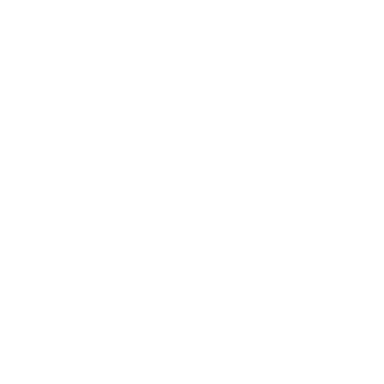 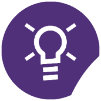 Enjeux de l'étude
En France, 8 à 11 millions d’aidants s’occupent d’un proche dépendant, qu’il soit âgé, en situation de handicap ou sujet à une maladie chronique ou invalidante. Ces soutiens sont des acteurs indispensables du maintien au domicile.
Face au constat des conséquences de cette responsabilité sur leur santé, de leur épuisement et de leur isolement, la nécessité « d’aider les aidants », en tirant toutes les conséquences du « droit au répit », est aujourd’hui érigée en priorité.
Parmi les différentes solutions de répit, les « centres de répit » sont des structures innovantes qui permettent aux aidants, tout en les déchargeant de l’aide habituelle apportée, de partir en vacances avec la personne aidée dont l’accompagnement est organisé sur place par des professionnels et dans un cadre adapté.
Il existe une dizaine de structures de ce type, le plus souvent soutenues ou organisées par des associations et/ou des collectivités. 
Les enjeux de cette étude sont de permettre à la CDC d’avoir une compréhension plus fine des centres de répit, de leur modèle opérationnel, des conditions de réussite des projets menés et d’évaluer la perception de ces initiatives par l’environnement institutionnel et socio-économique du secteur de l’autonomie.
Introduction
Méthodologie utilisée
L’objectif de l’accompagnement réalisé par Wavestone est de permettre à la Banque des Territoires : 
De disposer d’une meilleure compréhension du fonctionnement, de la gestion et du financement des centres de répit à travers les initiatives associatives et territoriales existantes,
De déterminer le positionnement des pouvoirs publics et des différentes parties prenantes vis-à-vis des centres de répit,
D’évaluer les potentiels de marchés pour les centres de répit.
Phase 1 –
Lancement et cadrage
Validation de la méthodologie, du planning et du périmètre de l’analyse
Identification des interlocuteurs à solliciter pour la phase d’entretiens (porteurs de projets, financeurs, acteurs institutionnels)
Cadrage des initiatives françaises et européennes à étudier (critères à définir) 
Préparation et validation d’un guide d’entretien
Phase 2 - Panorama des initiatives existantes
Conduite de 10 à 12 entretiens auprès des interlocuteurs identifiés avec la Banque des Territoires 
Analyse documentaire (retours d’expériences, analyse de l’écosystème institutionnel, parangonnage de modèles étrangers)
Formalisation d’une synthèse des entretiens et cartographie des parties prenantes / acteurs impliqués​
Construction du panorama des initiatives existantes
Sur la base des éléments précédemment collectés, dimensionnement des segments de marché / analyse populationnelle
Formalisation d’une synthèse globale comprenant l’analyse des potentiels de marché 
Organisation d’une réunion de restitution avec le référent Banque des Territoires 
(Option) Restitution de l’analyse à l’écosystème
Phase 3 - Analyse des potentiels de marché et synthèse
02
Etat des lieux des modèles existants
A
Analyse des modèles
Etat des lieux des modèles existants
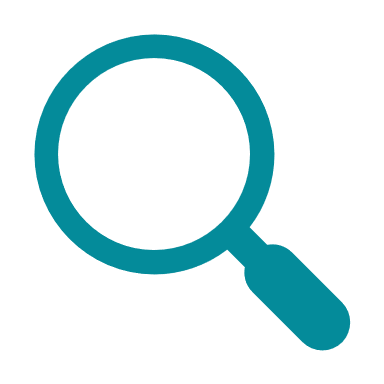 De nouvelles solutions de répit en émergence
Compléments disponibles en annexe
En plus de l’accompagnement à domicile (répit à domicile, baluchonnage) et de la prise en charge traditionnelle au sein d’ESMS (accueils de jour / de nuit, accueil familial, …), de nouvelles solutions de répit sont en cours d’émergence :
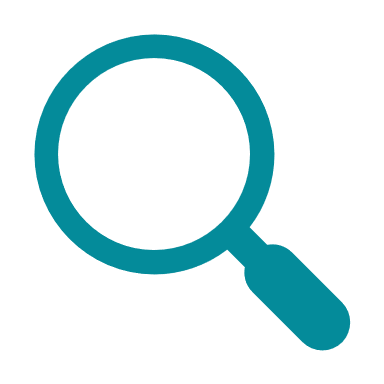 Maisons de répit
Séjours de répit partagé
Plateformes de répit (PFR)
Adaptée du modèle canadien, la Maison de Répit accueille les personnes en perte d’autonomie et leurs aidants pour prévenir le risque d’épuisement. Elle est constituée d’une équipe mobile qui évalue, en pluridisciplinarité, les besoins des proches aidants et coconstruit un plan de « soins de répit ». 
La maison de répit propose des séjours familiaux, pour lesquels un ou plusieurs proches peuvent être accueillis dans la chambre de l’aidé, dans des chambres séparées, ou dans un studio familial, pour un temps de répit actif d’une durée maximale de 90 jours par an. 
La première Maison de Répit Française a ouvert ses portes en 2019 dans la métropole de Lyon. Une Maison de Répit est en cours de montage à Boulogne-Billancourt, en Île-de-France (fiches dédiées en annexe)
Les plateformes de répit (PFR), initialement créées dans le cadre du Plan Alzheimer 2008-2012, s’adressent aux aidants accompagnant une personne atteinte d’une maladie neuro-dégénérative, une personne âgée en perte d’autonomie, un enfant ou un adulte en situation de handicap. 
Elles assurent une mission d’information et d’orientation des publics, proposent des prestations de répit ou de soutien à l’aidant et offrent du temps libéré ponctuel. 
Les PFR sont généralement adossées à un accueil de jour (autonome ou au sein d’un EHPAD) et proposent des séjours d’un ou deux jours. 
Les PFR peuvent également proposer des séjours de répit en partenariat avec d’autres structures.
Offre de service mixte, à la fois touristique et médicosociale, destinée aux couples aidant/aidé, les séjours de répit partagé comprennent à la fois une prise en charge médico-sociale de la personne dépendante et un accompagnement de l’aidant au sein d’une structure d’accueil adaptée. 
Elles permettent au couple aidant / aidé de bénéficier d’activités communes et d’un temps de répit sans séparation, hors du domicile ou de l’établissement d’accueil de l’aidé. 
Ces séjours peuvent être organisés au sein de structures dédiées bénéficiant de places d’accueil ou d’hébergement temporaire (centres de répit) ou dans des établissements de tourisme ordinaire.
Périmètre de l’étude
Ces solutions de répit s’appuient sur de l’accueil ou de l’hébergement temporaire
Accueil temporaire : accueil « à titre permanent, temporaire ou selon un mode séquentiel », et ce « à temps complet ou partiel, avec un sans hébergement »
 = toute modalité d’accueil non permanent (avec ou sans hébergement, de jour comme de nuit), dans une limite de 90 jours par an.
Hébergement temporaire : formule d’accueil organisée pour une durée limitée, le cas échéant sur un mode séquentiel, s’adressant aux personnes dépendantes dont le soutien à domicile en structure d’accompagnement est momentanément compromis du fait d’une situation complexe ou de crise.
Sources : 
- Loi du 2 janvier 2022 rénovant l’action sociale et médico-sociale (article L. 312-1 du CASF)
- Note d’information du 19 mars 2021 concernant le cadre national d'orientation sur les principes généraux relatifs à l'offre de répit et à l'accueil temporaire.
Etat des lieux des modèles existants
Une offre de centres de répit en cours de développement
Cette étude s’intéresse en particulier aux centres de répit, comme structure dédiée permettant d’accueillir des séjours de répit aidants / aidés au sein d’une offre hybride, à la fois touristique et médicosociale.
Localisation des centres de répit recensés dans l'étude
Les projets de centres de répit poursuivent plusieurs objectifs :
Favoriser le départ en vacances pour tous dans une logique inclusive,
Améliorer l'accès au répit pour les proches aidants, sans séparation avec la personne aidée qui bénéficie d’une prise en charge adaptée.

Les centres de répit sont pour la plupart développés par des associations : 
Fondées par des aidants ayant été confrontés à l’absence de ce type de dispositif et aux problématiques d'accès aux vacances avec leur proche dépendant
Soit adossées à des groupes de protection sociale 

Bien qu’il n’existe actuellement qu’une demi-douzaine de centres de répit, de nombreuses initiatives sont en cours de montage (Couches, Lacanau, Saint-Brieuc, Alès…)

Le déploiement des projets est hétérogène sur le territoire, du fait d’une part, des différents niveaux de maturité des collectivités territoriales face à la question du répit et d’autre part, du fait des caractéristiques des territoires (infrastructures, marché de l’emploi, offre touristique, …)
Principaux constats
Les bobos à la ferme
Madelaine-sous-Montreuil (62)
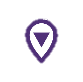 Domaine Porte-Neuve
Riec-Sur-Belon (29)
VRF Touraine 
Fondettes (37)
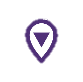 VRF Mardor
Couches (71)
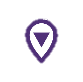 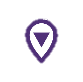 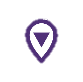 VRF La Salamandre
Saint-Georges-sur-Loire (49)
VRF Les Cizes
Saint-Lupicin (39)
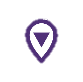 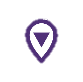 Les Bruyères 
Brugheas (03)
Centre de répit
Laruns (64)
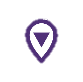 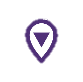 Structures existantes
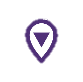 Projets en cours de création
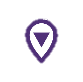 Structure fermée
Etat des lieux des modèles existants
Panorama des modèles existants
L’étude des projets existants a permis de dégager 4 modèles :
Modèle 1 : les villages-vacances « autonomes »
Ex : VRF Touraine, Centre Les Bruyères
Modèle 2 : les villages-vacances adossés à un ESMS
Ex : VRF Les Cizes, La Salamandre
Modèle « pionnier », les villages-vacances autonomes organisent et accueillent des séjours de répit aidants / aidés au sein de structures dédiées, ouvertes tout au long de l’année. L’investissement et l’exploitation de ces structures sont gérés en propre par les porteurs de projets, généralement associatifs. Bien qu’encore incertain sur le plan économique, il s’agit du modèle le plus mature à l’heure actuelle.
Ces structures offrent des services équivalents à ceux proposés par les villages-vacances autonomes (modèle 1) et mettent à disposition un site dont l’investissement et l’exploitation sont gérés par les porteurs de projet. Cependant, le village est adossé à un ESMS existant, permettant ainsi de mutualiser les personnels médico-sociaux, la logistique et les infrastructures et de simplifier l’obtention de places d’AT / HT.
Modèle 3 : les partenariats entre ESMS
Ex : expérimentation séjours de répit – CNSA
Modèle 4 : les partenariats entre ESMS/ associations et acteurs du tourisme
Ex : fonds ANCV / CARSAT PADA, Réseau Passerelles, …
Ce modèle repose sur la coopération d’ESMS au travers de conventions de partenariat, permettant d’organiser des séjours ponctuels de rupture avec les couples aidant-aidé dans le cadre d’échanges de résidence, ou encore d’organiser des permanences pour accueillir des séjours de répit et ainsi optimiser les taux d’occupation des places d’accueil ou d’hébergement temporaire. Ce modèle permet de rationaliser les coûts par un repositionnement temporaire de l’existant.
Ces initiatives, émanant d’ESMS et/ou d’associations, consistent à organiser des séjours de vacances sur des périodes définies avec l’appui d’acteurs du tourisme (social ou ordinaire), qui peuvent être publics ou privés. Cette modalité permet de mobiliser à la fois le personnel médico-social des associations / ESMS et l’expertise et les infrastructures touristiques des partenaires.
Etat des lieux des modèles existants
Modèle 1 : les villages de vacances « autonomes »Exemples : VRF Touraine, Le Domaine Porte-Neuve, le Centre Les Bruyères
.
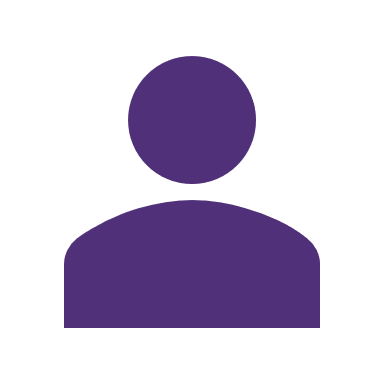 Description
Porteurs de projet
Associations (à l’initiative de particuliers / organismes de protection sociale)
Ce modèle consiste en l’organisation de séjours de vacances adaptés et l’accueil de couples aidant / aidé au sein de structures dédiées. Ces centres de répit, ouverts toute l’année, proposent à la fois un accompagnement médico-social de l’aidé (et parfois un appui psychologique à l’aidant) ainsi qu’une offre touristique, à travers des activités adaptées proposées au binôme aidant / aidé. 
Les porteurs de ces structures sont propriétaires du terrain et du bâti et assurent l’exploitation du centre.
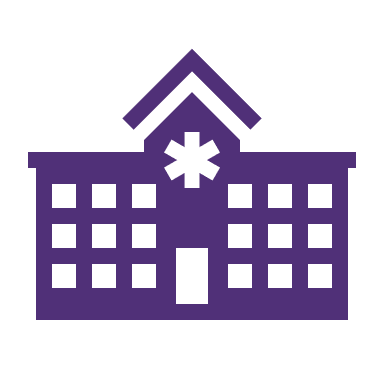 Typologies de structures
ESMS ou établissements de tourisme social
Modèle opérationnel
Modèle économique
Format proposé
Clientèle individuelle ou séjours d’ESMS
Un public de proximité tout au long de l’année + Un public plus éloigné en haute-saison (TO très variable du fait de la saisonnalité)
Séjours de 12 à 14 jours en moyenne
Porteurs de projet propriétaires du terrain et du bâti : acquisition de biens abandonnés auprès d’acteurs publics (communes) ou privés (ex : organismes de protection sociale) + travaux de réhabilitation financés sur fonds propres (complétés par des recours à des emprunts bancaires dans le cas de porteurs particuliers)
Immobilier
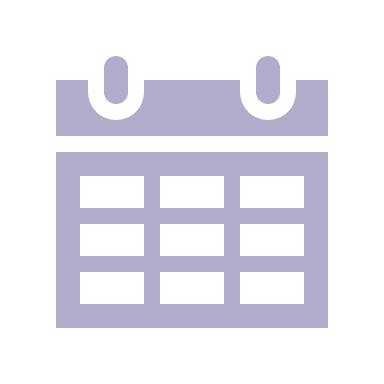 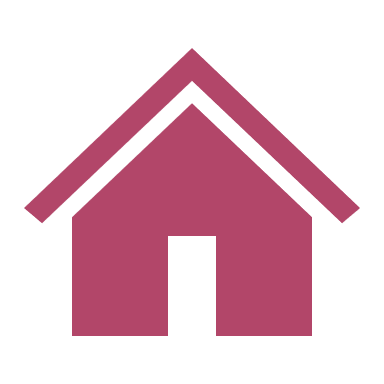 Hébergement, le plus souvent au sein de logements individuels adaptés (chalets, studios, pavillons)
Offre de restauration en pension complète soit obligatoire et internalisée (VRF Touraine) soit facultative et en partenariat (Les Bruyères)
Animation : activités adaptées
Services 
hôteliers
2 modalités de financement de l’accompagnement MS :
Si la structure a un statut d’ESMS : prise en charge des places d’AT / HT par l’ARS et par le conseil départemental dans certains cas
Si la structure est un établissement de tourisme : pas de prise en charge
Produits financiers : recettes des séjours, crowdfunding, dons / mécénat
Implication très faible des acteurs publics (peu de subventions publiques)
Frais de fonct.
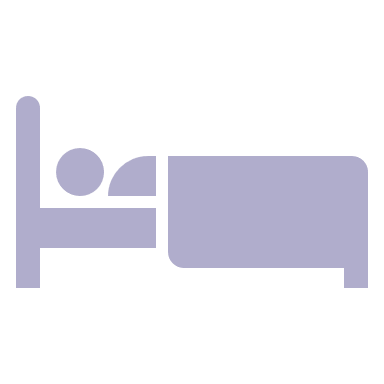 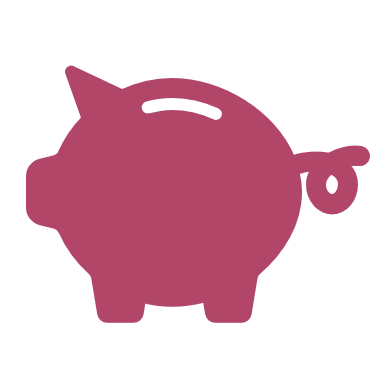 Présence d’auxiliaires de vie / aides-soignants pour l’accompagnement aux actes de la vie quotidienne sous forme de 2 sous-modèles : 
Si la structure a un statut d’ESMS avec obtention de places d’AT / HT : présence de personnel au sein de la structure
Si la structure est un établissement de tourisme : externalisation totale ou partielle de la prise en charge MS
Equipements adaptés + partenariats avec personnels médicaux pour assurer la continuité des soins 
Accompagnement psychologique pouvant être proposé à l’aidant
Accompagnement médico-social
Accompagnement MS pris en charge par l’Assurance Maladie dans le cas d’un HT
Frais d’hébergement à la charge des familles* : environ 1500 – 2000€ pour 7 jours pour le couple aidant – aidé, avec la possibilité de réduire le reste à charge grâce aux aides sociales et partenariats des structures (Agirc-Arcco, ANCV, MGEN, …)
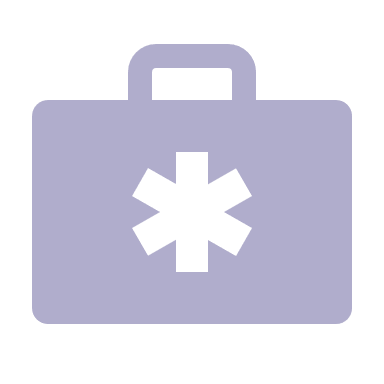 Tarif / reste à charge
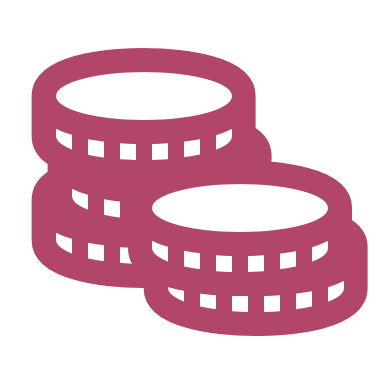 Etat des lieux des modèles existants
Modèle 2 : les villages de vacances adossés à des ESMSExemples : VRF les Cizes et VRF La Salamandre
.
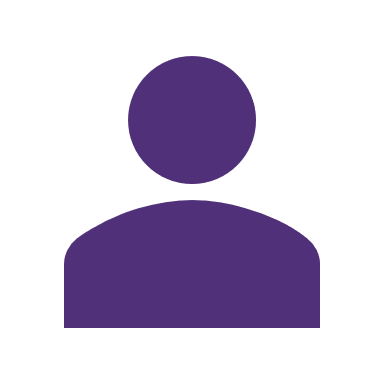 Description
Porteurs de projet
A l’instar du modèle précédent, ces villages de vacances proposent au couple aidant-aidé une offre complète et accessible tout au long de l’année, à la fois médico-sociale et touristique. Si, comme dans le premier modèle, d’importants frais d’investissement sont mis en œuvre, les frais de fonctionnement peuvent être mutualisés grâce à la proximité d’un autre ESMS (logistique, infrastructures, personnels partagés). Par ailleurs, l’adossement à un autre ESMS facilite l’obtention de places AT / HT car ces dernières s’intègrent à un schéma territorial préexistant et viennent compléter l’offre médico-sociale.
Associations, GCSMS
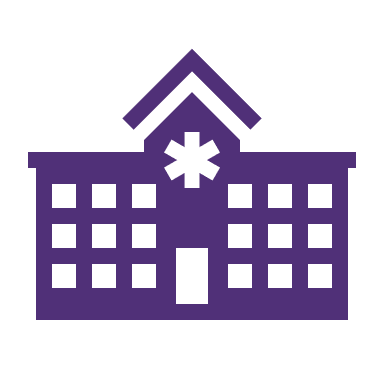 Typologies de structures
ESMS
Modèle opérationnel
Modèle économique
Format proposé
Clientèle individuelle ou séjours d’ESMS
1 public de proximité tout au long de l’année + 1 public plus éloigné en haute-saison (TO très variable du fait de la saisonnalité)
Séjours de 7 à 14 jours en moyenne
Porteurs de projet propriétaires du terrain et du bâti : acquisition de biens abandonnés auprès d’acteurs publics (communes) ou privés (ex : organismes de protection sociale) ; dons / legs ; réutilisation et repositionnement de foncier existant
Immobilier
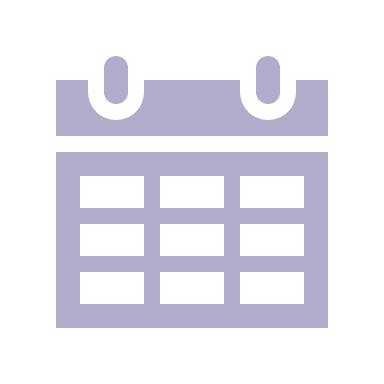 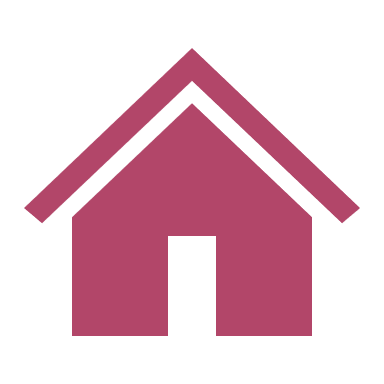 Hébergement le plus souvent au sein de logements individuels adaptés (chalets, studios, pavillons)
Restauration en autonomie au sein des hébergements ou proposée en mutualisation avec l’ESMS
Animation : activités adaptées proposées à l’aidé et à l’aidant (activités communes possibles)
Financement de places d’AT / HT par l’ARS et dans certains cas le conseil départemental (dans le cadre d’un CPOM)
Mutualisation du personnel de l’ESMS adossé au village-vacances
Mutualisation des infrastructures de l’ESMS
Produits financiers : recettes des séjours, dons / mécénat
Implication très faible des acteurs publics hors prise en charge médico-sociale (peu de subventions publiques)
Services 
hôteliers
Frais de fonct.
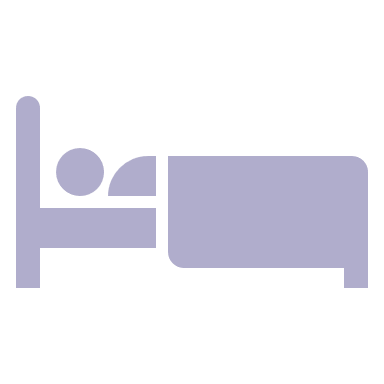 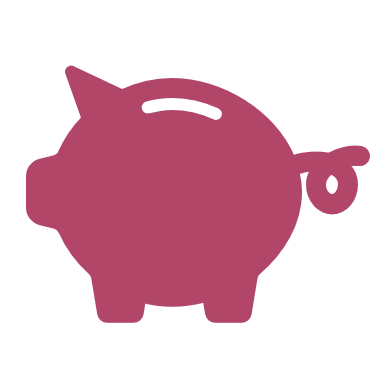 Accompagnement médico-social
Mise à disposition des personnels médicaux en détachement de la structure d’ESMS / équipes mobiles
Equipements adaptés 
Partenariats avec les personnels médicaux du territoire pour assurer la continuité des soins 
Accompagnement psychologique pouvant être proposé à l’aidant
Accompagnement MS pris en charge par l’Assurance Maladie dans le cas d’un HT
Frais d’hébergement à la charge des familles : entre 350 et 800€ (tarif base 7 jours pour un couple aidant / aidé). 
Nécessité de bénéficier d’une orientation pour bénéficier du séjour (ex : notification d’hébergement temporaire de la MDPH de résidence)
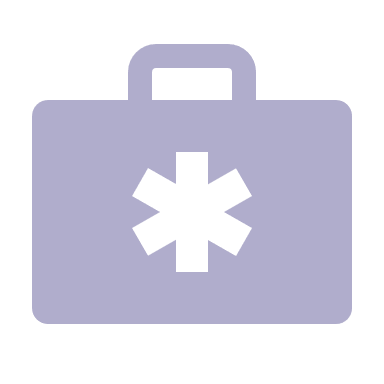 Tarif / reste à charge
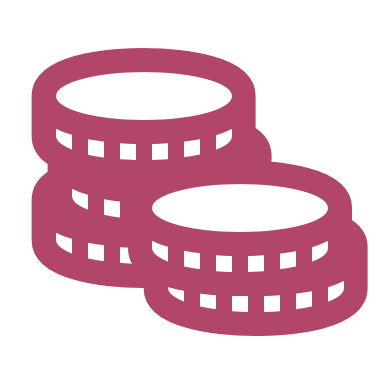 Etat des lieux des modèles existants
Modèle 3 : les partenariats entre ESMSExemples : expérimentation sur les séjours de répit - CNSA
.
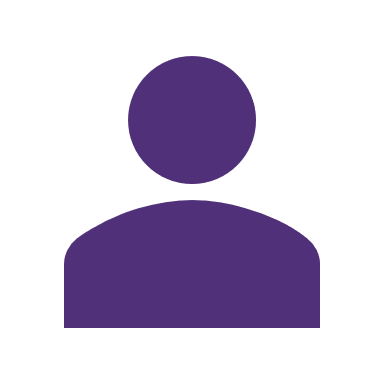 Description
Porteurs de projet
Ce modèle, centré sur la coopération entre ESMS, vise à permettre l’organisation de séjours courts via des conventionnements entre structures. A mi-chemin entre le séjour de répit et le séjour de rupture, cette modalité permettrait aux personnes accueillies en établissement de bénéficier d’un temps de repos au sein d’une autre structure, accompagné de leurs aidants. Bien que le modèle soit immature à ce stade (peu de retours d’expérience disponibles), la DGCS souhaiterait pouvoir le creuser afin de permettre d’offrir des séjours de répit une logique de mutualisation des coûts et d’optimisation des places d’AT/HT.
ESMS
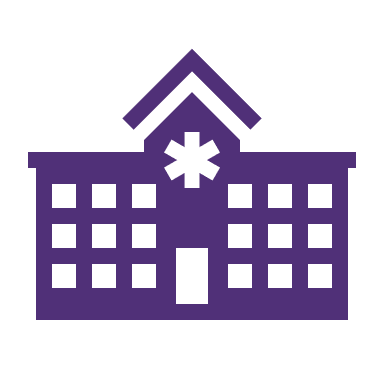 Typologies de structures
ESMS
Modèle opérationnel
Modèle économique
Format proposé
Immobilier
Repositionnement temporaire de structures existantes – aucun investissement immobilier, pas de rénovations ou d’achat d’équipement nécessaires
Public cible : personnes accueillies en ESMS accompagnés de leurs aidants
Séjours courts  (de 2 à 7 jours) programmés sur des périodes définies
Modalités envisagées : échanges de résidents entre ESMS, permanences assurées en période estivale
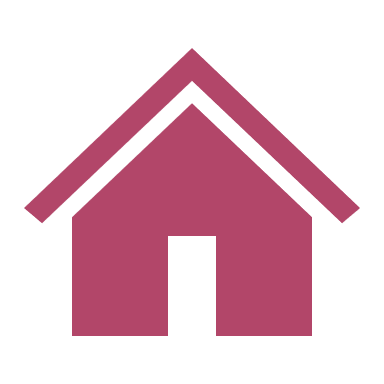 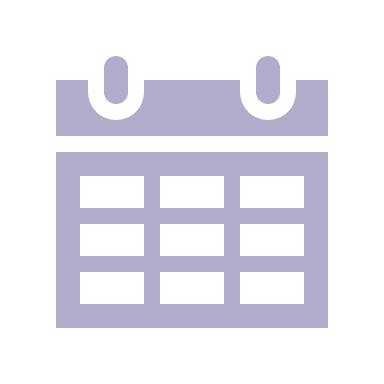 Utilisation de places d’AT – HT autorisées et financées par l’ARS (et éventuellement le conseil départemental), qui répond à l’enjeu d’optimiser le taux d’occupation des places
Mobilisation des équipes soignantes de l’équipe de l’ESMS d’accueil ou détachement d’une équipe mobile de l’ESMS d’origine
Utilisation des infrastructures de l’ESMS d’accueil (hébergement, restauration, activités, …)
Frais de fonct.
Services 
hôteliers
Hébergement au sein de l’ESMS
Restauration au sein de l’ESMS
Activités à organiser par l’ESMS ou en partenariat avec des acteurs du tourisme / de l’animation sur le territoire d’accueil
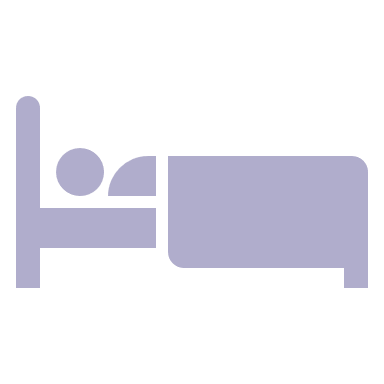 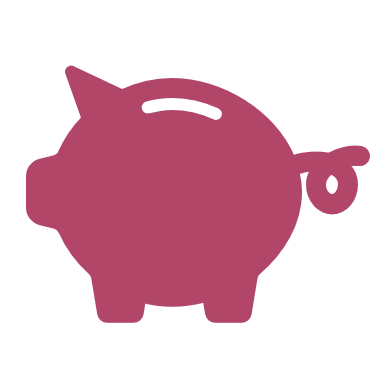 Environnement médicalisé bénéficiant de l’ensemble des équipements nécessaires à la prise en charge médico-sociale 
Présence d’une équipe soignante qualifiée (équipe mobile de l’ESMS d’origine ou équipe de l’ESMS d’accueil)
Accompagnement psychologique pouvant être proposé à l’aidant
Modèle de coûts à creuser 
Frais d’hébergement de la personne aidée à intégrer dans sa prise en charge « classique » 
Frais de transport + frais relatifs à l’hébergement de l’aidant + frais liés aux activités à définir en sus
Accompagnement médico-social
Tarif / reste à charge
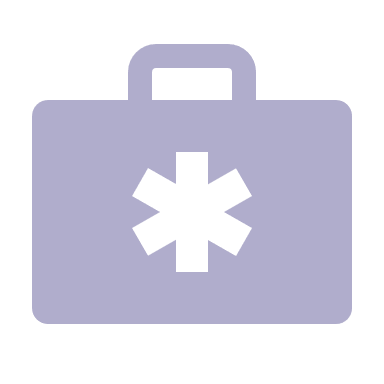 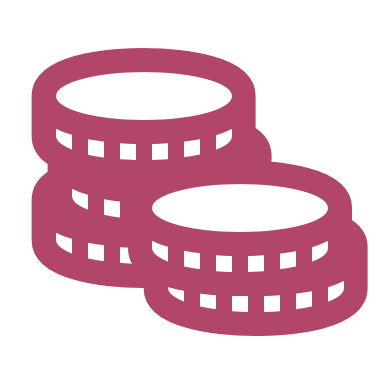 Etat des lieux des modèles existants
Modèle 4 : les partenariats entre associations / ESMS et acteurs du tourismeExemples : France Alzheimer, Expérimentation PADA (ANCV), Réseau Passerelles, INT’ACT…
.
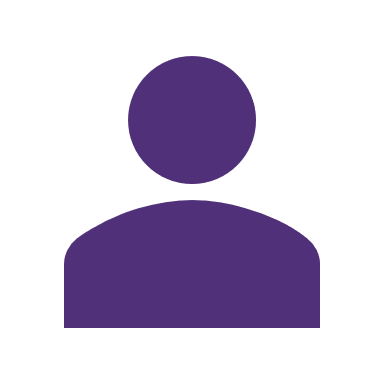 Description
Porteurs de projet
Ce modèle repose sur la construction de partenariats pour l’organisation de séjours de répit, permettant de mobiliser l’expertise d’associations et / ou ESMS concernant la prise en charge médico-sociale de l’aidant et d’acteurs du tourisme (social ou ordinaire) sur le volet de l’offre hôtelière. De nombreuses initiatives de partenariats ont été lancées (expérimentation PADA lancée par l’ANCV, séjours de répit des associations France Alzheimer ou Réseau Passerelles, …). Ces modalités permettent d’offrir des possibilités de vacances diversifiées à des coûts pouvant être négociés, tout en maintenant la qualité de l’accompagnement médico-social de l’aidé.
ESMS ou associations, en lien avec des acteurs du tourisme
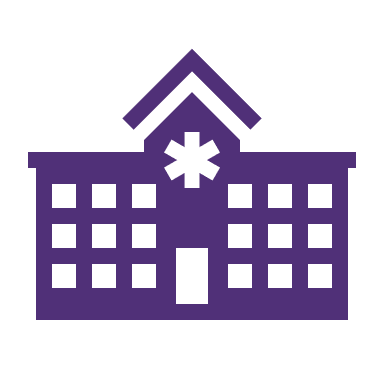 Typologies de structures
ESMS
Modèle opérationnel
Modèle économique
Format proposé
Immobilier
Utilisation de structures touristiques gérées par les partenaires hôteliers – pas d’investissement foncier nécessaire
Public cible : personnes dépendantes (situation de handicap, âge, ou maladie invalidantes) hébergées en ESMS ou à domicile ainsi que leurs aidants
Programmation de séjours à des dates définies, généralement en haute et moyenne saison
Capacité d’accueil variable et flexible
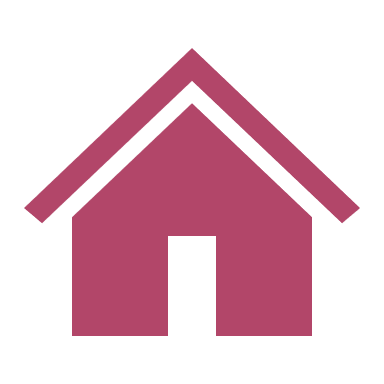 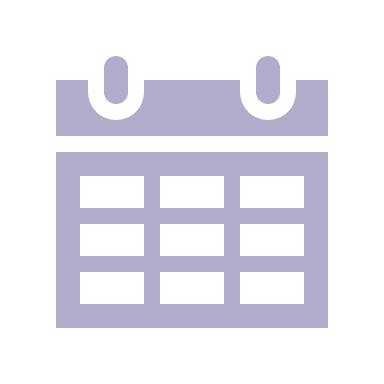 Prestations d’hôtellerie externalisées :
Recours à des lieux de tourisme social ou ordinaire : aucune autorisation de place AT / HT n’est nécessaire
Tarifs à négocier auprès des partenaires
Transport à organiser
Détachement d’équipes mobiles de l’ESMS
Possibilité de prise en charge partielle des coûts
Ex : fonds d’expérimentation pour les Personnes Agées Dépendantes et leurs Aidants (PADA) lancé par l’ANCV en partenariat avec les CARSAT) : prise en charge de 60% des coûts, plafond de 250€ par aidé ou aidant.
Frais de fonct.
Services 
hôteliers
Hébergement et services hôteliers (restauration, logistique, activités) gérés par la structure touristique
Offre de séjours variée grâce à la diversité d’acteurs touristiques mobilisables
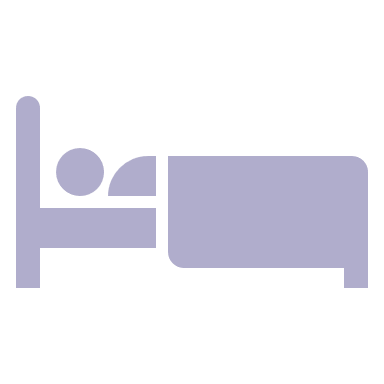 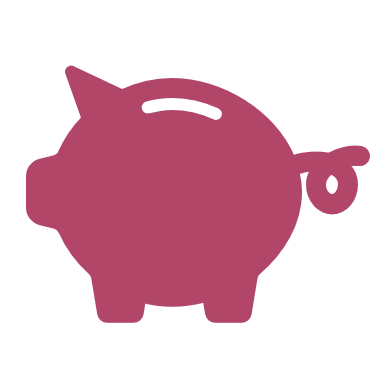 Tarifs variables en fonction du porteur de projet, de la saisonnalité et des lieux d’accueil
Financements disponibles pour réduire le reste à charge : aides départementales pour la prise en charge médico-sociale et prise en charge partielle de l’établissement (aides VACAF, ANCV, participation des groupes de protection sociale, …)
Accompagnement médico-social
Sélection de logements adaptés par l’ESMS / l’association en fonction des besoins des personnes accompagnées
Accompagnement médico-social assuré par l’ESMS (détachement d’une équipe mobile sur le lieu de séjour) ou l’association (bénévoles ou prestataires)
Tarif / reste à charge
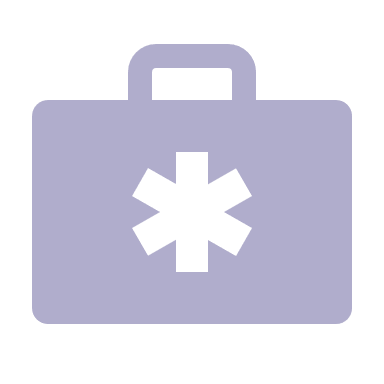 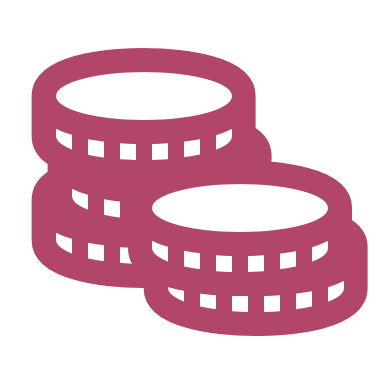 Etat des lieux des modèles existants
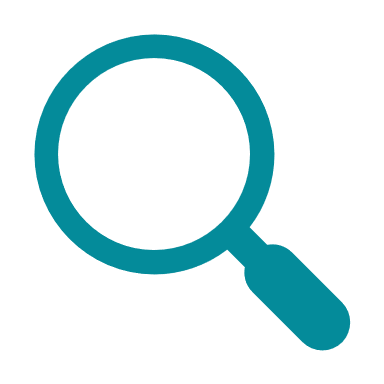 Forces et faiblesses des modèles identifiés
Compléments disponibles en annexe
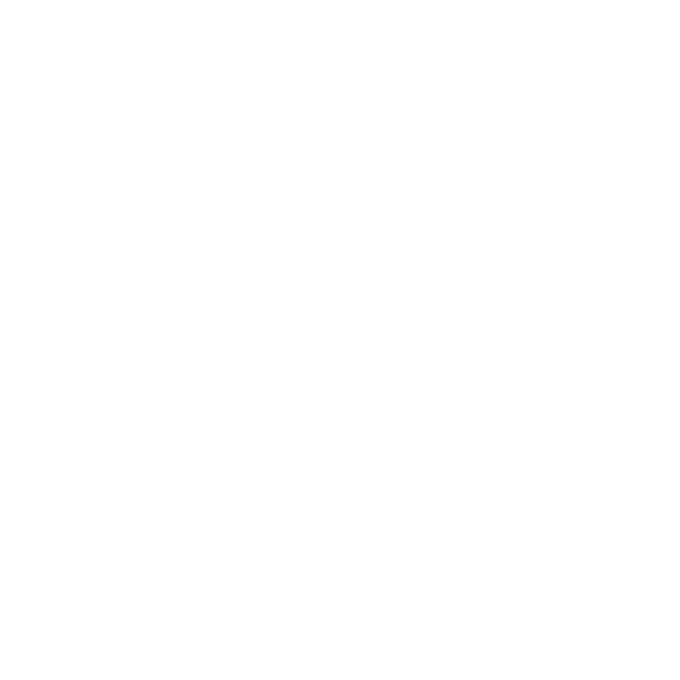 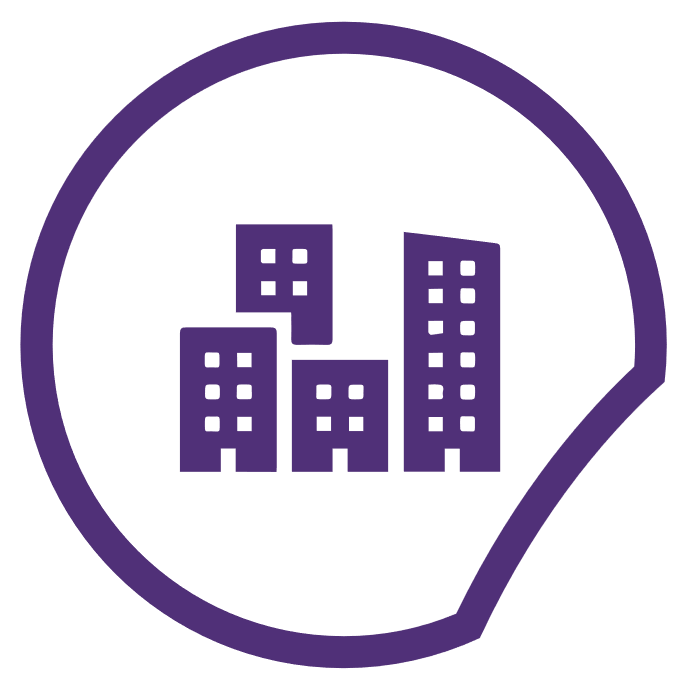 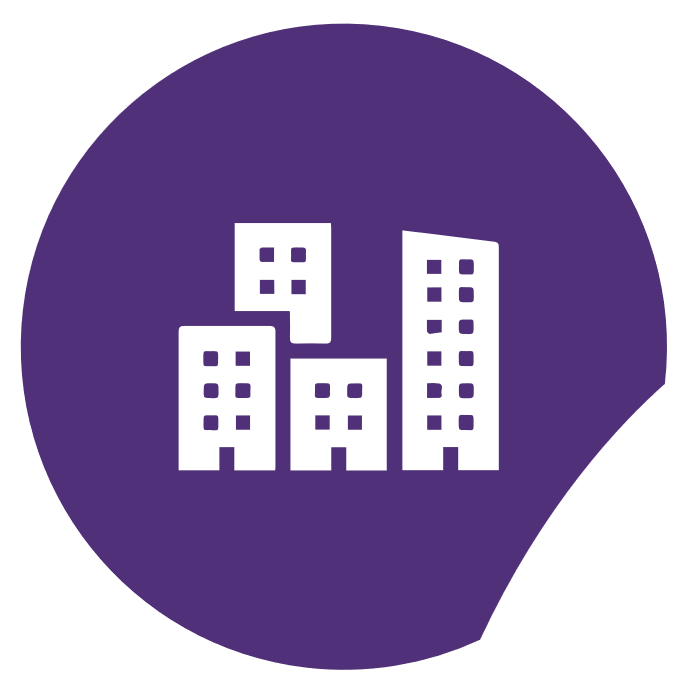 Etat des lieux des modèles existants
Freins et opportunités identifiées
Opportunités
Freins
Une communication insuffisante auprès du public cible
Une absence de guichet unique « aidants » et une distinction PA / PH rendant l’accès à l’information difficile 
Une difficulté à « détecter » les aidants
Un besoin en répit identifié pour les publics d’aidants
25% des aidants seraient intéressés par les séjours de répit1
Un impact avéré des séjours de répit sur la santé physique et mentale des aidants2
Une offre inclusive plébiscitée par les aidants et leurs aidés
Des taux d’occupation (TO) à 100% lors des périodes estivales3
Une forte fidélisation de la clientèle
Une prise en charge financière partielle (acteurs publics / privés)
Une demande variable fragilisant l’atteinte d’une rentabilité
Un effet de saisonnalité conduisant à une grande variabilité des TO
Des taux d’annulation à moins de 30 jours importants et une impossibilité de reprogrammation (temps de préparation des séjours)
Des porteurs de projet volontaristes et une multiplicité de projets en cours de montage 
De nombreux projets sur divers territoires (VRF Couches, Laruns,…)
La volonté de certains porteurs de projets de constituer des « franchises » nationale pour créer de nouvelles structures
Des difficultés opérationnelles au niveau local
Des initiatives souvent isolées et une absence de capitalisation sur les retours d’expérience des porteurs de projet
Des besoins exprimés par les porteurs sur un accompagnement en montage de projet et ingénierie financière
Les centres de répit comme levier de redynamisation des territoires 
Une possible réhabilitation de bâtiments abandonnés (mise à disposition par les communes) ou de repositionnement de centres de soins suite à des fermetures (ARS)
Des créations d’emplois
Une valorisation du patrimoine et des spécificités du territoire par la mise en avant de son offre touristique
Une hétérogénéité des territoires
Un équilibre difficile à trouver entre les zones touristiques, fortement pourvues en infrastructures et main d’œuvre mais avec un coût du foncier important, et les zones rurales, dont les tarifs de terrains sont plus abordables mais où l’accès à des infrastructures et à un bassin d’emploi est plus limité
Un niveau de maturité des collectivités territoriales sur la question du répit inégal en fonction des territoires
Une absence de structuration en réseau à l’échelle nationale 
Peu de remontées d’informations de la part des ARS en direction de la DGCS / CNSA
Un sujet dépriorisé par les ARS face aux besoins « d’urgence » émanant directement des territoires, limitant le nombre de places d’hébergement temporaire accordées aux centres de répit
Un sujet de santé publique à la prise en compte croissante
Une prise en compte croissante de la problématique des aidants par la puissance publique, notamment la DGCS et la CNSA (loi ASV, stratégie Agir pour les Aidants, missions IGAS et HAS)
Une implication historique de l’ANCV sur le sujet 
Une présence forte des acteurs privés (notamment protection sociale)
Enquête nationale sur les besoins et attentes des personnes âgées dépendantes et de leurs proches aidants en matière de relais, 2009, p.46.
Évaluation des impacts psychosociaux d’un séjour « aidants-aidés » VRF sur les aidants familiaux, VRF / Vacances Ouvertes, 2017.
« Taux d’occupation de 100% avec des pics de réservation à 150% devant lesquels le centre devait refuser de la clientèle » extrait de l’entretien avec Roger Picard, directeur du centre Les Bruyères.
État des lieux
Etat des lieux des modèles existants
Les facteurs clés de succès pour les centres de répit
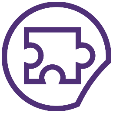 Intégrer les centres de répit au sein des dynamiques territoriales d’accompagnement PA/PH et de développement touristique
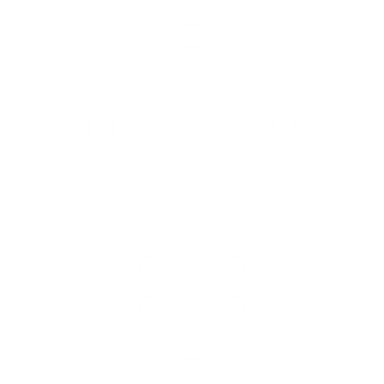 Mettre en place des synergies avec les acteurs institutionnels (municipalités, CD, CR, ARS) et socio-économiques (associations, acteurs du tourisme) pour développer une offre intégrée renforçant l’attractivité du territoire
Capitaliser sur les spécificités du territoire (gastronomie, thermes, sport, tourisme, œnologie) comme élément différenciant de l’offre 
Favoriser une implantation permettant d’offrir un bassin d’emploi et des infrastructures adaptées (hôtellerie / restauration , accès aux soins, aux transports, …)
Réaliser des diagnostics territoriaux permettant d’identifier les structures d’accueil MS existantes, l’offre touristique et le foncier disponible
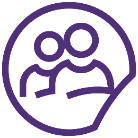 Mobiliser des expertises partenariales dans la structuration des centres de répit
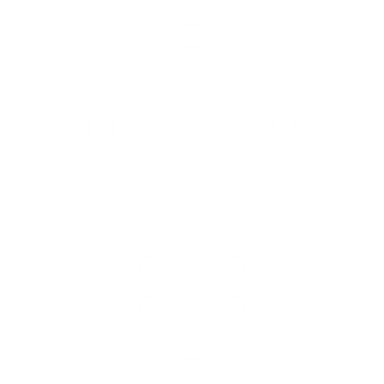 S’appuyer sur l’expertise d’acteurs installés dans le secteur du tourisme (social ou ordinaire) pour construire l’offre touristique
Mobiliser des associations et des ESMS pour garantir la qualité de l’accompagnement médico-social et son adéquation aux besoins des aidés et des aidants
Associer aux projets des financeurs privés (groupes de protection sociale, bailleurs sociaux,…)
Bénéficier d’un accompagnement sur le montage de projets
Fédérer un réseau d’acteurs autour de la question des séjours de répit aidants / aidés (ex : Répit Partagé)
Privilégier les projets adossés à des structures médico-sociales existantes pour mutualiser les coûts et la masse salariale
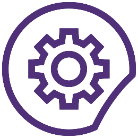 Simplifier le pilotage opérationnel et rationaliser les coûts
Distinguer les acteurs intervenant dans l’investissement et l’exploitation (bailleurs sociaux / fonds de protection sociale pour l’investissement vs. structure dédiée pour l’exploitation) et mettre en place des structures juridiques adaptées au portage 
Favoriser l’atteinte de la rentabilité via une mutualisation des coûts (adossement à des structures médico-sociales existantes)
Diversifier l’offre pour prendre en compte la saisonnalité (ex : mise en place de séjours courts hors-saison, organisation d’événements, accueil de jour, …)
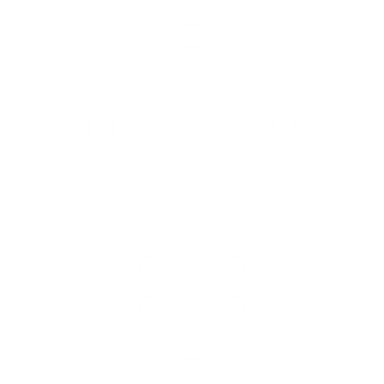 Formaliser un cahier des charges clair avec un modèle opérationnel et économique lisible par les différentes parties prenantes du projet (notamment les financeurs)
B
Cartographie et positionnement des acteurs
Etat des lieux des modèles existants
Eléments règlementaires au sujet des aidants
Depuis les années 1960, l’histoire de l’aide aux aidants est marquée par un fort enjeu de reconnaissance de leur action. Jusque dans les années 1960 en effet, le soutien aux personnes en perte d’autonomie relevait de la seule solidarité familiale.
1962
Le rapport Laroque présente les enjeux socioéconomiques du vieillissement en France et impulse ainsi une politique de soutien à domicile des personnes âgées. L’arrivée d’aidants professionnels intervenant chez l’usager permet la rencontre avec les aidants non professionnels, i. e. les proches de la personne aidée. L’aide apportée par les proches aidants est alors progressivement reconnue par les professionnels du secteur.
1975
Le même mouvement est en œuvre dans le secteur du handicap. Ainsi, en 1975, la loi d’orientation en faveur des personnes handicapées institue deux aides en ce sens : l’allocation adulte handicapé (AAH) et l’allocation compensatrice tierce personne (ACTP) .
À partir des années 80, des éléments encouragent les pouvoirs publics à reconnaître le rôle des aidants (vieillissement de la population, augmentation des maladies chroniques et des polypathologies et souhait de vivre à son domicile plutôt qu’en institution)
Loi d’adaptation de la société au vieillissement (ASV) du 28 décembre 2015
Des mesures en faveur des aidants à partir des années 2000
La loi contient des mesures concrètes visant à améliorer le quotidien des personnes âgées et de leurs proches afin qu’elles puissent vieillir chez elles dans de bonnes conditions :
L’amélioration de l’APA (allocation personnalisée d’autonomie) à domicile
La reconnaissance et le soutien aux proches aidants à travers le droit au répit
La réforme du congé de soutien familial qui devient congé de proche aidant
De nouvelles aides pour améliorer la prévention de la perte d’autonomie
Différents plans nationaux sont élaborés avec des associations (secteur du handicap ou du grand âge) et souvent spécialisés pour favoriser une adaptation de l’accompagnement des personnes aidées et de leurs aidants. 
Plan Alzheimer 2001-2005 ;
Plan Vieillissement et Solidarité de 2003 ;
Plan Autisme 2005-2006 ;
Plan Maladies rares 2005-2008)
…
La loi HPST (Hôpital, patients, santé et territoires) de juillet 2009 confie à la CNSA des missions concernant l’aide aux aidants.
Stratégie Agir pour les Aidants 2020/2022 – Octobre 2019
La mesure 12 vise à renforcer et à diversifier les solutions de répit, avec un financement de 62,5 millions d’€ sur la période 2020–2022 à destination des ARS. Il s’agissait notamment de renforcer les capacités d’accueil et d’accompagnement des plateformes de répit avec un objectif minimum de doublement d’ici 2022.
État des lieux des modèles existants
Des acteurs publics de plus en plus engagés en faveur du répit mais des freins persistants
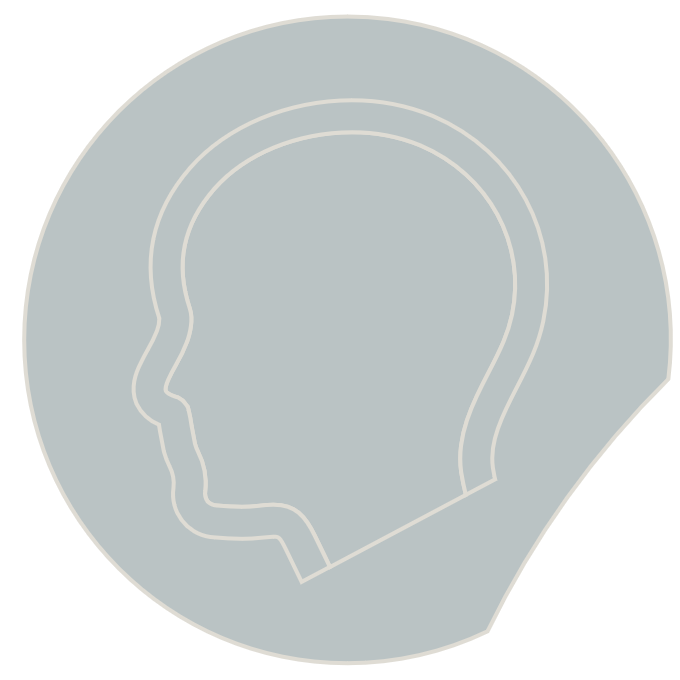 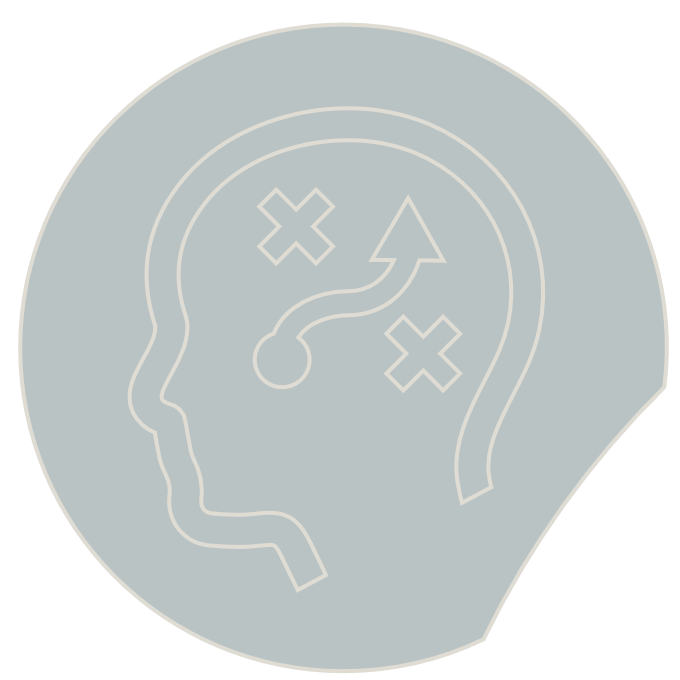 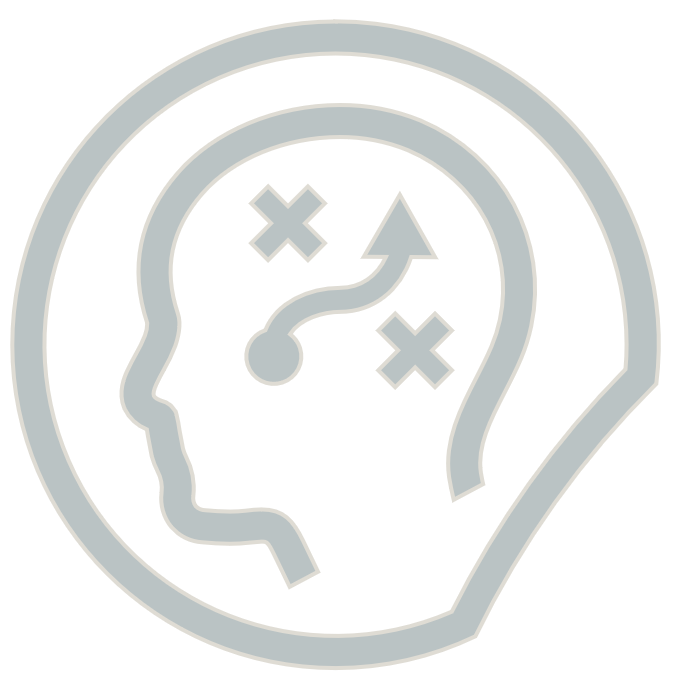 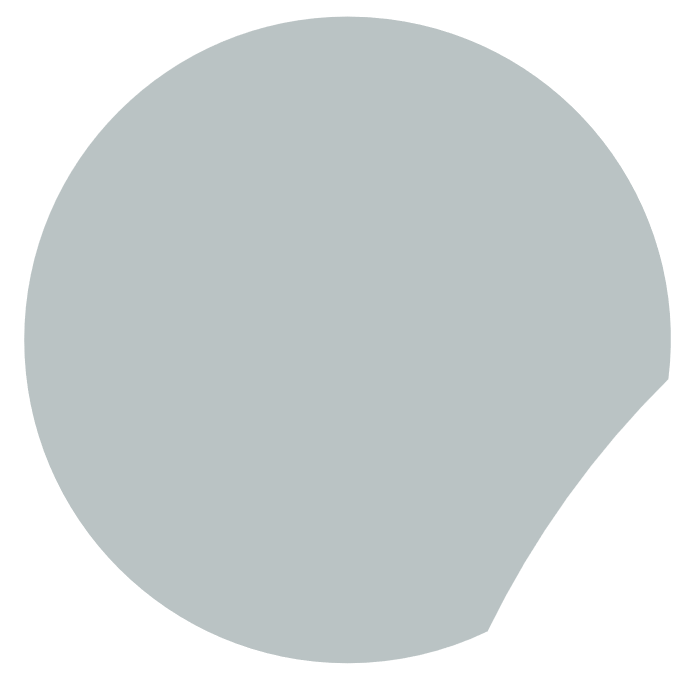 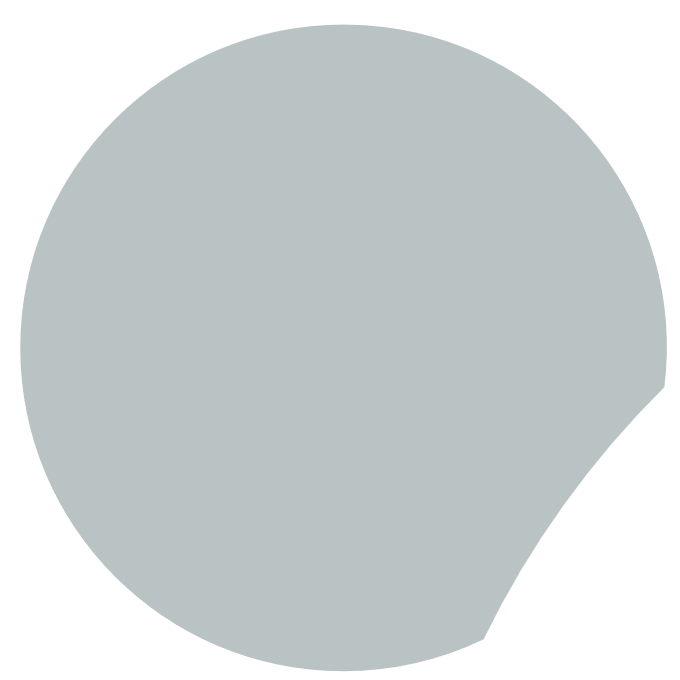 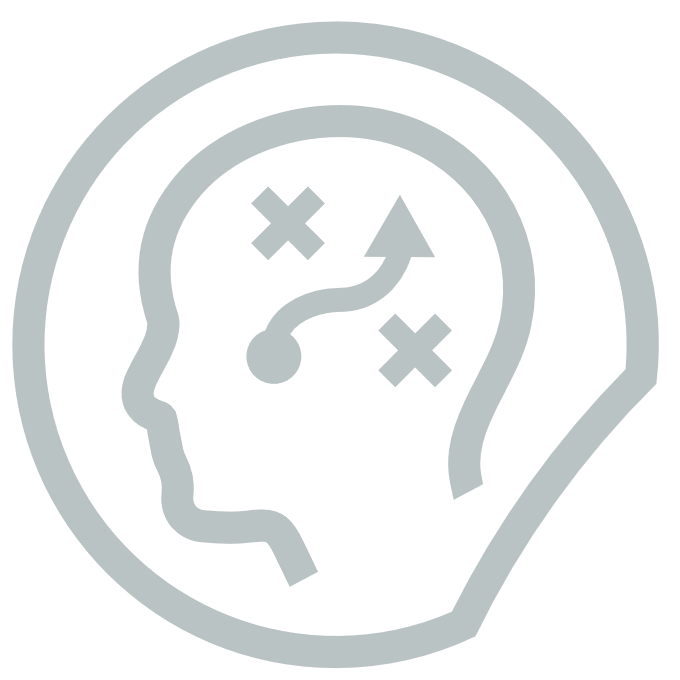 Des freins institutionnels entravent le développement de l’offre des centres de répit, entraînant des difficultés notamment au niveau de l’obtention des places d’hébergement temporaire (ARS) et des financements requis (ARS, CR, CD).
Des incertitudes sur le modèle
Des ressources financières en diminution
La dotation des acteurs publics (et notamment des ARS) a diminué, les obligeant ainsi à prioriser leurs actions.
Les collectivités territoriales et les ARS ont des réserves à s'impliquer dans les projets de séjours de répit partagé, face à un modèle novateur n'ayant pas encore « fait ses preuves », sur le plan économique et stratégique.
Des priorités divergentes
Un manque de visibilité
La DGCS et la CNSA manquent de visibilité sur les projets menés au niveau des ARS (par exemple : absence d’une vision qualitative sur le type de projets de répit développés grâce à l’enveloppe Agir pour les Aidants). Par ailleurs, les porteurs de projet interagissent peu avec les acteurs institutionnels.
Les ARS priorisent les besoins « d’urgence » des populations issues du territoire, ce qui implique une stratégie d’attribution des financements et des places d’HT aux EHPAD/FAM et aux maisons de répit plutôt qu’aux centres de répit. Cette tendance semble avoir été renforcée par la Covid-19.
État des lieux des modèles existants
Des incertitudes sur le modèle évoquées par les institutionnels
Si les pouvoirs publics se saisissent de plus en plus du sujet et ont conscience des besoins des aidants, ils identifient néanmoins des points de vigilance1 à lever vis-à-vis des séjours de répit pour pouvoir impulser ce type d’offre.
Freins opérationnels sur le modèle
Freins politiques
Un dimensionnement de l’offre de séjours difficile à estimer
Un équilibre reste à trouver sur le nombre de places d’accueil (enjeu d’atteindre une masse critique tout en gardant une structure simple à gérer)
Les effets de saisonnalité rendent les taux d’occupation variables, créant une incertitude sur l’équilibre économique à long-terme 
Le tarif de la nuitée doit pouvoir couvrir les frais d’exploitation tout en restant accessible pour les publics
Une offre non destinée aux habitants du territoire
La création d’un centre de répit fait l’objet d’une ouverture de places d’AT / HT, au même titre que d’autres ESMS (FAM, EHPAD, …). 
Ainsi, les ARS et CD craignent que l’attribution de places d’AT / HT pour des séjours de répit n’impacte le taux d’équipement de la région, d’autant plus que le public bénéficiaire des séjours de répit provient généralement de l’extérieur du territoire d’implantation du centre.
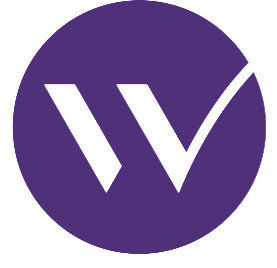 Le choix de la localisation de l’offre de séjour
L’offre de séjour doit être accessible et adaptée à des personnes à mobilité réduite (accessibilité en transports publics – exemple : gare à proximité), offre de transports locale) et être située dans une zone offrant des activités touristiques et des infrastructures d’accueil
Le centre doit pouvoir bénéficier d’un bassin d’emploi pour pouvoir recruter les personnels hôteliers et médico-sociaux
Un équilibre est donc à trouver entre prix du foncier (en cas d’acquisition) et dynamisme / attractivité du territoire
Un manque d’orientation politique claire
Aucune ligne budgétaire n’est dédiée aux séjours de répit. Les enveloppes de la stratégie Agir pour les Aidants englobaient l’ensemble des solutions de répit (PFR, accueils de jour, …). Ainsi, le développement de séjours de répit n’a généralement pas été priorisé par les pouvoirs publics. 
Bien que les séjours de répit nécessitent des coopérations inter-territoires, il existe actuellement peu de réseaux nationaux, bien que des groupes de travail soient en cours de montage (par exemple entre ARS ou entre CD)
Comptes-rendus d’entretiens avec la DGCS, l’ARS Nouvelle-Aquitaine et le Conseil Départemental des Pyrénées-Atlantiques.
État des lieux des modèles existants
De nombreux acteurs publics et privés mobilisables pour des financements
DGCS / CNSA 
Création et financement des places d’HT
Caisse nationale d’assurance maladie
Prise en charge des frais médico-sociaux des vacanciers
Caisses de retraite (CARSAT, Agirc Arcco)
Prise en charge d’une partie des frais de séjour des allocataires en fonction du statut d'imposition
Agences Régionales de Santé 
Agrément places d’AT / HT
Mutuelles et assurance (MGEN, AG2R, Pro BTP…)
Mise à disposition de foncier / investissements immobiliers
Prise en charge d’une partie des frais de séjour de leurs adhérents
Conseils départementaux
Financement d’aides pour l’autonomie
Soutien à l’investissement (rénovation)
Soutien à l’investissement à l’echelle de la collectivité (activités, etc…)
ACTEURS PRIVES
INSTITUTIONNELS
Associations et fondations (AFM, Fondation Crédit Agricole,…) 
Financement du fonctionnement de la structure
Municipalités
Mise à disposition de terrains / bâtiments non utilisés
Agence Nationale des Chèques Vacances
Financement des séjours de vacances
Aides aux porteurs de projet
Fonds d’investissement 
Soutien financier à l’investissement (foncier, rénovation et l’aménagement)
État des lieux des modèles existants
Cartographie des acteurs de l’écosystème des séjours de répit
Définition et orientation des politiques publiques en matière d’autonomie, de handicap et de répit (aidants, autonomie, handicap,…)
Financement (investissement et /ou exploitation)
Associations (dons)
CNSA
DGCS
Conseils départementaux
Sécurité sociale
Agirc Arrco
Groupes de protection sociale
Municipalités
CARSAT
Fondations / grands groupes (mécénat)
ARS
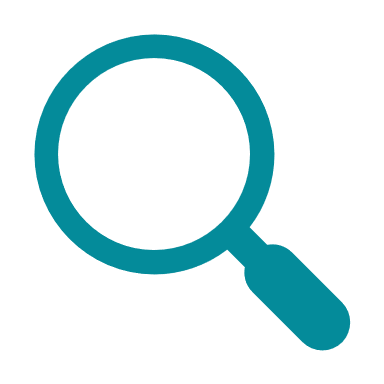 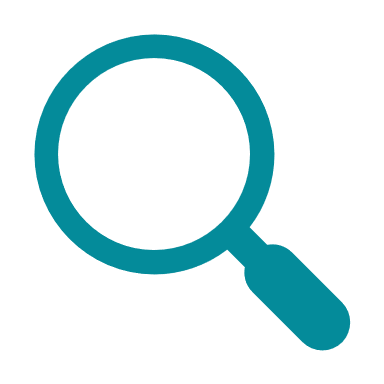 MGEN
ANCV
MSA
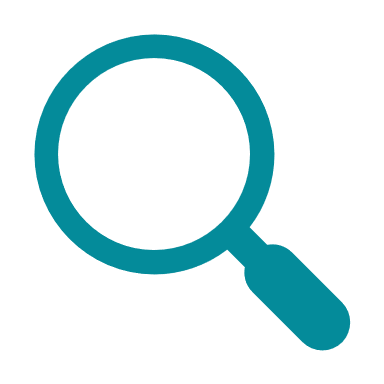 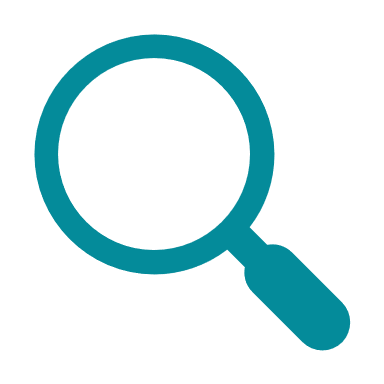 UTB
Centre les Bruyères
Domaine de Porte-neuve
Offices de tourisme
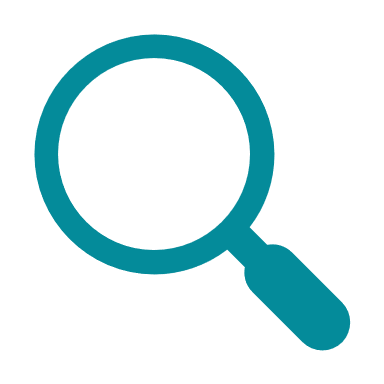 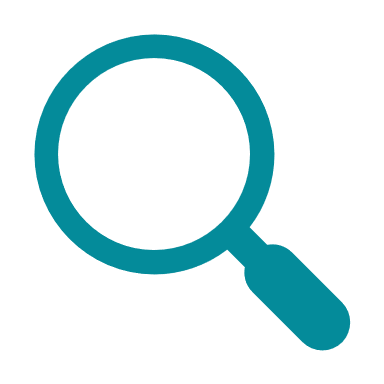 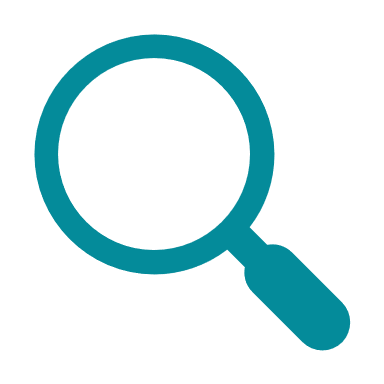 Réseau passerelles
PFR
MDPH
CLIC
Vacances répit Famille
Association France Alzheimer
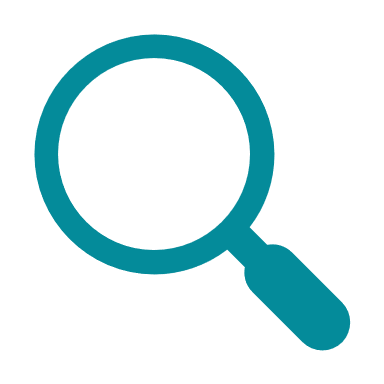 VRF Touraine
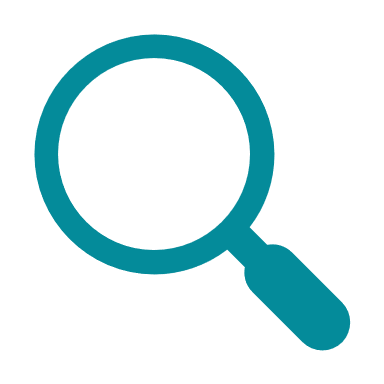 Fondation France Répit
INTACT
Les bobos à la ferme
VRF Salamandre
VRF Les Cizes
Information / Orientation des personnes
Organisation de séjours de répit
Légende
Personnes en situation de handicap
Seniors dépendants
Acteurs publics
Pathologies spécifiques
Fiche initiative disponible en annexe
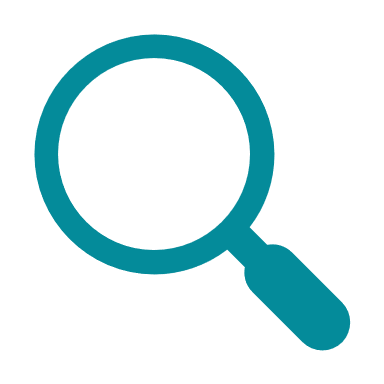 Associations
Autres acteurs privés
Etat des lieux des modèles existants
Facteurs clés de succès par typologie d’acteurs
INSTITUTIONS
Renforcer la reconnaissance juridique de l’aidant
Converger vers une définition d’aidant claire et exhaustive
Renforcer les aides en faveur des aidants (aides directes, congés / aménagements d’horaires)

Décloisonner les politiques en faveur du répit des aidants de personnes âgées et des personnes en situation de handicap
Distinguer les places d’AT / HT autorisées pour les séjours de répit du taux d’équipement « classique » pour inciter les ARS et CD à accorder des autorisations au centres de répit

Diffuser une culture de la prévention 
Repérer et prévenir les situations de fragilité pour mieux détecter les aidants
Rapprocher les secteurs sanitaire, médicosocial et social sur la thématique de l’autonomie
Mettre en place des maisons départementales de l’autonomie 
Favoriser la transversalité et l’intégration des réponses d’aide et de soin dans les séjours de répit 

Etablir un diagnostic des besoins des aidants

Elaborer des feuilles de route au plus près du contexte local
AIDANTS ET ASSOCIATIONS
Favoriser et développer une offre de séjours de répit lisible et sûre 
Etablir l’offre en concertation avec les pouvoirs publics
Intégrer les séjours de répit avec les actions de solidarité existantes (articulation APA, protection sociale complémentaire, mutualisation et prévoyance…)

Développer les partenariats et l’écosystème autour des séjours de répit 
Développer une dynamique collective (labellisation, franchise, approche collective, groupe de travail, …) 
Mutualiser les retours d’expérience relatifs aux solutions déployées

Coordonner de manière efficiente les différentes solutions pour les aidants
Favoriser la représentativité et visibilité des aidants
Communiquer de façon claire et accessible 
Atteindre les personnes fragiles et isolées
Informer sur les structures (adresses à proximité du logement, horaires) et les aides, plateformes d’entraide et réseaux sociaux…)

Mettre en œuvre une stratégie cohérente pour développer des solutions adaptées au contexte local 
Travailler en coopération avec les collectivités, et à partir des diagnostics territoriaux pour pouvoir prendre en compte les spécificités éventuelles
03
Dimensionnement des besoins et du marché
Dimensionnement des besoins et du marché
Une définition d’aidant à construire
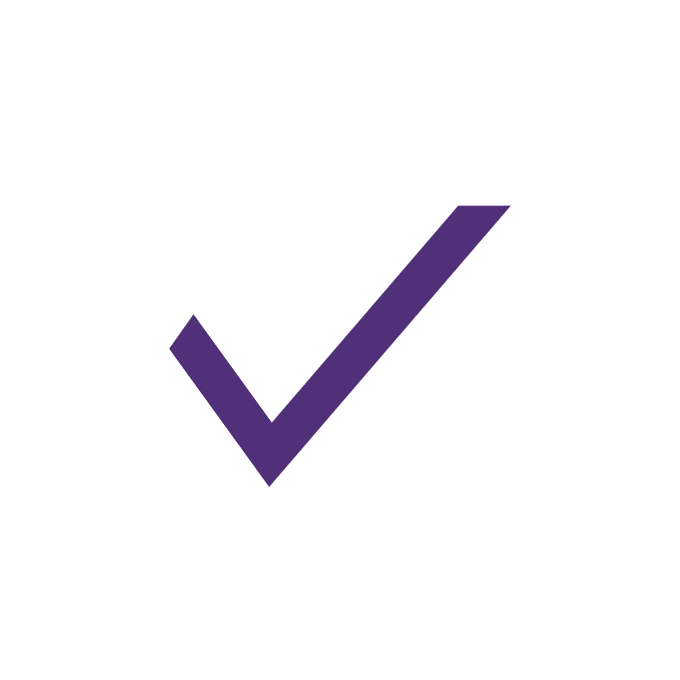 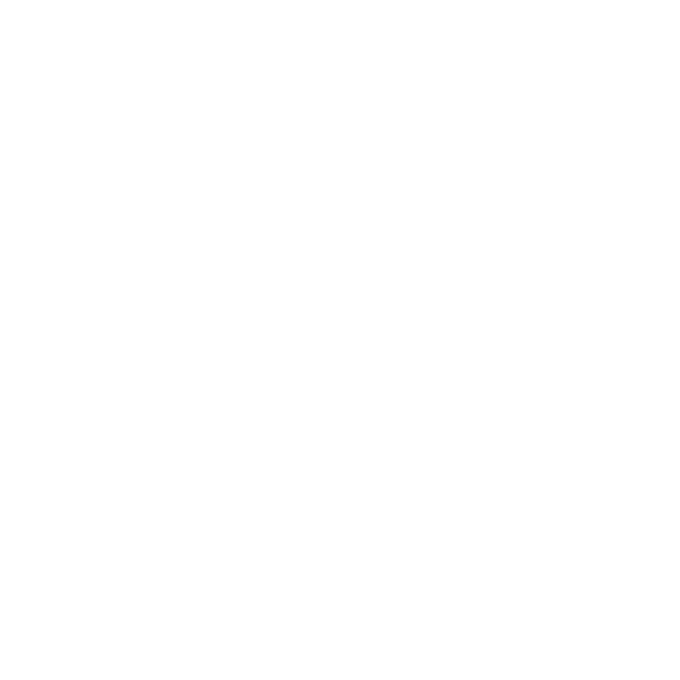 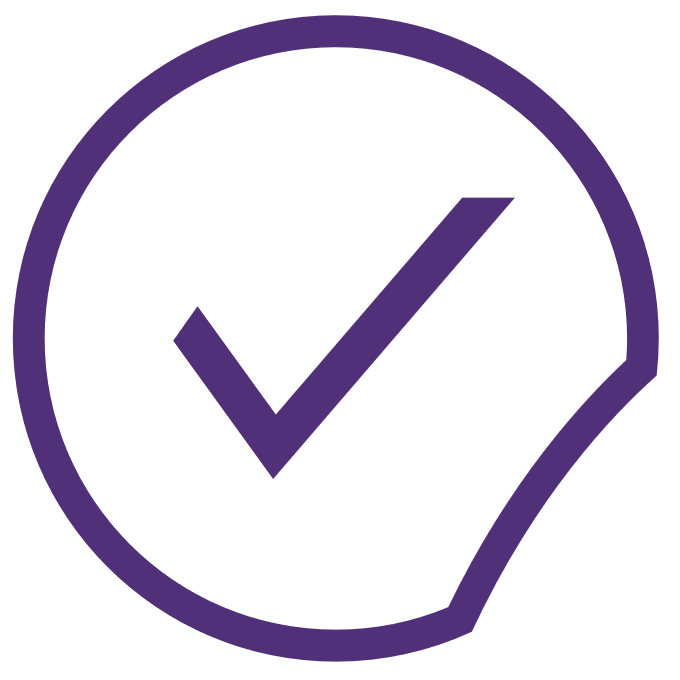 Plusieurs définitions ont été proposées au niveaux national et communautaire. Dans les textes législatifs français apparaît une distinction forte entre les aidants de personnes âgées et les aidants de personnes en situation de handicap, qui complexifie l’appréhension de la problématique des aidants.
« Est considéré comme un aidant familial le conjoint, le concubin, la personne avec laquelle la personne handicapée a conclu un pacte civil de solidarité, l'ascendant, le descendant ou le collatéral jusqu'au quatrième degré de la personne handicapée, ou l'ascendant, le descendant ou le collatéral jusqu'au quatrième degré de l'autre membre du couple qui apporte l'aide humaine définie en application des dispositions de l'article L. 245-3 du présent code de l’action sociale et des familles et qui n'est pas salarié pour cette aide. »
Code de l’Action Sociale 
et des Familles
« Est considéré comme proche aidant d’une personne âgée : son conjoint, le partenaire avec qui elle a conclu un pacte civil de solidarité ou son concubin, un parent ou un allié, définis comme aidants familiaux, ou une personne résidant avec elle ou entretenant avec elle des liens étroits et stables, qui lui vient en aide, de manière régulière et fréquente, à titre non professionnel, pour accomplir tout ou partie des actes ou des activités de la vie quotidienne. »
Article 51 de la loi d’Adaptation de la Société au Vieillissement de 2015
Charte Européenne de l’aidant Familial (2007)
« La personne non-professionnelle qui vient en aide à titre principal, pour partie ou totalement, à une personne dépendante de son entourage, pour les activités de la vie quotidienne. Cette aide régulière peut être prodiguée de façon permanente ou non et peut prendre plusieurs formes (…). »
Définition de l’OCDE
« Individus qui dispensent, chez eux ou à l’extérieur, des soins quotidiens ou hebdomadaires aux membres de leur famille, à leurs amis ou aux membres de leur réseau de relations qui nécessitent une aide dans les activités élémentaires de la vie quotidienne (AVQ) et les activités instrumentales de la vie quotidienne... »
L’enjeu est de converger vers une définition claire du proche aidant, recouvrant l’ensemble des situations vécues : une étude est actuellement menée par la Haute Autorité de Santé à ce sujet.1
1. Note de cadrage, Répit des aidants, 2022, Haute Autorité de Santé.
Dimensionnement des besoins et du marché
Entre 8,3 et 11 millions d’aidants en France soit 1 français sur 6
8,3 millions de personnes de 16 ans ou plus occupent la fonction d’aidant1 (un chiffre estimé par certaines études à 11 millions2) : 
4,3 millions auprès de personnes en situation de dépendance âgées de 60 ans ou plus vivant à domicile (dont 3,4 millions pour des actes de la vie quotidienne) 
4 millions auprès de personnes en situation de dépendance de moins de 60 ans 

Les aidants ont en moyenne 52 ans.
Profil des aidants3
Le vieillissement de la population française conduira dans les années à venir à une augmentation du nombre de personnes âgées dépendantes. L’Insee4 estime que si ces tendances démographiques couplées à un accroissement de l’espérance de vie se poursuivent, la France hors Mayotte compterait 4 millions de seniors en perte d’autonomie en 2050 (contre 800 000 actuellement), soit 16,4% des seniors. Ce chiffre est estimé à 2,2 millions par la DREES5. Ces projections laissent entrevoir une forte croissance du nombre d’aidants à horizon 2050.
1. Enquête Handicap-Santé auprès des aidants informels, DREES, 2008. Enquête Handicap-Santé, volet ménages, INSEE
2. Baromètre des aidants, 2021, Fondation April avec l’Institut BVA
3. Étude de la politique de l’aide aux aidants et évaluation des dispositifs d’aide aux aidants subventionnés par la CNSA au titre des sections IV et V de son budget, Eneis Conseil et CNSA, 2015.
4. Insee, 4 millions de seniors seraient en perte d’autonomie en 2050 - juillet 2019 – Infographie : Le Monde
5. DREES, décembre 2020 Projections de population âgée en perte d’autonomie selon le modèle Lieux de vie et autonomie (LIVIA)
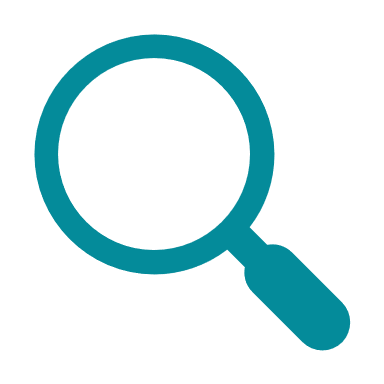 Compléments disponibles en annexe
Dimensionnement des besoins et du marché
Personnes âgées en perte de dépendance : bénéficiaires de l’APA
Bénéficiaires de l’Allocation Personnalisée d’Autonomie en France (métropole/DROM) au 31/12/2019. 
Cette aide, versée par les départements, est destinée aux personnes âgées de 60 ans et plus, en perte d'autonomie, qui ont besoin d’accompagnement pour accomplir les actes de la vie courante, ou dont l'état de santé nécessite une surveillance constante.
1 333 561
Pourcentage de bénéficiaires de l’APA par rapport à la population Française des plus de 60 ans au 31/12/2019
62
Nombre de bénéficiaires de l’APA par région au 31.12.2019
59
80
Source des données : DREES, Panorama statistique de la cohésion sociale, du travail et de l’emploi 2021
76
08
02
60
57
50
14
95
27
51
55
78
61
67
54
77
29
22
91
28
10
35
88
53
52
72
56
45
68
89
70
90
41
44
49
21
37
25
18
58
36
39
85
79
71
86
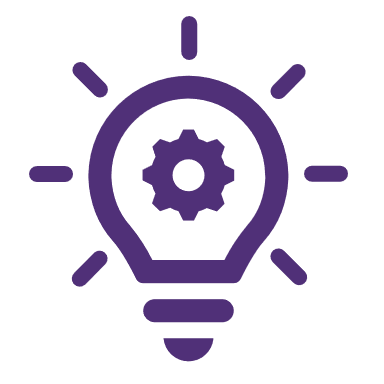 03
Remarques
Le nombre de bénéficiaires de l’APA est en augmentation de 13,4% depuis 20101
La prévalence de l’APA augmente fortement avec l’âge (12% en moyenne chez les + de 80 ans, 46% chez les plus de 90 ans) 1
Le modèle de prédiction LIVIA2 établi par la DREES prévoit une hausse située entre 113 000 bénéficiaires (scénario central et 215 000 bénéficiaires (scénario pessimiste) à horizon 2030.
La seule prise en compte de l’APA est un critère restrictif pour quantifier les personnes en perte d’autonomie : d’autres études menées par l’Insee3 estimaient le nombre de seniors en perte d’autonomie à 2,5 millions en 2015.
23
01
74
17
87
42
69
16
63
73
Martinique
Guadeloupe
Réunion
Guyane
19
38
24
15
43
33
07
26
05
46
48
47
12
04
82
40
84
30
06
81
32
13
34
31
83
64
65
11
2B
09
66
2A
Non renseigné
3 – 6%
Mayotte
6 – 8%
1. DREES, octobre 2021, Allocation personnalisée d’autonomie : part d'espérance de vie
2. DREES, décembre 2020 Projections de population âgée en perte d’autonomie selon le modèle Lieux de vie et autonomie (LIVIA)
3INSEE, 4 millions de seniors seraient en perte d’autonomie en 2050, Juillet 2019
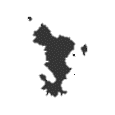 8 – 10%
> 10%
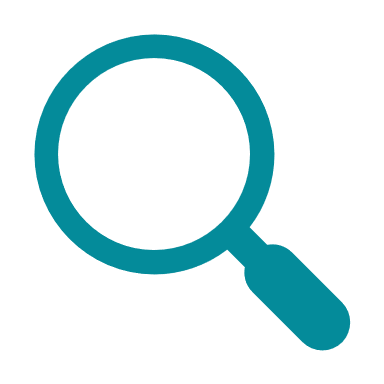 Compléments disponibles en annexe
Dimensionnement des besoins et du marché
Personnes en situation de handicap : bénéficiaires de l’AAH
Bénéficiaires de l’Allocation Adulte Handicapé en France (métropole/DROM) au 31/12/2020. 
Cette aide, versée par la CAF, est destinée aux personnes en situation de handicap afin de compléter leurs ressources et de leur garantir un revenu minimal. Son montant dépend de la situation familiale, professionnelle et des ressources du bénéficiaire.
1 237 212
Pourcentage de bénéficiaires de l’AAH dans la population des 15 à 64 ans au 31/12/2020
62
Nombre de bénéficiaires de l’AAH par région au 31.12.2019
59
80
Source des données : DREES, Panorama statistique de la cohésion sociale, du travail et de l’emploi 2021
76
08
02
60
57
50
14
95
27
51
55
78
61
67
54
77
29
22
91
28
10
35
88
53
52
72
56
45
68
89
70
90
41
44
49
21
37
25
18
58
36
39
85
79
71
86
03
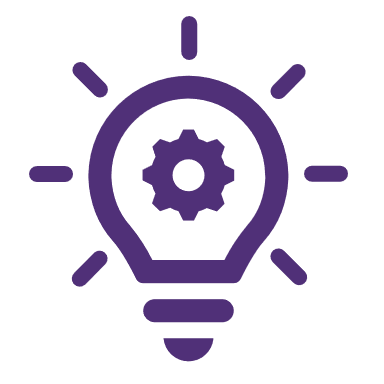 23
01
74
Remarques
17
87
42
69
16
63
2 750 000 personnes souffrent d’au moins une limitation fonctionnelle : 420 000 ont une reconnaissance administrative, 420 000 déclarent un handicap ressenti, et 730 000 cumulent les trois formes de handicap1
1 adulte sur 7 vit à domicile avec une/des limitations fonctionnelles, et/ou une reconnaissance administrative de handicap, et/ou un handicap ressenti
427 822 enfants handicapés scolarisés en France en 2019 soit 427 822 futurs bénéficiaires de l’AAH2.
73
19
38
24
15
43
33
07
26
05
46
48
47
12
04
82
40
84
30
06
81
32
13
34
31
83
64
2B
65
11
09
2A
66
0 – 2,5%
Mayotte
Martinique
Guadeloupe
Guyane
Réunion
1. INSEE, enquête Handicap-Santé 2008-2009, volet ménages
2. Rapport de la DEPP RERS, 2020
2,5 – 3,5%
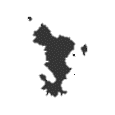 3,5 – 4,5%
> 4,5%
Dimensionnement des besoins et du marché
Les aidants expriment des besoins de répit
82% des aidants considèrent que le répit correspond à un moment pour soi au moins une fois par mois1…
14%
64%
25%
…Mais seulement 14% des aidants affirment s’accorder du répit à cette fréquence2
64% d’entre eux prennent du répit 2 fois par an ou moins
25% d’entre eux consacrent plus de 20 heures par semaine à aider leur proche
4 aidants sur 10 expriment un besoin de répit2
En 2009, le concept de séjours de répit tel que proposé par VRF3 séduisait 29% des aidants, qui plébiscitaient une formule de séjour d’une semaine sans séparation avec la personne aidée
Les offres de répit manquant encore de visibilité, ce besoin n'est pas forcément orienté vers une solution spécifique
Baromètre des aidants, 2021, Fondation April avec l’Institut BVA.
Enquête nationale sur les besoins et attentes des personnes âgées dépendantes et de leurs proches aidants en matière de relais, 2009, GRATH.
Enquête nationale sur les besoins et attentes des personnes âgées dépendantes et de leurs proches aidants en matière de relais, 2009, GRATH.
Dimensionnement des besoins et du marché
Approche de dimensionnement du marché
Hypothèses
Nombre de binômes aidants – aidés : 1 000 000 (prise en compte des données sur les bénéficiaires de l’APA et l’AAH)
Nombre de nuitées pour un séjour : 7 nuitées
Taux d’occupation cible annuel : 80% sur l’année
Nombre de places par établissements : 75 pour les établissements existants (soit environ 38 couples aidant – aidé) et 120 (soit 60 couples aidant – aidé) pour les établissements cibles (modèle revu d’après les retours d’expérience)
Scénario 2 - Maximaliste
Scénario 1 – Minimaliste
3% de public cible ayant recours à des séjours de répit
25% de public cible ayant recours à des séjours de répit
Nombre de nuitées par an et pour un séjour d’une semaine : 168 000
Nombre de nuitées par an et pour un séjour d’une semaine : 1 400 000
Nombre d’établissements supplémentaires nécessaires : 5
Nombre d’établissements supplémentaires nécessaires : 75
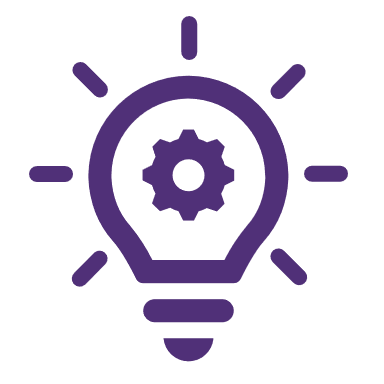 Limites
L'estimation du nombre de personnes en situation de dépendance dans la modélisation a été fondée sur le nombre de bénéficiaires APA et AAH. Ce critère a été retenu car il implique une reconnaissance administrative liée à la dépendance, et une obtention facilitée de financements de tout ou partie des séjours de répit pour les bénéficiaires. Ce modèle constitue néanmoins une estimation minimaliste du nombre de personnes dépendantes.  
La répartition des capacités d’accueil est variable entre les différentes populations accueillies (PA / PH / aidants). Les chiffres présentés ne tiennent pas compte de cette répartition.
Le taux d’occupation cible annuel a été fixé en fonction du TO cible permettant d’après les porteurs de projets d’atteindre la rentabilité (soit 80%).
Les séjours de répit représentent un marché important dans un contexte actuel où la demande est encore faiblement adressée (peu de centres existent face à un nombre croissant d’aidants)
04
Synthèse et recommandations
1. Le modèle traditionnellement expérimenté : les villages-vacances aidants / aidés « autonomes »
VRF Touraine, Centre Les Bruyères, Le Domaine Porte Neuve (MGEN)
Investissement et exploitation portés ou co-portés par les mêmes acteurs (associations, groupes de protection sociale) 
Acquisition du terrain / de l’immobilier et coûts des travaux financés par les porteurs de projet 
Des approches différentes en termes d’accompagnement médico-social (internalisation totale ou partielle – VRF, externalisation (Centre les Bruyères – Domaine Porte Neuve)
Une capacité d’accueil fixe et une ouverture tout au long de l’année (séjours d’une à deux semaines en moyenne) 
Une offre d’hébergement, de restauration et d’animation complète et personnalisée selon les besoins et souhaits des vacanciers
Synthèse et recommandations
Synthèse des modèles opérationnels
Lieu dédié à la prise en charge des besoins de l’aidé et de l’aidant (continuité et adaptation de l’accompagnement, activités,…)
Séjours personnalisés
Permanence de l’offre (séjours accessibles tout au long de l’année)
Equilibre économique difficile à atteindre (effet de saisonnalité, taux d’occupation incertain, poids de l’emprunt bancaire)
Difficultés d’obtention des places HT et de recrutement de personnels
Les retours d’expérience du « village-vacances autonome » ont fait émerger de nouveaux modèles, centrés sur la mutualisation.
2. Les villages vacances adossés à des ESMS
VRF Les Cizes et La Salamandre
Structure du centre associée à des ESMS existants
Acquisition du terrain / de l’immobilier et coûts des travaux financés par les porteurs de projets
Mutualisation des coûts de personnel médico-social avec l’ESMS
Possibilité de recourir à un GCSMS
Places d’HT financées par l’ARS
Capacité d’accueil fixe et ouverture tout au long de l’année
3. Les partenariats entre ESMS
Expérimentation DGCS / CNSA
4. Partenariats entre associations / ESMS et acteurs du tourisme
INT’ACT, Réseau Passerelles, France Alzheimer
Echanges de résidence et permanences d’ESMS (relais entre ESMS et équipes mobiles sur plusieurs sites de vacances)
Partage de l’immobilier existant entre les ESMS
Personnel médico-social présent et mutualisé
Places d’HT existantes et réorganisées pour l’offre de séjour 
Capacité d’accueil fixe et une ouverture lors des périodes de vacances
Organisation de séjours par des acteurs associatifs ou des ESMS avec prise en compte des besoins particuliers des clients
Hôtellerie assurée par l’établissement touristique
Prestation d’accompagnement MS prise en charge par l’association / l’ESMS
Capacité d’accueil souple mais périodes fixes pour les séjours (séjours à durées variables)
Aucune demande de places d’HT à réaliser
Aucun invest. foncier / immo nécessaire
Présence de personnels MS qualifiés
Environnement peu diversifié pour les aidés (structure médico-sociale) – offre touristique peu développée pour les aidants 
Peu de flexibilité sur les dates de séjour
Offre de séjours diversifiée / flexible
Aucune demande de places d’HT à réaliser
Aucun invest. foncier / immo nécessaire
Séjours inadaptés à toutes les formes de handicap/dépendances 
Fidélisation de la clientèle / pérennisation des séjours plus limitée
Mutualisation possible d’une partie de l’infra
Facilité d’obtention des places HT et de recrutement de personnels MS 
Equilibre économique difficile à atteindre (effet de saisonnalité, taux d’occupation incertain)
Cohabitation entre vacanciers / usagers de l’ESMS
Synthèse et recommandations
Synthèse des freins et recommandations relatives aux projets
Freins et 
risques potentiels
Leviers et 
facteurs clés de réussite des projets
Leviers et 
facteurs clés de réussite des projets
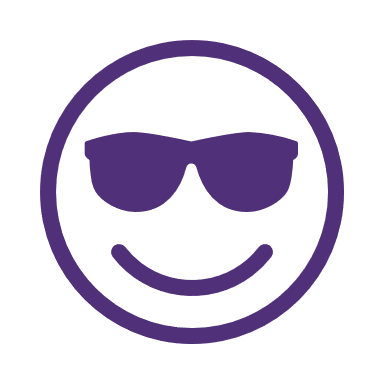 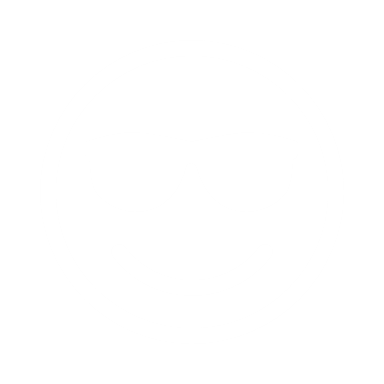 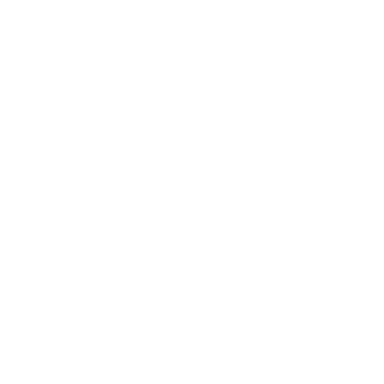 Absence de structuration en réseau (niveau national et local)
Intégrer les centres de répit au cœur des territoires (synergie avec les acteurs institutionnels, bassin d’emplois,…)
Inclure l'offre de répit pour les aidants dans le cadre d'un parcours d’accompagnement de soins global

Mobiliser des expertises de porteurs de projet (ingénierie financière, montage de projet, retour d’expérience,…)

Mobiliser des partenaires (publics, privés...) au niveau national et local
Manque de soutien et de portage des projets

Communication insuffisante (à destination du public cible, entre les interlocuteurs nationaux et locaux) et absence de partage d’expérience
Fragilité du modèle économique

Risques de ne pas pouvoir dépasser le stade expérimental
Diversifier les sources de revenus (financements privés, de type financement participatif, APP, mécénat,...)

Simplifier le pilotage opérationnel et rationnaliser les coûts notamment via la mutualisation (avec des ESMS) et la diversification des activités

Convaincre, rassurer et diversifier les partenaires et investisseurs
Synthèse et recommandations
Les séjours de répit : un levier d’amélioration des conditions de vie des aidants mais des modèles encore incertains
Un effet bénéfique des séjours de répit sur les publics aidants / aidés…
Les offres de répit sont plébiscitées par le public cible et répondent à un réel enjeu social, dans un contexte démographique où le nombre d’aidants poursuivra une forte croissance à horizon 2050
Les études d’impact menées sur les séjours aidants / aidés ont permis de démontrer leurs effets positifs sur les conditions de vie des aidants et de leurs aidés
… Mais des modèles opérationnels et économiques à affiner
Malgré le développement de centres de répit (à l’image de VRF), le modèle économique reste à consolider, notamment du fait d’une rentabilité difficile à atteindre (effets de saisonnalité, taux d’occupation variables) et de l’enjeu de déterminer un reste à charge en adéquation avec la mission d’intérêt général des centres de répit. De nouveaux modèles centrés sur la mutualisation commencent à émerger. 
Des freins administratifs et règlementaires forts subsistent, notamment s’agissant de l’articulation entre les places d’AT / HT accordées aux centres de répit et le taux d’équipement global du territoire. 
Pour ces raisons, les acteurs institutionnels émettent des doutes quant à la viabilité du modèle et peinent à se positionner.
Pour garantir la réussite de ces initiatives, un changement de gouvernance des projets et un passage à l’échelle nationale est nécessaire avec une structuration en réseau permettant de capitaliser sur les retours d’expérience des porteurs de projets et mutualiser les coûts.
Ce contexte et l’absence d’un modèle mature rendent difficile l’élaboration d’une politique d’investissement de la CDC / Banque des Territoires à court-terme dans les projets de centres de répit. 
Cependant, l’expertise de la CDC / BdT en ingénierie territoriale et financière pourrait être mise à profit des porteurs de projet pour contribuer à la création d’un réseau et à la définition d’une offre pertinente opérationnellement et économiquement
05
Conclusion
Conclusion
Les séjours de répit : des besoins et un potentiel de marché importants
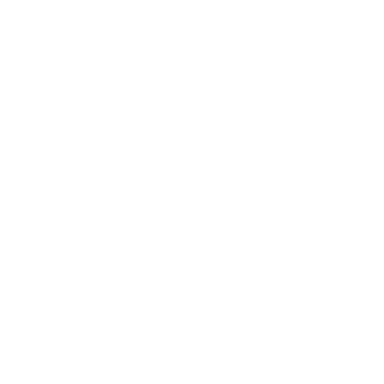 Plusieurs freins et 
risques potentiels… 
Fragilité du modèle économique, manque d’accompagnement des porteurs, communication insuffisante, absence de structuration en réseau
Etat des lieux
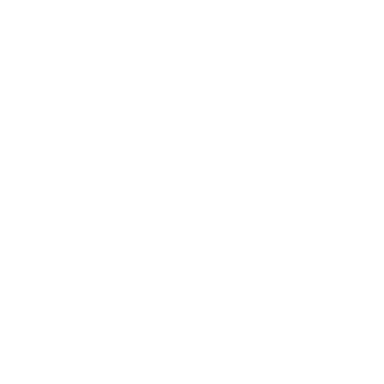 5 centres en France étudiés, dédiés à l’accueil de séjours de répit aidants / aidés
Les séjours de répit se distinguent en 4 modèles : 
Les villages vacances aidant/aidé autonomes ; 
Les villages vacances adossés à des ESMS ; 
Les partenariats entre ESMS ; 
Les partenariats entre ESMS / association.
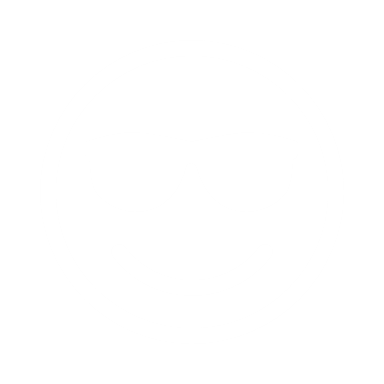 ... Mais plusieurs leviers et 
      facteurs clés de réussite des projets
Multiplicité des projets en cours de montage, implication croissante des acteurs institutionnels et territoriaux, …
Un potentiel de marché important
Des séjours de répit aux effets bénéfiques sur les publics aidants / aidés et qui répondent à un enjeu de santé publique ; 
Des besoins en répit identifiés bien qu’insuffisamment adressés à l’heure actuelle ;
Un potentiel de croissance important lié aux évolutions démographiques et au renforcement des actions de sensibilisation / communication auprès des aidants (en vue d’une meilleure détection et information des publics concernés) 
Un potentiel de marché important avec un besoin d’établissements supplémentaires estimé dans le cadre d’une première modélisation à 5 – 6 centres par région dans un scénario maximaliste.
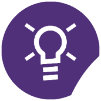 La CDC peut se positionner à différents niveaux auprès des porteurs d’initiatives : à court-terme en accompagnement de projets, conseil, ingénierie et structuration de réseau et à moyen / long-terme en financement de projets.
Simon PARANTHOËNSenior Manager
Margot COCQUETConsultante
Amelle VANDEVELDEConsultante senior
M	+33 (0)6 22 80 30 04
Simon.paranthoen@wavestone.com
M	++33 (0)7 63 74 44 33
Amelle.vandevelde@wavestone.com
M	+33 (0)6 04 03 31 91
Margot.cocquet@wavestone.com
A
Compléments sur l’état des lieux
Etat des lieux des modèles existants
Forces et faiblesses des modèles identifiés
A
Fiches initiatives
Centres de répit existants
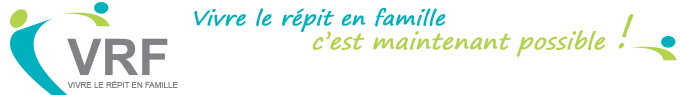 fiches initiatives
Vacances Répit Familles (VRF) – Présentation générale
Description / offre
Public cible
Créée en 2013 par l’AFM Téléthon et PRO-BTP (groupe de protection sociale au service des professions du BTP), l’association VRF propose des séjours de répit aidants / aidés. VRF dispose de trois villages-vacances.
Ces structures proposent : 
La prise en charge de la personne accompagnée grâce à une équipe médicale dédiée (actes de la vie courante, soins médicaux), activités adaptées 
L’accompagnement des aidants : accès à des activités (adaptées ou de loisirs) à réaliser seul ou avec la personne aidée, soutien psychologique
Personnes âgées dépendantes de plus de 60 ans toutes pathologies confondues - VRF Touraine
Enfants et adultes atteintes de maladies invalidantes rares dont maladies neurologiques / neuromusculaires– VRF la Salamandre
Adultes et enfants handicapés moteurs - VRF les Cizes
Aidants
Des réflexions en cours sur le modèle VRF
Porteurs / partenaires
VRF Touraine 
Fondettes (37)
Via ses 3 villages-vacances, VRF a expérimenté trois modèles de gestion distincts (cf. slides suivantes). Forte de ces retours d’expérience, l’association envisage désormais de nouveaux modèles, basés sur la mutualisation et les partenariats : 
VRF souhaite développer une franchise pour permettre à d’autres structures d’ouvrir des établissements
A terme, VRF imagine 10 établissements pour 300 places sur le territoire national 
VRF souhaite diversifier ses activités pour assurer un TO suffisant (formations, accueils de séminaires, accueil de jour en périodes creuses…)
Pour son modèle futur, VRF identifie les facteurs clés de succès suivants:
Porter des structures plus petites, adossées à des ESMS ou mutualisées avec d’autres structures (20 à 40 lits maximum)
Conserver une activité en tant que gestionnaire de site plutôt qu’en tant qu’investisseur (en sollicitant des promoteurs immobiliers / bailleurs sociaux)
Diversifier les porteurs de projets (Croix Rouge, ADAPEI, …) et les accompagner / les former sur le montage et la gestion d’un centre de répit 
Se rapprocher d’acteurs du public et du privé pour développer des projets intégrés de restructurations de territoires, en lien avec l’ensemble des parties prenantes
Nouer des partenariats avec des acteurs du soin (pôle de soin, maison médicale, hôpitaux)
VRF La Salamandre
Saint-Georges-sur-Loire (49)
Association créée par PRO-BTP et l’AFM-Téléthon, rejointe par AG2R la Mondiale, Agrica, Audiens, Lourmel, Apicil, Klesia en tant que membres fondateurs

Partenaires : GRATH, BTP EMS, BTP Vacances, Association Française des Aidants, Loisirs Pluriels, Vacances Ouvertes, CNSA, AGIRC/ARRCO
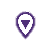 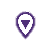 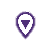 VRF Les Cizes
Saint-Lupicin (39)
Points divers
En 2017 puis en 2019, VRF a commandé une étude auprès de l’association Vacances Ouvertes qui a montré des effets très positifs des séjours VRF sur les aidants et qui a permis d’identifier les principaux irritants : le transport (pour les Cizes et la Touraine), le sentiment de ne pas être réellement en vacances, la prise en charge financière pour la Salamandre.
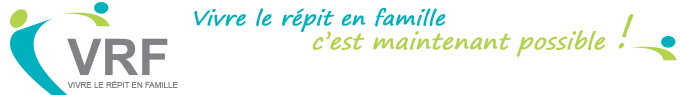 fiches initiatives
VRF Touraine
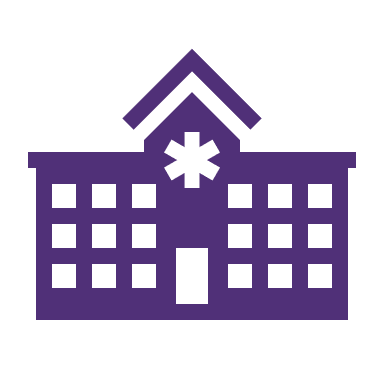 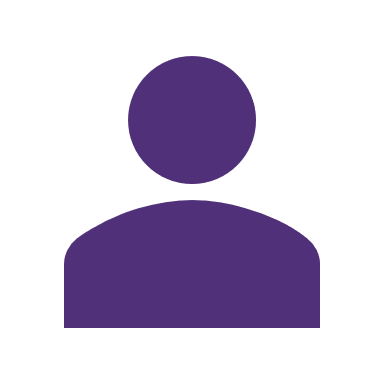 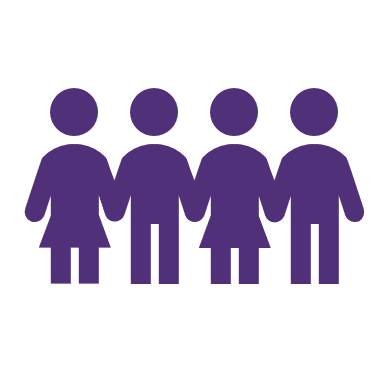 Public cible
Portage / gestion du projet
Typologie de structure
ESMS (loi du 2 janvier 2022 rénovant l’action sociale et médico-sociale)
Exploitation par l’Association Les Fondettes Village Répit Familles Touraine, gérée par pro-BTP
Personnes âgées dépendantes de plus de 60 ans vivant à leur domicile, accompagnées de leur aidant naturel
Modèle opérationnel
Modèle économique
Immobilier
Acquisition d'une résidence hôtelière existante appartenant à une caisse de retraite + travaux de réhabilitation et d'extension portés par AG2R et pro-BTP
Hébergement
26 places d’HT PA + 52 lits aidants
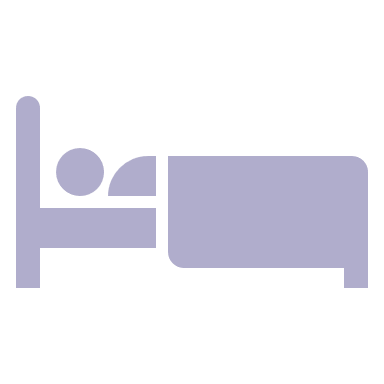 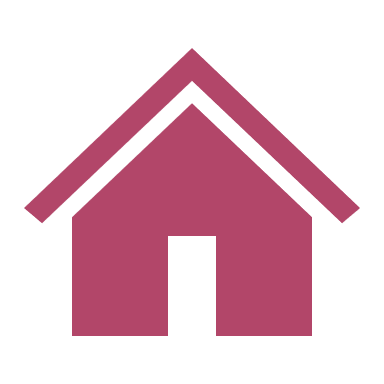 VRF Touraine 
Fondettes (37)
Ouverture des places médico-sociales passée par un soutien de la CNSA pour la création et le financement des places d'HT. ARS en charge du transfert de fonds, mais places non intégrées dans le cadre d'un CPOM, pas d'appel à projet passé
Frais de fonctionnement (MS, …) pris en charge par pro-BTP + recettes mais déficit d’exploitation important et impossibilité d’atteindre l’équilibre économique
Possibilité de transport adapté depuis Angers
Equipements adaptés 
Coordination des soins avec un médecin de Fondettes (sous convention)
Equipe soignante / paramédicale composée d’infirmiers et d’aides-soignantes
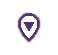 Frais de fonct.
Accompagnement médico-social
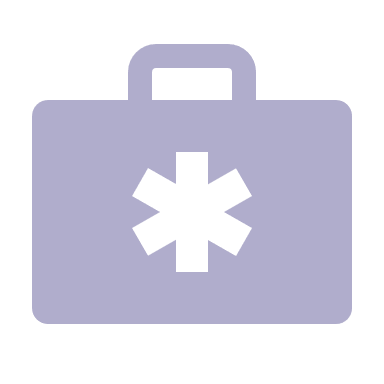 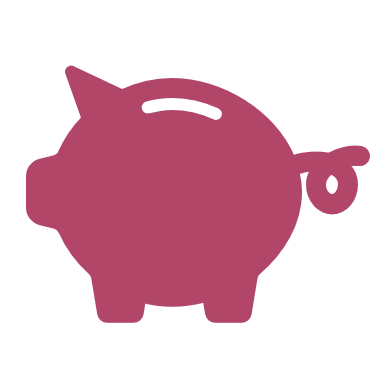 Séjours en pension complète – restauration assurée par le centre VRF 
Equipements touristiques : piscine, salle de remise en forme, cabinet de massage, bibliothèque, salle d'activité à libre accès
Animation : activités encadrées et organisées, mise à disposition des locaux et matériels (jeux de société, billard, ping-pong, mini-golf...) 
Service de ménage, laverie en self-service, courrier
Tarifs / reste à charge
Tarif à la semaine : 1463€ sur la base d'un aidé et d'un aidant (soit 209€ par nuit) 
Reste à charge avec prise en charge AGIRC/ARCCO* : de 219,45€ à 365,75€ (1 aidé / 1 aidant pour une semaine) en fonction du statut d'imposition
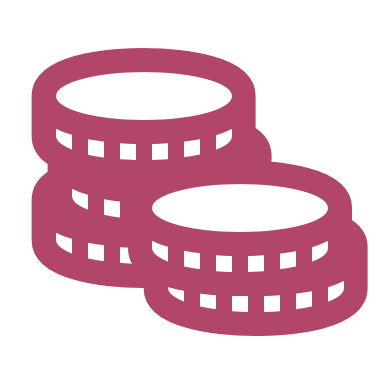 Services 
hôteliers
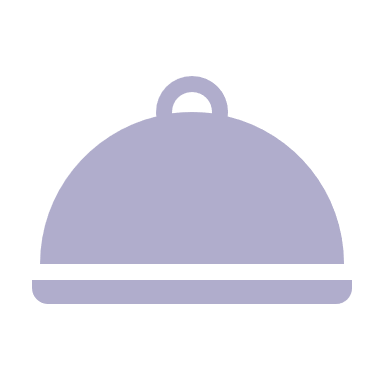 Taux d’occupation
Durée moyenne de séjour : 14 jours
Taux d’occupation d’environ 70 – 80% sur l’année
Des taux d’annulation à J-30 pouvant atteindre 15%
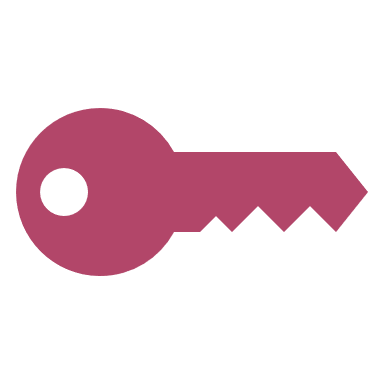 * Prise en charge par l’Agirc-Arcco de 75 à 85% du tarif du premier séjour et de 50% à 70% du tarif du second (pour un maximum de 14 jours annuels aidant / aidé) + agrément ANCV
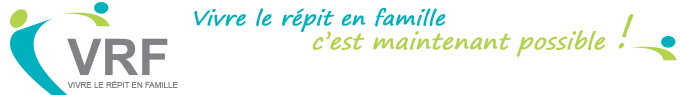 fiches initiatives
VRF Les Cizes
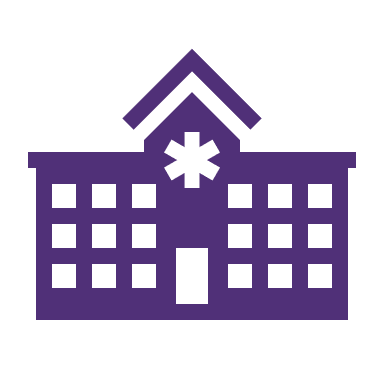 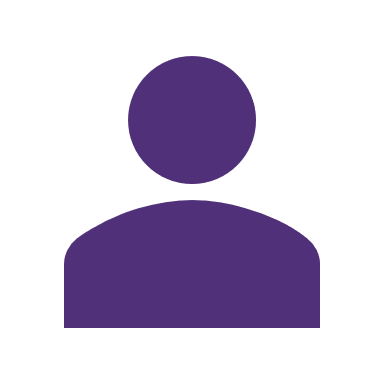 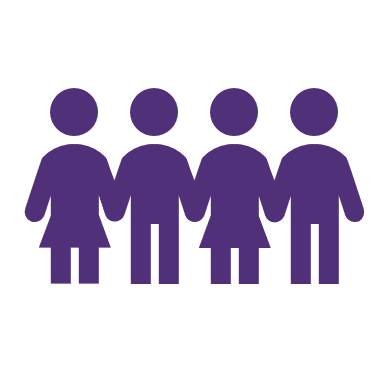 Public cible
Portage / gestion du projet
Typologie de structure
ESMS (loi du 2 janvier 2022) adossé à un FAM (les Hauts de Versac) géré par l'association Odynéo, ouverte en 2014
Portage par un GCSMS associant l'AFSEP, l'AFM Téléthon et Odynéo (gestionnaire d'ESMS)
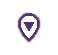 Enfants et adultes présentant une maladie ou un handicap neuromoteur et leurs aidants
VRF Les Cizes
Saint-Lupicin (39)
Modèle opérationnel
Modèle économique
Immobilier
Don du foncier / réhabilitation financée par des dons récoltés par l'AFM et l'AFSEP dans le cadre d'une expérimentation pour l'accueil du couple aidant / aidé
Hébergement
16 chalets pour 2 à 6 personnes - 18 places d’AT (12 places adultes, 6 places enfants)
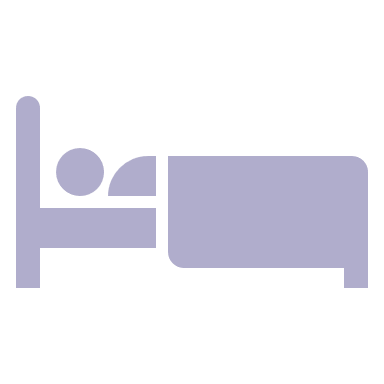 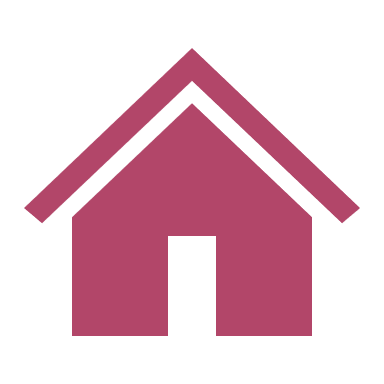 Frais de fonct.
Financement des 18 places d’AT par l'ARS et le département dans le cadre d'un CPOM 
Mise à disposition du personnel médico-social de l’ESMS « les Hauts de Versac »
Equipements adaptés 
Accompagnement aux actes de la vie quotidienne
Permanence des soins sur prescription / dossier médical
Equipe soignante composée d’infirmiers et d’AS
Accompagnement psychologique proposé aux aidants
Accompagnement médico-social
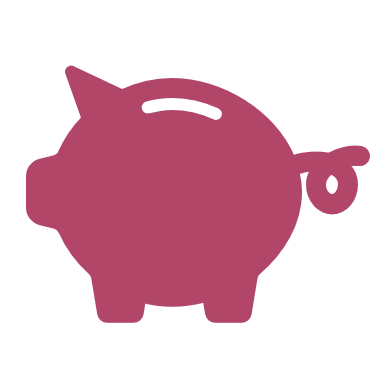 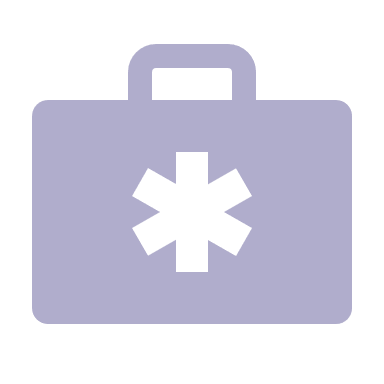 Frais d’AT pris en charge par l’Assurance Maladie dans la limite de 90 J/an, forfait journalier à la charge des familles (notification d’AT à obtenir auprès de la MDPH)
Frais d’hébergement à la charge des familles*, définis en fonction de la saison : 
pour 8J/7N : de 450 € à 650€ pour la location de pavillons de 4 à 6 personnes ; de 350€ à 450€ pour la location de studio pour 2 personnes, de 720€ à 1280€ pour du multi-accueil, jusqu'à 11 personnes
Tarifs / reste à charge
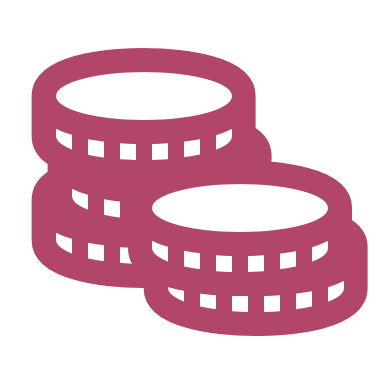 Restauration non-assurée pour les personnes accompagnées (kitchenette dans les chalets), possibilité de restauration en livraison à domicile pour les personnes seules
Animation : activités encadrées et organisées,
Service de ménage, laverie en self-service, courrier
Services 
hôteliers
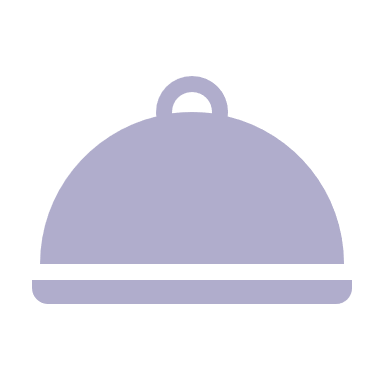 Taux d’occupation
Durée moyenne de séjour : 14 jours
Taux d’occupation d’environ 70 – 80% sur l’année
Des taux d’annulation à J-30 pouvant atteindre 15%
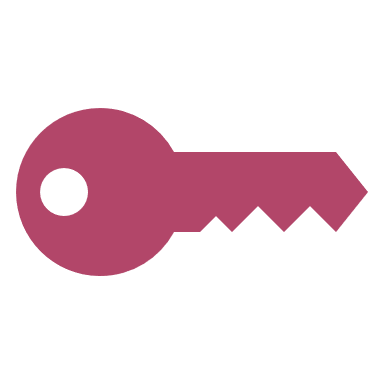 * Prise en charge par l’Agirc-Arcco de 75 à 85% du tarif du premier séjour et de 50% à 70% du tarif du second (sur la base de 14 jours annuels aidant / aidé) + agrément ANCV
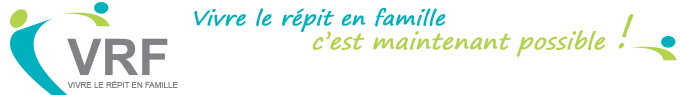 fiches initiatives
VRF La Salamandre
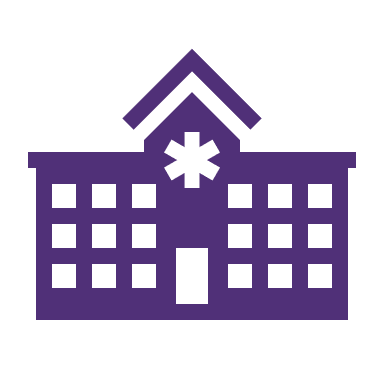 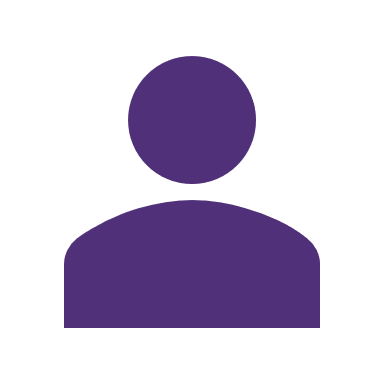 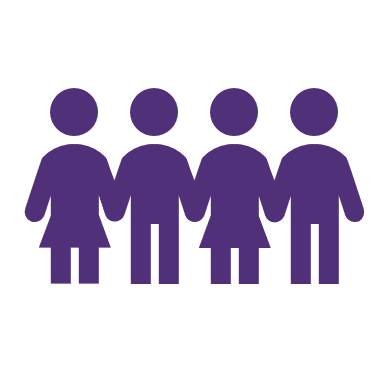 Public cible
Portage / gestion du projet
Typologie de structure
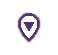 ESMS adossé à une MAS (Maison d'Accueil Spécialisé) , la résidence Yolaine de Kepper (51 places PH)
Personnes en situation de handicap sur le périmètre des maladies rares et neuro-musculaires de 0 à 60 ans et leurs aidants
VRF La Salamandre
Saint-Georges-sur-Loire (49)
Portage par l’AFM Téléthon
Modèle opérationnel
Modèle économique
Immobilier
Hébergement
Foncier appartenant à l'AFM Téléthon (réutilisation des locaux de l’ancien siège de l'AFM)
8 pavillons représentant environ 50 places, 15 places d'HT
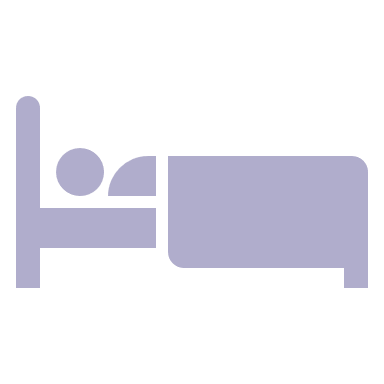 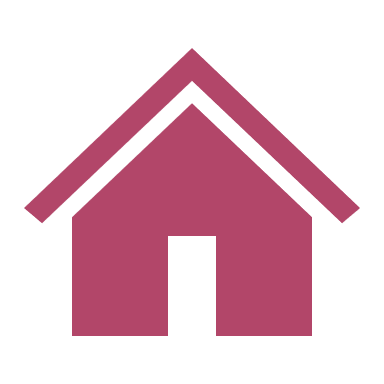 Financement des 15 places d’HT par l'ARS Pays-de-La-Loire suite à une réponse à un AAP
Mutualisation du personnel et des infrastructures de la MAS (notamment restauration collective)
Frais de fonctionnement pris en charge par l’AFM
Frais de fonct.
Equipements adaptés 
Accompagnement aux actes de la vie quotidienne
Permanence des soins sur prescription / dossier médical
Equipe soignante mutualisée avec la MAS
Accompagnement psychologique proposé aux aidants
Accompagnement médico-social
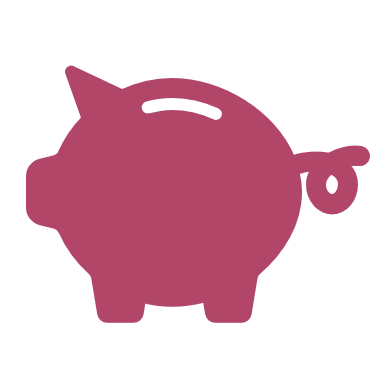 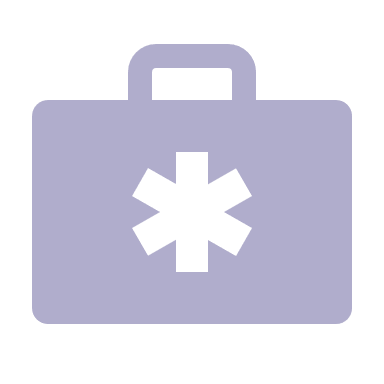 Frais d’AT pris en charge par l’Assurance Maladie, forfait journalier de 20€ /J à la charge des familles (notification d’AT à obtenir auprès de la MDPH)
Frais d’hébergement à la charge des familles*, définis en fonction de la saison : en pension complète pour 7 jours (1 aidant adulte / 1 aidé) entre 593€ et 733€ en fonction de la saison
Tarifs / reste à charge
Restauration : possibilité de réserver seulement l'hébergement, une 1/2 pension ou une pension complète ; Possibilité de prendre ses repas au restaurant de la MAS ou en livraison dans le logement 
Option ménage, Lingerie en self-service
Activités de loisir : animations sportives, pédagogiques, sorties découvertes
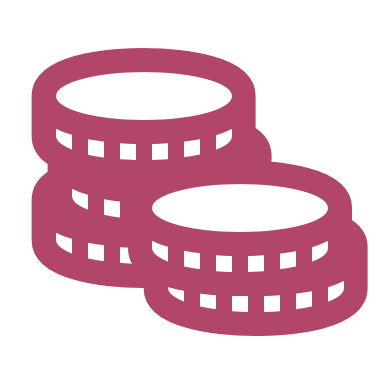 Services 
hôteliers
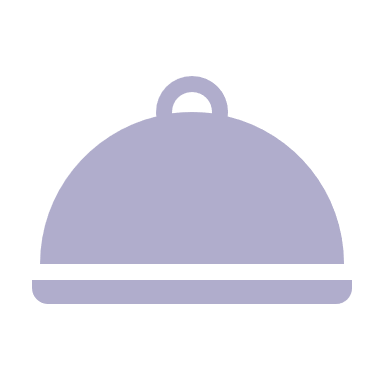 Taux d’occupation
Durée moyenne de séjour : 14 jours
Taux d’occupation d’environ 70 – 80% sur l’année
Des taux d’annulation à J-30 pouvant atteindre 15%
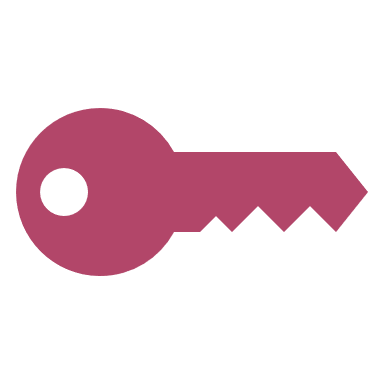 * Prise en charge par l’Agirc-Arcco de 75 à 85% du tarif du premier séjour et de 50% à 70% du tarif du second (sur la base de 14 jours annuels aidant / aidé) + agrément ANCV
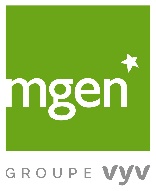 fiches initiatives
Le Domaine Porte-Neuve
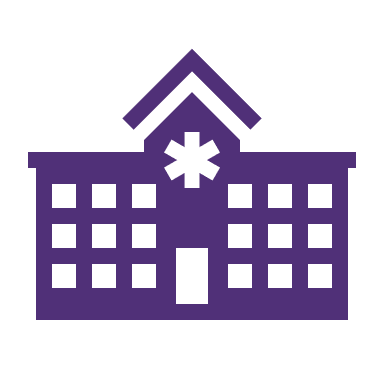 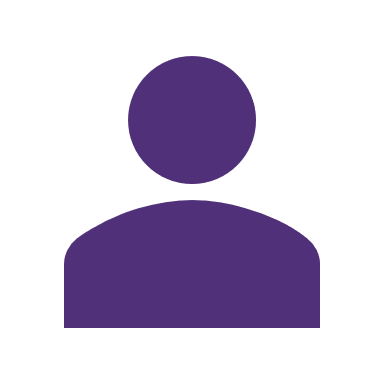 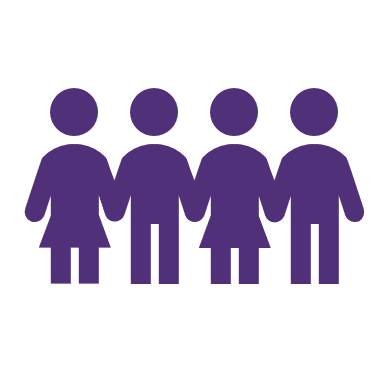 Public cible
Portage / gestion du projet
Typologie de structure
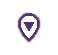 Domaine Porte-Neuve
Riec-sur-Bélon (29)
Etablissement touristique labellisé Tourisme et Handicap sur les 4 familles de déficience
Personnes en situation de handicap et leurs aidants ou aidants seuls
Publics individuels ou associatifs / MS
Co-portage par l’action Sociale MGEN et le Ministère de l’Education Nationale en partenariat avec l’APAJH
Modèle opérationnel
Modèle économique
Immobilier
Domaine acquis par la MGEN en 1968 et rénové entre 2016 – 2019 (10 M€), 32 Ha et 4 km accessibles en extérieur aux PMR
Hébergement
9 mobil-homes dont 8 PMR et 3 avec des lits médicalisés,
50 emplacements de camping, 
25 chambres dont 15 PMR (capacité d’accueil de 350 personnes*)
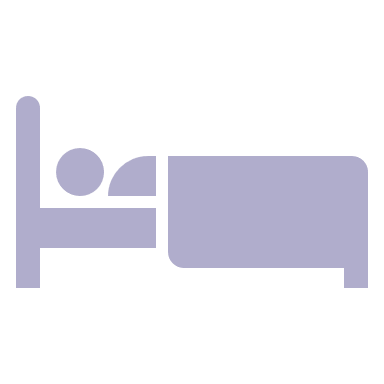 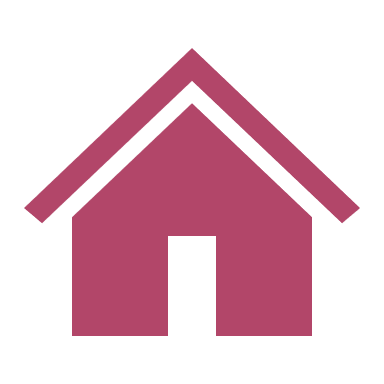 Aucune place d’HT / AT (souhait de diversifier l’activité : organisateur de séjour l’été et hébergeur de séjours de répit / rupture organisés par d’autres structures (assos / ESMS)
Personnel :
40 animateurs APAJH (coûts importants)
3 ETP MGEN en CDI (responsable, hôtellerie, logistique)
2 CDD saisonniers (hôtellerie ; maintenance - espaces verts)
Restauration : 4 personnes (2 service, 2 cuisine)
Prestataires ménage (de 2 / 5 personnes) + blanchisserie
Prestataires veille de nuit
Rentabilité non encore atteinte
Pas d’accompagnement médico-social à ce stade mais des réflexions sont en cours (structures MGEN)
Présence d’un accompagnateur par PSH (APAJH)
Partenariats avec Harmonie Medical Services et les pharmacies locales pour la fourniture d’équipements
Transmission aux vacanciers de la liste des professionnels de santé du territoire
Frais de fonct.
Accompagnement médico-social
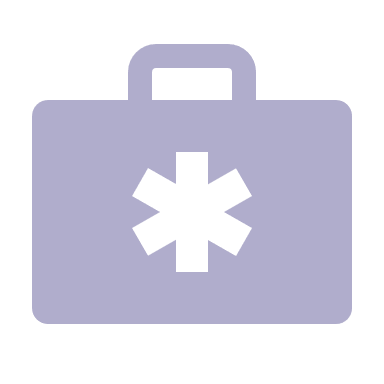 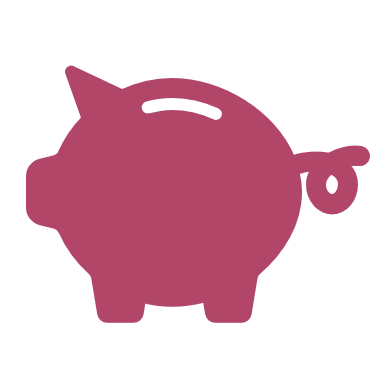 Tarifs / reste à charge
Restauration assurée en propre 
Option blanchisserie
Activités adaptées pour les personnes dépendantes (plateau sportif, aire de jeux)
Activités de bien-être proposées aux aidants
Orientation vers des activités extérieures adaptées sur le territoire et mise en relation avec les porteurs
Financement des séjours à 1/3 par la MGEN et à 1/3 par le Ministère de l’Education Nationale, reste à charge : 
Tarifs de 125 à 1325€ / semaine / vacancier en fonction du statut (Agent EN / Non agent EN) et du quotient familial - possibilité de mobiliser des aides ANCV / ALEFPA (PSH < 16 ans) / MDPH pour le reste à charge
Services 
hôteliers
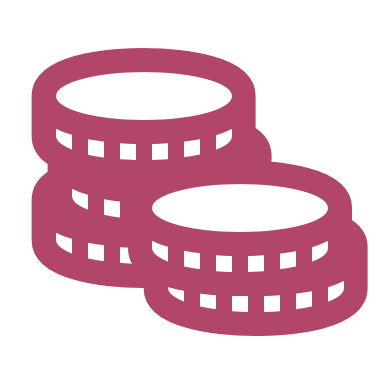 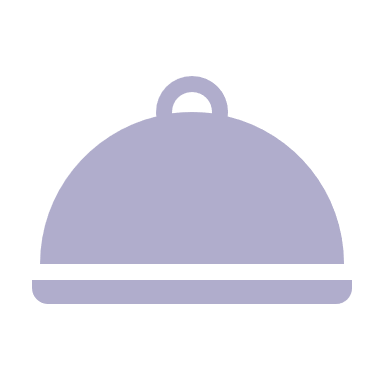 TO
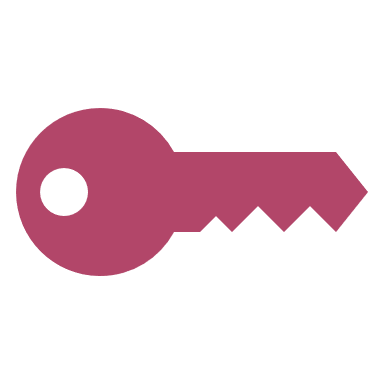 Durée moyenne de séjour : 14 jours
* Pour les séjours aidants / aidés, la capacité d’accueil est de 120 personnes maximum (40 personnes dépendantes / 80 aidants) en raison du nombre maximal d’accompagnateurs pouvant être mis à disposition par l’APAJH (40 accompagnateurs ; 1 accompagnateur / PSH).
fiches initiatives
Centre de répit Les Bruyères
Centre les Bruyères
Brugheas (03)
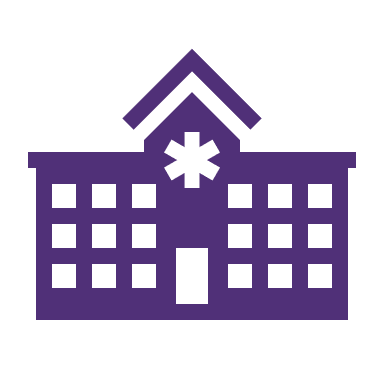 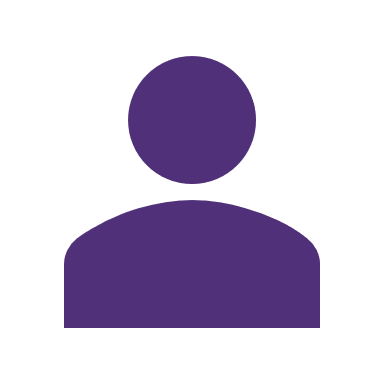 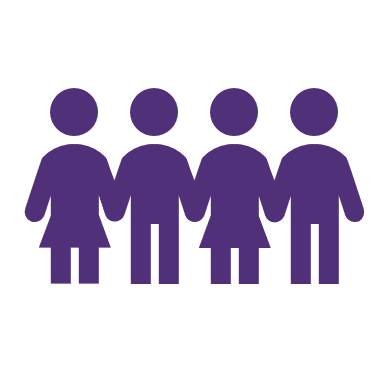 Public cible
Portage / gestion du projet
Typologie de structure
Etablissement de tourisme social (labellisé Tourisme & Handicaps)
Structure désormais fermée
Personnes en situation de dépendance (âge et handicap) et leurs aidants 
Public individuel ou structures MS
Public ordinaire
Gestion du village assurée par l'Association de Préfiguration à la Fondation Denise Picard + association de service à la personne
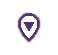 Modèle opérationnel
Modèle économique
Immobilier
10 chalets d’une capacité de 4 à 6 personnes ; un projet d'agrandissement était en cours pour passer à 15 puis 20 chalets
Acquisition d'un village abandonné (bâti + terrain) par crédit vendeur auprès de la commune avec une clause résolutoire, financé par un crédit bancaire (emprunt de 300 000K, coût d’achat de 975K€) + coûts des travaux 300K€
Hébergement
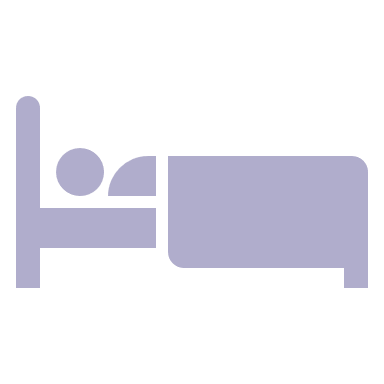 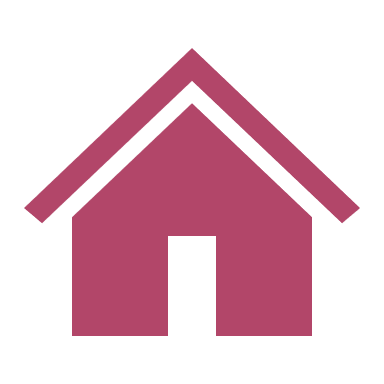 Frais de fonct.
Aucune place d'AT / d'HT : établissement non reconnu comme étant médico-social
Système de transport (possibilité d'avoir une aide auprès de la MDPH - plafond de 1800 euros sur 3 ans)
Services d'aides à la personne 
Partenariat avec un réseau de soins libéraux
Estimé par R. Picard à 500 000 € annuels : 
Financement d’une MS de 12 personnes en haute saison / 4 en basse saison : animateurs, auxiliaires de vie, pour relayer les aidants dans les actes de la vie quotidienne, assistante sociale, équipe technique, gardiennage / ménage, comptable
Modalités de financement : crowdfunding pour l'achat d'un véhicule de transport, mécénat, recettes
Equilibre économique impossible à atteindre : fermeture du site en 2022
Accompagnement médico-social
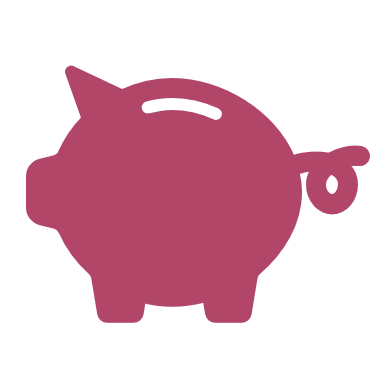 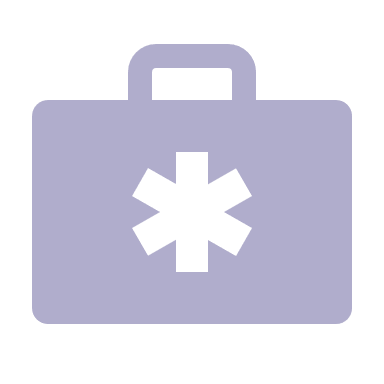 Tarifs / reste à charge
Restauration : en autonomie (chalets équipés de kitchenettes), possibilité de recourir au traiteur partenaire pour une livraison au chalet avec des tarifs préférentiels 
Animations adaptées à la clientèle (exemples : pétanque adaptée, accessible aux personnes en fauteuil, danse adaptée, pour personnes en fauteuil également, loto adapté aux personnes aveugles, piscine adaptée...)
2000 € par logement / semaine, reste à charge de 800 à 1000 € pour les vacanciers après application des aides
Prise en charge des services à la personne par l'AAH, APA, l'APCA
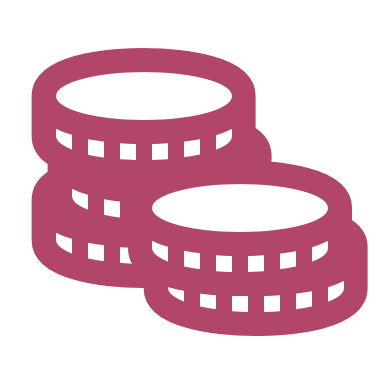 Services 
hôteliers
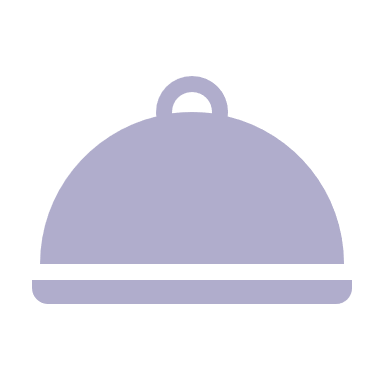 Taux d’occupation
Durée moyenne de séjour : 12 jours
Taux d’occupation d’environ 50 - 60% sur l’année*
Des taux d’annulation à de 3 à 4%
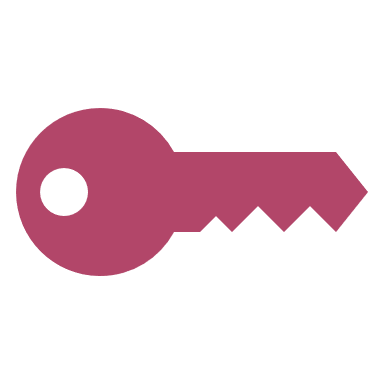 * Les taux d’occupation étaient très variables en fonction de la saisonnalité : 100% voire 150% de demandes de réservation en haute saison, 50% à mi-saison et 0% en basse saison.
Location d’un meublé de tourisme adapté (normes PMR, location de matériel médical sur ordonnance, passage de soins infirmiers, d’aide à domicile, etc.) 
Prestations complémentaires adaptées : activités adaptées et tarifs préférentiels négociés par Le Laboratoire de Répit. Création d’un planning sur-mesure, aide aux réservations. 
Relayage : professionnel qui accompagne la personne en situation de dépendance pour des séjours de répit familiaux. (Le Laboratoire de répit dispose d’un vivier de relayeurs sélectionnés et prérecrutés). 
Création d’une offre sur-mesure.
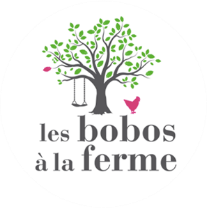 fiches initiatives
Les bobos à la ferme
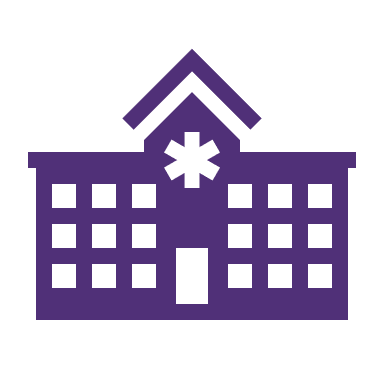 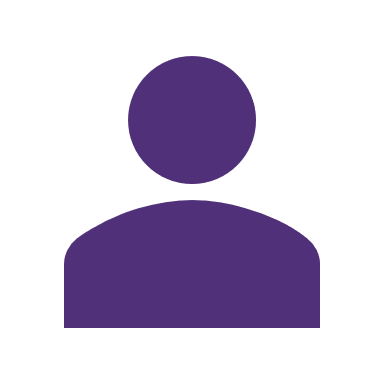 Les bobos à la ferme
Madeleine-sous-Montreuil (62)
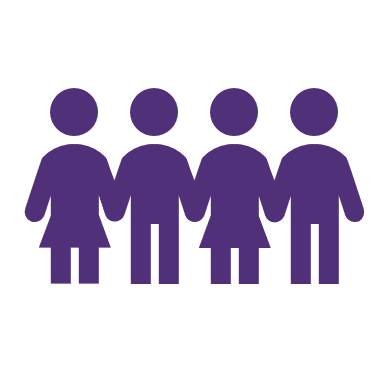 Public cible
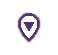 Portage / gestion du projet
Typologie de structure
Etablissement de tourisme social (labellisé Tourisme & Handicaps sur les 4 familles de déficiences)
Parents et aidants familiaux qui accompagnent un enfant malade ou en situation de handicap
Public individuel ou ESMS
Association Le Laboratoire de Répit, fondée par un couple de parents aidants d’un enfant en situation de handicap
Modèle opérationnel
Modèle économique
Immobilier
3 gîtes labellisés « Tourisme et handicap », pour une capacité d’accueil de 15 personnes au total
Ouverture d’un nouveau gîte prévue en septembre 2022 
Ouverture de deux chambres d’hôtes ainsi qu’un pôle parents aidants prévue en 2023.
Acquisition d’un corps de ferme et réhabilitation
Hébergement
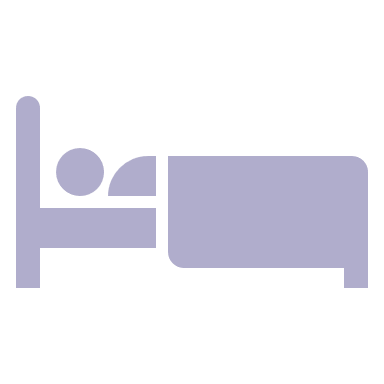 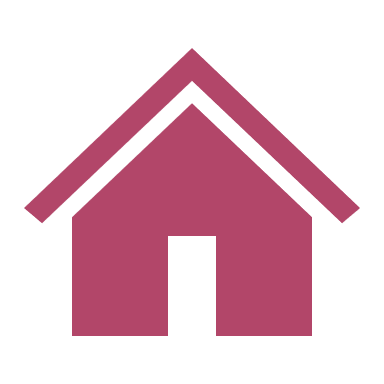 Subvention départementale du CD62 1 (30K€) + Conseil Régional 
30K€ de la fondation Indosuez en avril 2022 
Crowdfunding
De nombreux partenariats (Malakoff Humanis, AG2R la Mondiale, MSA et la MGEN, le service de répit à domicile Bulle d’air, le CD62, le CR des HDF, la MSA, APF Handicap 2)
Frais de fonct.
Accompagnement médico-social
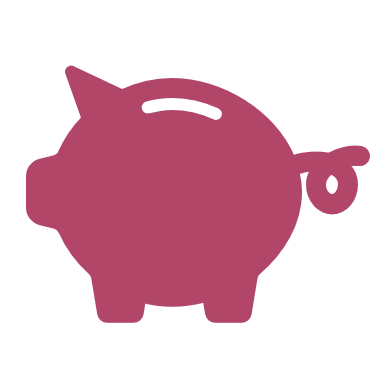 Aucune place d'AT / d'HT : établissement non reconnu comme étant médico-social
Possibilité de location de matériel médical sur ordonnance (lit médicalisé, lève–personne, …)
Partenariat avec un réseau de soins libéraux
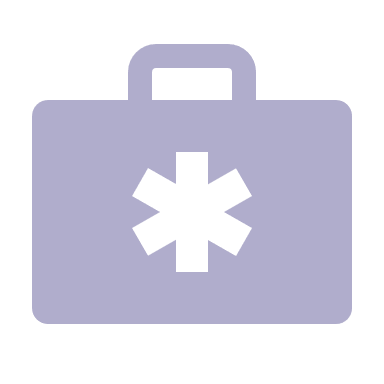 Tarif : 700 à 1000€ / semaine / 2 personnes en fonction du gîte et de la période
Service de répit partenaire chargé d’identifier les financements possibles 
Financement de l’hébergement : participation des groupes de protection santé / caisses de retraite partenaires, ANCV, Vacances Ouvertes
Si aucun financement possible, réduction de 10% sur le tarif d’hébergement
Financement du relayage : aides légales (CD, CPAM, …)
Tarifs / reste à charge
Pas de restauration – possibilité de livraison par traiteur (frais complémentaires)
Salle sensorielle (1 séance offerte sur réservation), salle polyvalente (frais complémentaires)
Possibilité d’accompagnement pour l’organisation du séjour (activités, planning)
Possibilité de relayage (en partenariat avec l’association Bulle d’Air portée par la MSA)
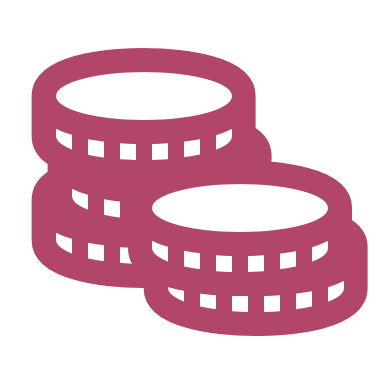 Services 
hôteliers
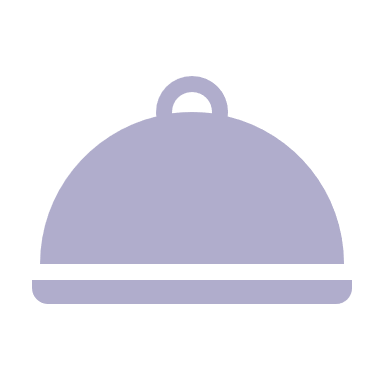 Taux d’occupation
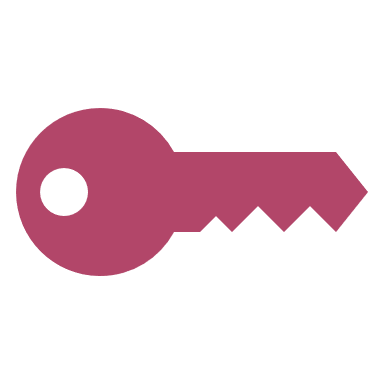 Occupation : 277 nuitées soit 80% en 2021
1. Projet lauréat de plusieurs prix et labels : « innovation sociale » (CR HDF, CD62), « valeurs de l’Economie sociale et solidaire », « Coopération territoriale », trophées du Tourisme Accessible 2021
2. Le laboratoire de répit travaille avec APF France handicap dans le cadre de l’’expérimentation des séjours de répit aidants-aidés portée par la CNSA
Location d’un meublé de tourisme adapté (normes PMR, location de matériel médical sur ordonnance, passage de soins infirmiers, d’aide à domicile, etc.) 
Prestations complémentaires adaptées : activités adaptées et tarifs préférentiels négociés par Le Laboratoire de Répit. Création d’un planning sur-mesure, aide aux réservations. 
Relayage : professionnel qui accompagne la personne en situation de dépendance pour des séjours de répit familiaux. (Le Laboratoire de répit dispose d’un vivier de relayeurs sélectionnés et prérecrutés). 
Création d’une offre sur-mesure.
fiches initiatives
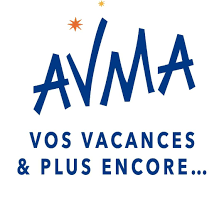 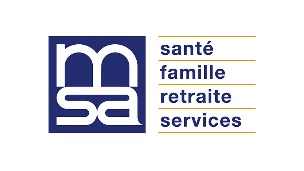 L’Association de Vacances de la Mutualité Agricole
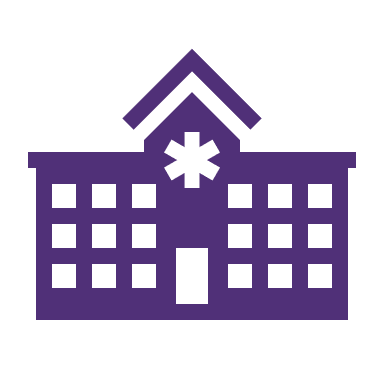 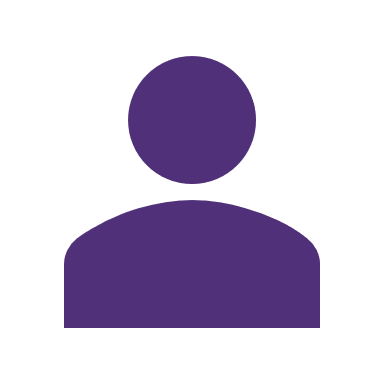 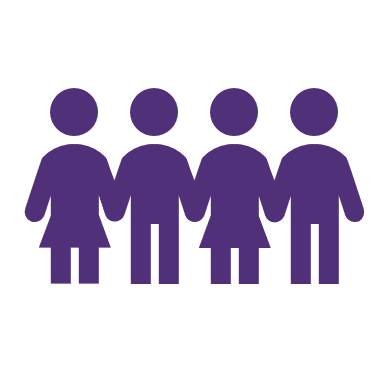 Public cible
Portage / gestion du projet
Typologie de structure
Sweet Home
Cabourg (14)
Familles avec enfants en situation de handicap
Personnes dépendantes et leurs aidants
Association AVMA en portage et gestion des projets, fondée par la Mutualité Sociale Agricole
Association de tourisme social
Lé Quoette Vo
Ramonchamp (88)
Beg Porz
Moëlan-sur-Mer (29)
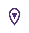 Port aux Rocs
Le Croisic (44)
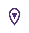 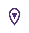 Les 4 Vents
Noirmoutier  (85)
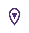 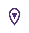 Lou Capitelle & spa
Vogüé (07)
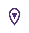 Domaine de Pyrène
Cauterets (65)
Description
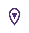 L'AVMA est une association à but non lucratif, initiée par le régime de protection sociale agricole de la MSA et qui a pour vocation de promouvoir un tourisme associatif de qualité. L'AVMA s'adresse à tous publics (familles, enfants, groupes, publics fragilisés, personnes handicapées, personnes âgées, ...). L'association est un acteur du tourisme social ayant pour objectifs de promouvoir les vacances des personnes vivant en milieu rural et de développer un réseau de villages de vacances. L’association organise des séjours de répit dans plusieurs de ses villages : 
À destination des familles avec enfants en situation de handicap (3 villages vacances)
A destination des aidants / aidés (6 villages AVMA)
La Chataigneraie
Maurs-La-Jolie (15)
Modèle opérationnel
Modèle économique
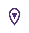 Immobilier
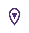 Hébergement
Hébergement dans des chambres simples ou doubles ou dans des gîtes de vacance
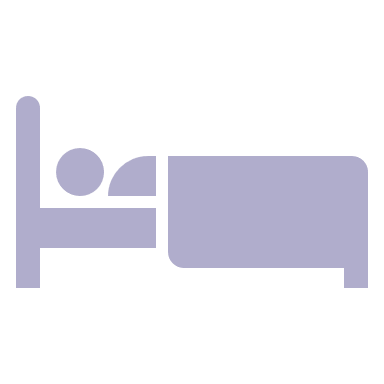 Villages-vacances appartenant à la MSA – pas d’information sur la provenance du foncier
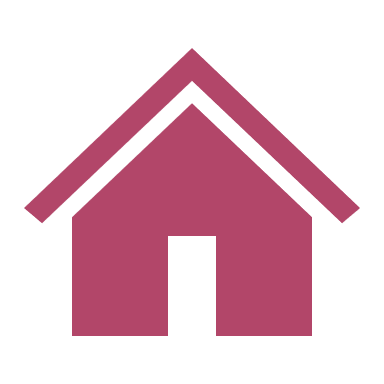 Accompagnement médico-social
Frais de fonct.
Pour les aidés : accompagnement dans tous les actes de la vie quotidienne, Hébergements et équipements adaptés
Frais d’exploitation portés par la MSA 
Recettes des séjours
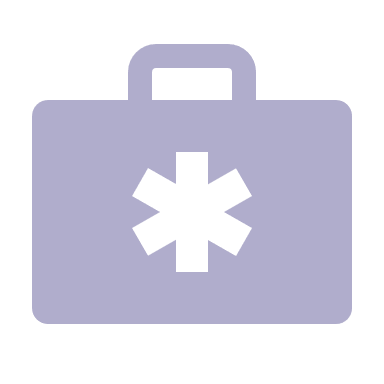 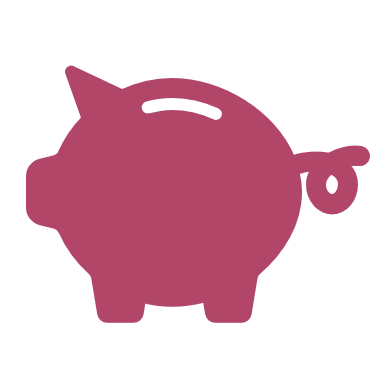 Demi-pension ou pension complète
Equipements de bien-être (piscine, spa, balnéothérapie, fitness)
Programme d’activités touristiques et physiques, choix d’activités partagées avec la personne accompagnée, groupe de parole pour les aidants
Entre 800 et 1500€ par semaine pour un couple aidant / aidé
Aides possibles via la CAF et l’ANCV (chèques vacances + partenariats d’Aide Aux Vacances co-porté par la CCAH à destination des travailleurs d’ESAT)
Réduction de 10% pour les adhérents MSA
Services 
hôteliers
Tarifs
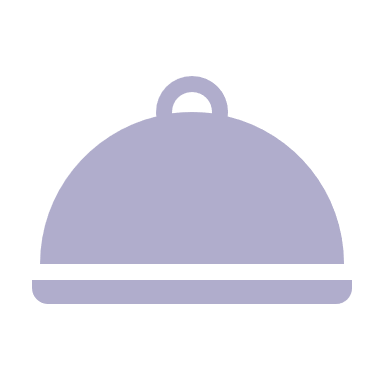 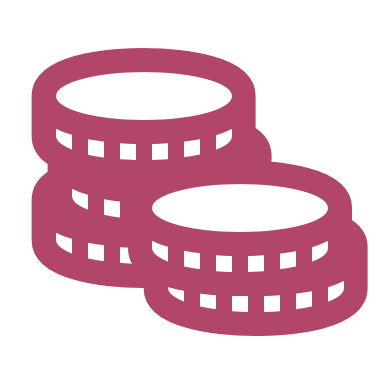 A
Fiches initiatives
Projets de centres de répit en cours
Location d’un meublé de tourisme adapté (normes PMR, location de matériel médical sur ordonnance, passage de soins infirmiers, d’aide à domicile, etc.) 
Prestations complémentaires adaptées : activités adaptées et tarifs préférentiels négociés par Le Laboratoire de Répit. Création d’un planning sur-mesure, aide aux réservations. 
Relayage : professionnel qui accompagne la personne en situation de dépendance pour des séjours de répit familiaux. (Le Laboratoire de répit dispose d’un vivier de relayeurs sélectionnés et prérecrutés). 
Création d’une offre sur-mesure.
fiches initiatives
Centre de Répit de Laruns
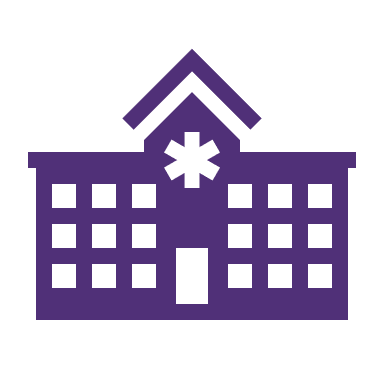 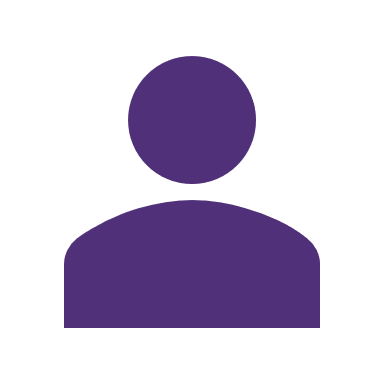 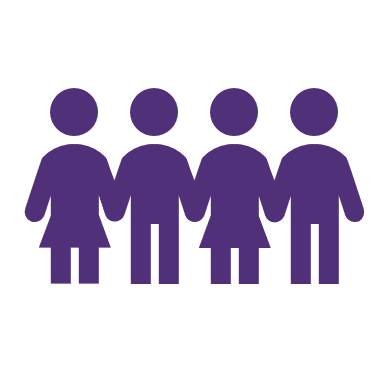 Public cible
Portage / gestion du projet
Typologie de structure
Centre de Répit
Laruns / Eaux-bonnes / Eaux-Chaudes (64)
Etablissement de tourisme social (labellisé Tourisme & Handicaps sur les 4 familles de déficiences)
Personnes âgées dépendantes
Personnes en situation de handicap
Publics des ESMS (séjours de rupture)
Leurs aidants
Mairie de Laruns, Association Française pour le Développement et la Promotion des Solutions de Répit (AFDPSR)
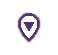 Description
La vallée d’Ossau dispose de plusieurs stations thermales, notamment à Eaux-Bonnes et Eaux-Chaudes. La municipalité de Laruns, qui gère également le lieu-dit d’Eaux-Chaudes, et la municipalité d’Eaux-Bonnes ont pour projet de centraliser le thermalisme à Eaux-Bonnes et de créer un centre de répit ouvert toute l’année dans l’ancien bâtiment de cure de Laruns.
Modèle opérationnel
Modèle économique
Immobilier
Objectif d’une capacité d’accueil de 120 personnes : 30 PA / 30 PH (sous réserve de l’obtention de places AT / HT auprès de l’ARS) et 60 aidants
Bail emphytéotique de 99 ans concédé par la commune de Laruns, pour une redevance annuelle de 3000€
Hébergement
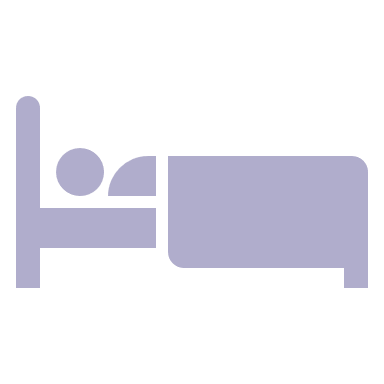 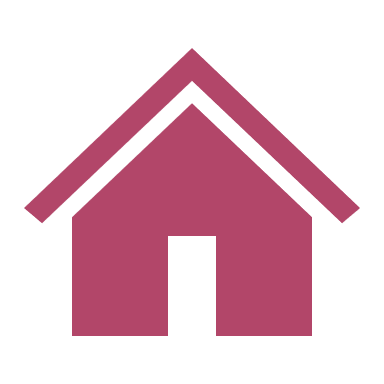 Ouvertures et financement de places d’AT / HT à obtenir auprès de l’ARS Nouvelle-Aquitaine / le CD64 
Budget prévisionnel de fonctionnement annuel : 4,5M€.
Objectifs de demande de subventions : CD64, CR Nouvelle-Aquitaine, mutuelles / assurances, autres acteurs priivés
Possibilité de repositionner la structure sur de l’accueil de jour pendant les périodes creuses pour rentabiliser l’activité
Frais de fonct.
Accompagnement médico-social
Recrutement de personnels médicosociaux
Hébergements et équipements adaptés
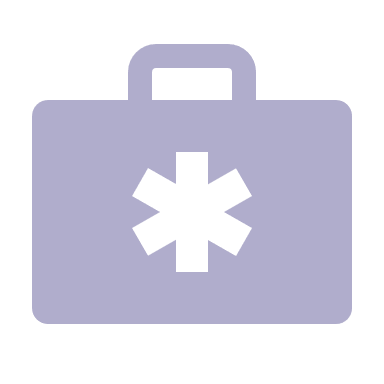 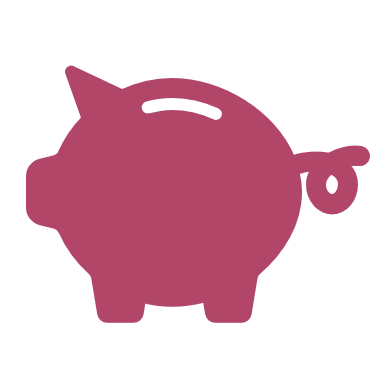 Pas d’informations sur l’offre de services
Activités touristiques à proximité pour diversifier l’activité toute l’année (randonnées, ski à la station des Gourettes, thermalisme, …)
Tarifs
Services 
hôteliers
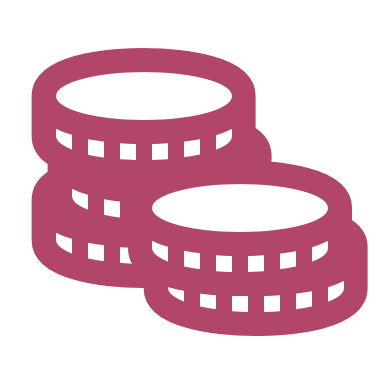 Une étude d’opportunité a été menée par le cabinet Adopale afin de déterminer le modèle économique du projet.
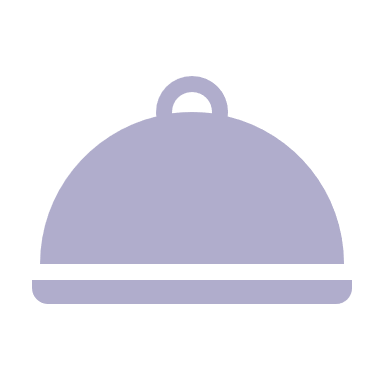 Prochaines étapes
Echanges prévus avec l’ARS et le CD pour obtenir les ouvertures de places d’AT / HT
Recherche de financeurs complémentaires
fiches initiatives
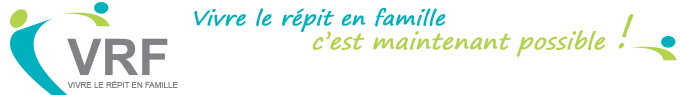 VRF Mardor
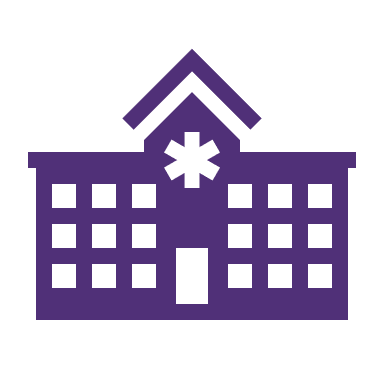 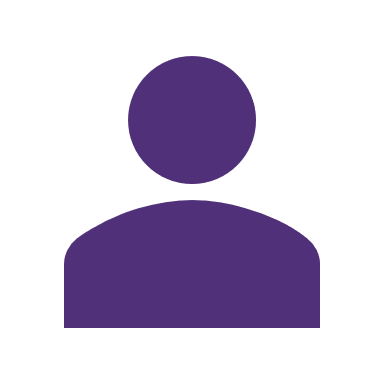 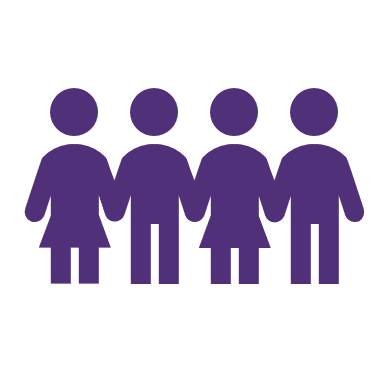 Public cible
Portage / gestion du projet
Typologie de structure
VRF Mardor
Couches (71)
Etablissement de tourisme social (labellisé Tourisme & Handicaps sur les 4 familles de déficiences)
Personnes âgées dépendantes
Personnes en situation de handicap
Publics des ESMS (séjours de rupture)
Leurs aidants
Croix Rouge Française (gestion du projet) Pro-BTP en tant que membre fondateur
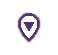 Description
Le projet VRF Mardor est né suite au transfert du Centre de Rééducation Fonctionnelle, initialement établi à Couches, vers Châlons-sur-Saône. Le centre de répit sera établi sur une propriété forestière du Morvan de plusieurs dizaines d’hectares. Ce projet sera mené et géré par la Croix-Rouge Française et co-porté par Pro-BTP, en partenariat avec l'État, la Communauté de Communes du Grand Autunois Morvan (CCGAM) et le Conseil Départemental. Le projet est en phase de finalisation de sa construction avant la phase de mise en œuvre.
Modèle opérationnel
Modèle économique
Immobilier
Réutilisation de l’ancien site du Centre de Rééducation Fonctionnelle, réhabilitations à réaliser
Hébergement
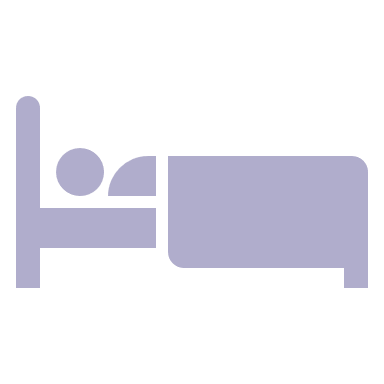 Une centaine de chambres disponibles et adaptables
Objectif de 30 places PA, 30 places PH
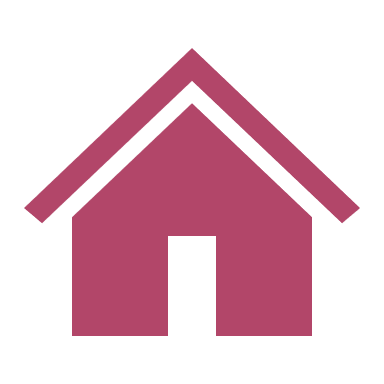 Les agréments MS ont été obtenus. 
Sur 18 millions d’euros, VRF est subventionnée à hauteur de 50 % : une 1ère subvention du CD de 400 000 € va permettre de lancer les études architecturales, la CCGam a accordé une subvention de 200 000 €
La Croix-Rouge doit contracter un emprunt d’environ 9M€ auprès de la CDC qui accorderait ce prêt si l’organisme obtient une garantie d’emprunt à hauteur de 100 %.
Frais de fonct.
Accompagnement médico-social
Recrutement de personnels médicosociaux
Hébergements et équipements adaptés
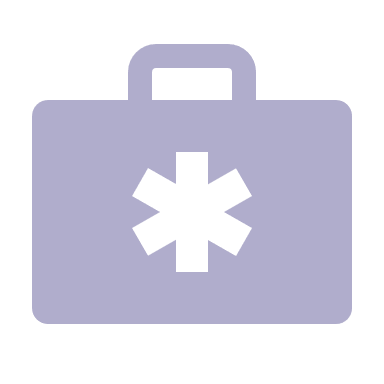 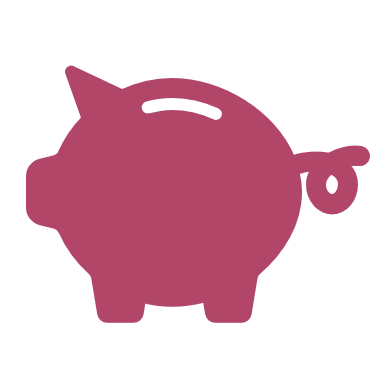 Tarifs
Services 
hôteliers
Balnéothérapie
Salle de sport
Salle de spectacles
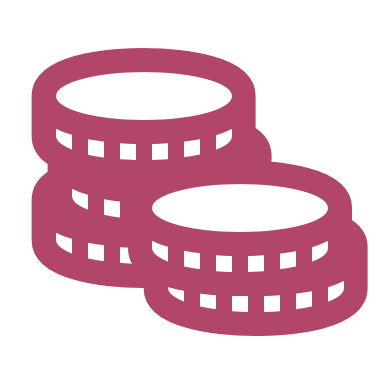 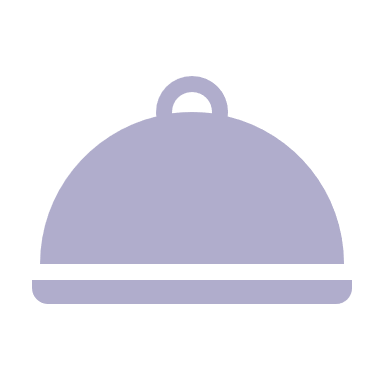 Pas d’informations à ce sujet
Difficultés rencontrées / enjeux
Si les collectivités s’engagent à garantir l’emprunt à hauteur de 50 %, la Croix-Rouge devra trouver un organisme privé pour garantir les 50 % restants. 
Durée de validité des subventions accordées par les collectivités : 2 ans 
Le permis de construire (en cours d’instruction) est également valable trois ans, à compter de la notification.
A
Fiches initiatives
Focus sur les Maisons de Répit
fiches initiatives
Maison de Répit de Lyon
Maison de répit de Lyon
Tassin-La-Demi-Lune (69)
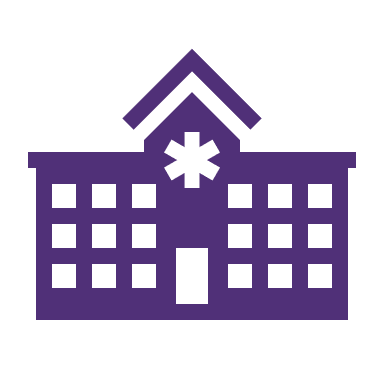 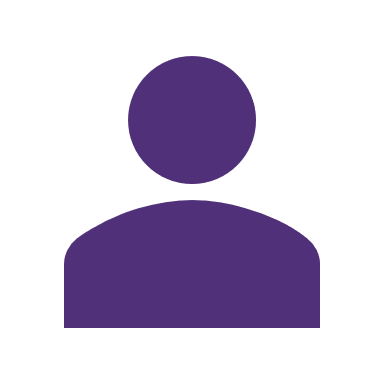 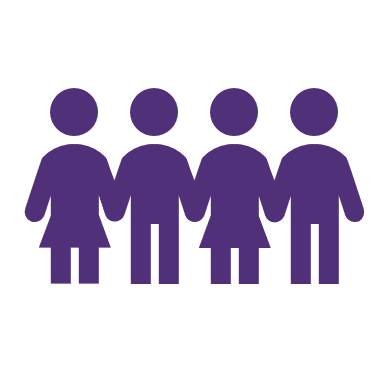 Public cible
Portage / gestion du projet
Typologie de structure
ESMS
Personnes malades ou en situation de handicap de moins de 60 ans résidant dans la métropole de Lyon
Leurs proches aidants
Portage par Fondation France Répit, gestion par Fondation OVE (gestion de la maison de répit) + de nombreux partenaires1
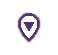 Modèle opérationnel
Modèle économique
Immobilier
Hébergement
15 places d’AT pour les personnes dépendantes (dont 5 pour les enfants), 5 chambres et un studio pour les familles / proches aidants
Réflexions en cours pour étendre l’accueil aux PA (moyennant des restes à charge plus importants) 2
Mise à disposition de la propriété par la société BioMérieux
Financement de l’investissement à hauteur de 5,5M € par la Fondation France Répit (mécénat de grandes entreprises, Fondations, groupes de protection sociale + subventions des collectivités territoriales : région ARA / Métropole de Lyon)
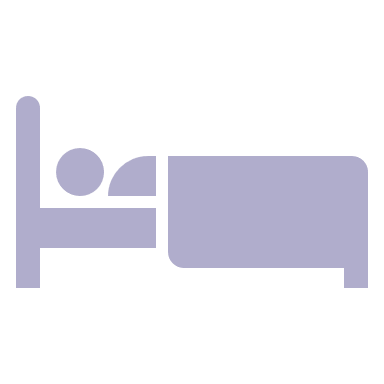 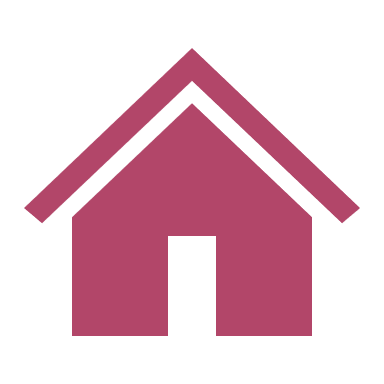 Accompagnement médico-social
Frais de fonct.
Equipe mobile de répit (médecins, infirmières, psychologues, assistantes sociales, assistante administrative) 
Equipe soignante sur place 24H/24 (médecins, infirmières, aides-soignantes, AMP, psychologue, maîtresse de maison)
Frais de fonctionnement + places d’AT assurés par un agrément de l’Agence Régionale de Santé Auvergne-Rhône-Alpes, gérés par la Fondation OVE
1 directeur + 1 cadre de santé + 1 équipe mobile + 1 coordinateur
Equipe de bénévoles
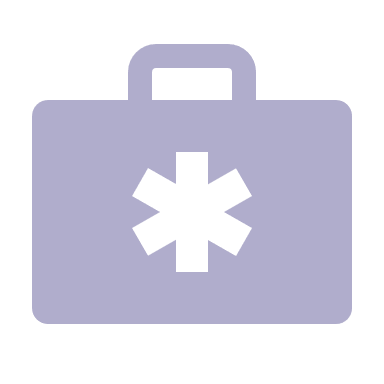 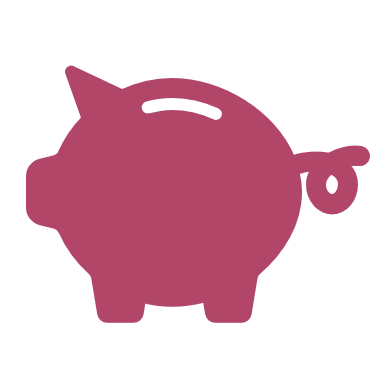 Tarifs / reste à charge
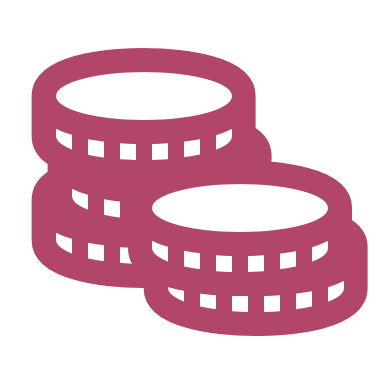 Participation aux frais d’hébergement de 20€/J demandée aux bénéficiaires – séjours gratuits pour les enfants malades ou en situation de handicap et les personnes relevant de la CMU
Restauration assurée par la Maison de Répit 
Aide psychologique, sociale, administrative
Formation des aidants
Activités de bien-être ou de loisirs (repos, soins, jardinage, jeux, lecture, spa, …)
Services 
hôteliers
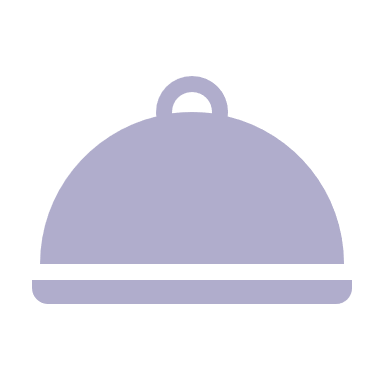 TO / durée
Séjours d’une durée de 30 jours maximum par an, consécutifs ou fractionnés
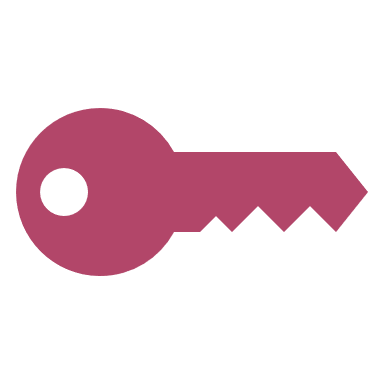 1. Biomérieux, Fondation Bettencourt-Schueller, Apicil, AG2R la Mondiale, Fondation Hôpitaux de Paris – Hôpitaux de France, Humanis, Caisse d’épargne Rhône-Alpes, Région Auvergne-Rhône-Alpes, CCAH, Klesia, Fondation Daniel et Nina Carasso, Malakoff Médéric, Fondation Génération Solidaires, CIC Lyonnaise de Banque, Harmonie Mutuelle, Association Le Cape, AXA France, Fondation Indosuez, Fondation Dominique et Tom Alberici, Gecina
2. DGCS / CNSA, Note d’information du 19 mars 2021 concernant le cadre national d'orientation sur les principes généraux relatifs à l'offre de répit et à l'accueil temporaire
fiches initiatives
Maison de Répit de Boulogne-Billancourt
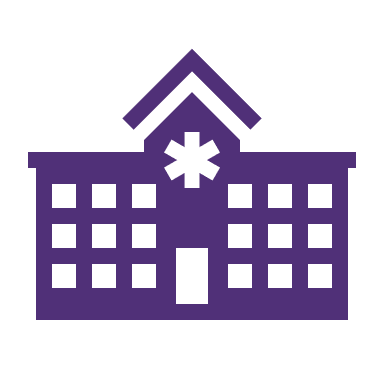 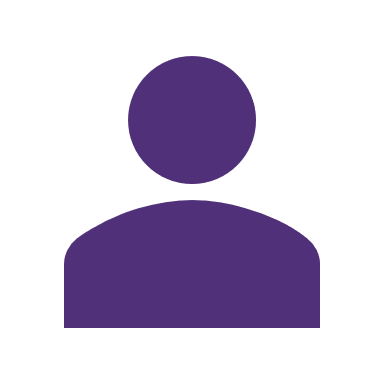 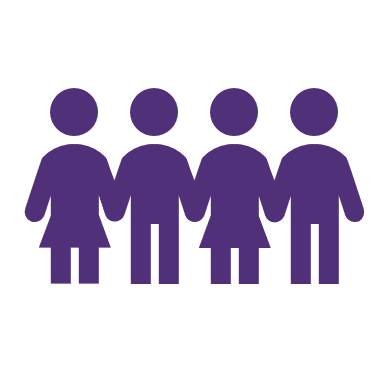 Public cible
Portage / gestion du projet
Typologie de structure
Maison de répit 
Boulogne Billancourt (69)
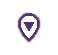 Personnes atteintes de pathologies chroniques, de maladies rares et de handicap résidant en Ile de France
Leurs proches aidants
Paliped, Fondation France Répit, l’Assistance Publique Hôpitaux de Paris, et l’UGECAM, groupe issu de l’Assurance Maladie gestionnaire d’établissements sanitaires et médico-sociaux
ESMS
Structure de 2 500 m2
Ouverture prévue en 2024
Modèle opérationnel
Modèle économique
Immobilier
Hébergement
Mise à disposition du terrain situé sur la Commune de Boulogne Billancourt par le Conseil départemental des Hauts de Seine 1
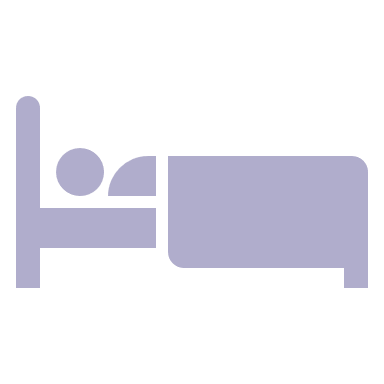 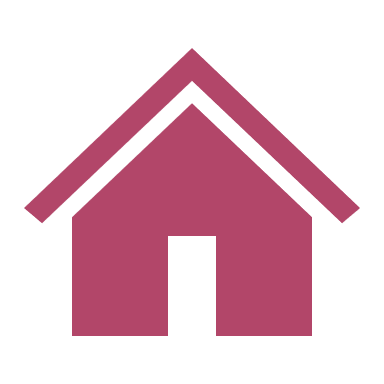 30 places d’AT pour les personnes dépendantes (dont 10 pour les enfants, 10 PA et 10 PH), une trentaine de studios pour les familles / proches aidants
Un appel à projets dédié devait être lancé au S1 2022
Un montant de 3 M€ pourra être consacré par l’ARS Ile-de-France pour cette création, dont 1,5 M€ mobilisés sur les 10 M€ supplémentaires pour la stratégie Agir pour les Aidants (1 M€ sur PH et 0,5 M€ sur PA sur l’enveloppe déléguée à l’Ile-de-France au titre de cette mesure)2
Frais de fonctionnement + places d’AT assurés par un agrément de l’Agence Régionale de Santé Ile de France, gérés par la Fondation France Répit
Accompagnement médico-social
Frais de fonct.
Equipe mobile de répit (médecins, infirmières, psychologues, assistantes sociales, assistante administrative) 
Equipe soignante sur place 24H/24 (médecins, infirmières, aides-soignantes, AMP, psychologue, maîtresse de maison)
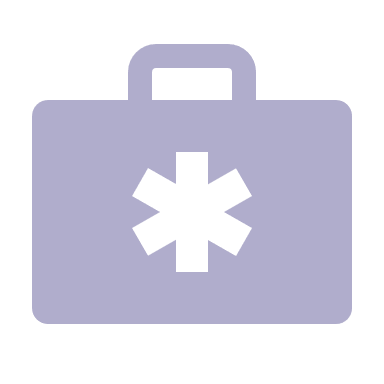 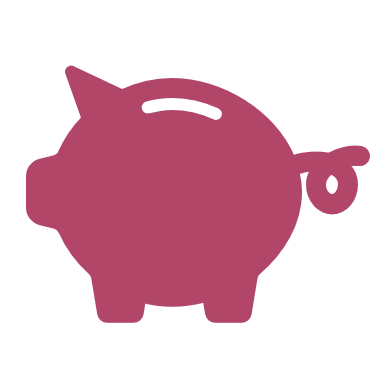 Pas de précision à ce stade : objectif de répliquer le modèle de coûts Lyonnais (Participation aux frais d’hébergement de 20€/J demandée aux bénéficiaires – gratuité pour les enfants malades ou en situation de handicap et les bénéficiaires de la CMU) ?
Tarifs / reste à charge
Restauration assurée par la maison de répit
Aide psychologique, sociale, administrative
Formation des aidants
Activités de bien-être ou de loisirs (repos, soins, jardinage, jeux, lecture, spa, …)
Services 
hôteliers
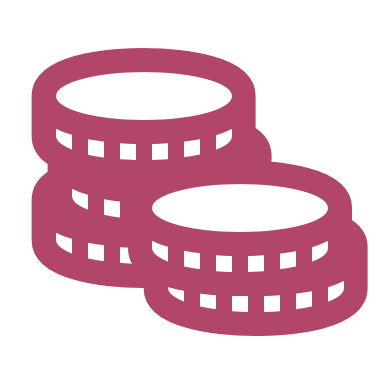 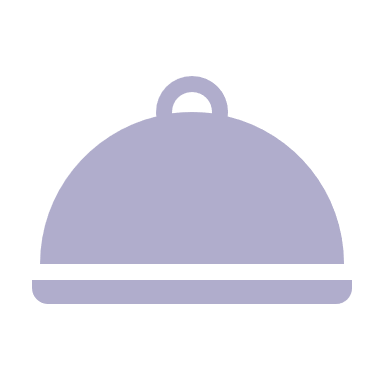 TO / durée
Séjours d’une durée de 30 jours maximum par an, consécutifs ou fractionnés
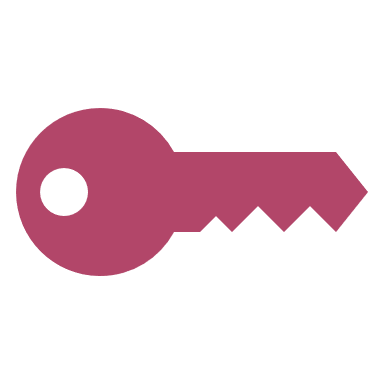 1. Dossier de presse journée nationale des aidants, Colloque « Être aidant aujourd’hui », département des Hauts-de-Seine, 6 octobre 2021.
2. Bulletin officiel Santé - Protection sociale - Solidarité n° 2022/11 du 13 mai 2022.
A
Fiches initiatives
Organisateurs de séjours de répit inclusifs
fiches initiatives
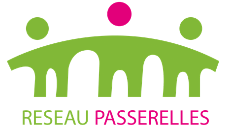 Réseau passerelles
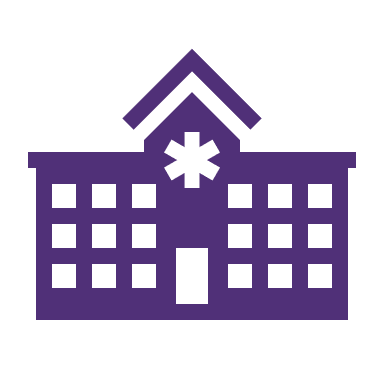 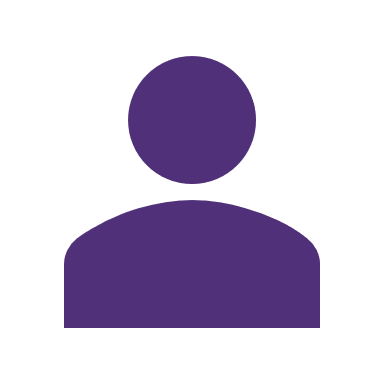 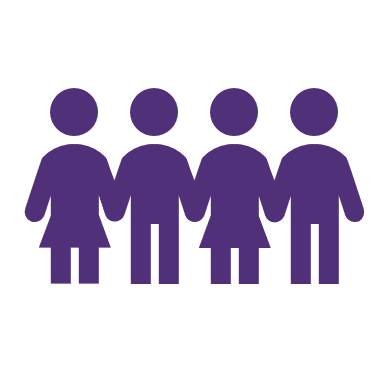 Public cible
Portage / gestion du projet
Typologie de structure
Association (tourisme social) + Club enfants (accueil de loisirs sans hébergement)
Enfants de 3 à 17 ans en situation de handicap et leurs familles
Jeune majeur en situation de handicap et leurs familles
Réseau Passerelles, en partenariat avec l’ANCV, KLESIA, la CAF, + groupes de protection sociale. Plus de 25 partenaires
Bretagne / Pays de la Loire
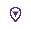 Description
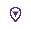 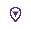 Charente / Vendée
Depuis 2013, le réseau Passerelles organise des séjours familiaux sur 32 destinations en France, dans des lieux de vacances ordinaires, où les familles peuvent disposer d’un logement et d’une équipe professionnelle pour assurer l’accueil et la prise en charge de leur enfant en situation de handicap. 1/3 des logements proposés sont adaptés aux PMR. Depuis 2018, Passerelles poursuit également l’objectif d’installer des chalets équipés pour les PSH au sein de lieux de vacances ordinaires. En 2022, Passerelles dispose de 10 logements sur 3 sites : l’objectif est de porter ce nombre à 24 hébergements au sein de 6 sites.
.
Alpes / Jura
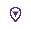 Sud-Ouest / Atlantique
Méditerranée
Modèle opérationnel
Modèle économique
Immobilier
30 destinations en France au sein de campings ou villages de vacances ordinaires : pré-réservation de 4 logements par site pour 4 à 6 semaines l’été via une convention d’allotement
Plus récemment, Passerelles a mis en place des « Chalets du Soleil » au sein de 3 destinations (Domaine du Pré – Vendée, Domaine de Lévéno à Guérande, Camping Aqua Trois masses – Île d’Oléron Charente) : environ 10 logements.
Deux modalités1 : 
Formule allotement : location de 4 logements par site l’été + 1 logement par site pour l’équipe d’encadrement
Formule résidentiel : location d’emplacements et fabrication de chalets équipés, avec l’aide financière de l’ANCV et la Fondation Bettencourt-Schueller
Hébergement
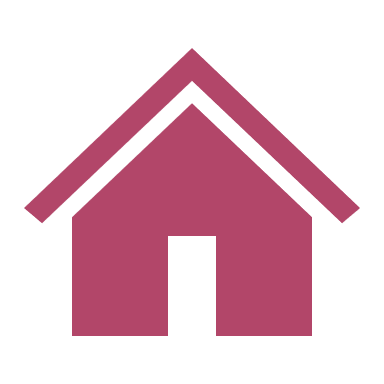 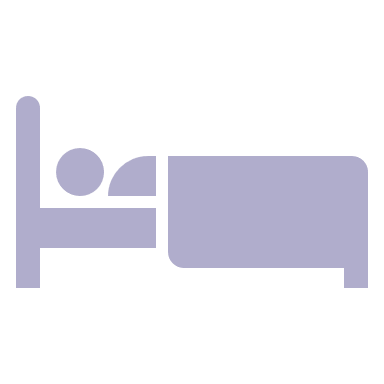 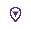 Frais de fonct.
Dons + mécénat (Fondation Bettencourt-Schueller)
Partenariats avec 4 groupes de protection sociale : Klesia, AG2R La Mondiale, Malakoff-Humanis, B2Y, partenariats avec l’ANCV, le CCAH, 26 caisses d’allocations familiales
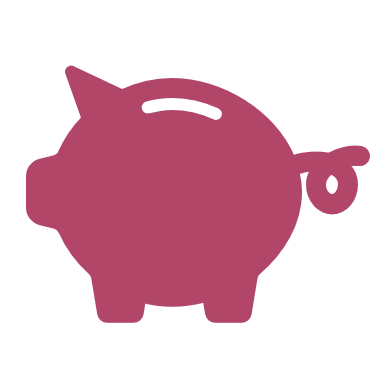 Accueil des enfants dans le Club Enfant Passerelles (accueil de loisirs sans hébergement) pendant 35h dans la semaine + 1 soirée de garde
Equipe d’1 éducatrice spécialisée et 2 animateurs (3 adultes pour 4 enfants en situation de handicap)
Mise à disposition de matériel médical et réservation de soins paramédicaux si nécessaire (service infirmier, aides-soignants, kinésithérapie…)
Accompagnement médico-social
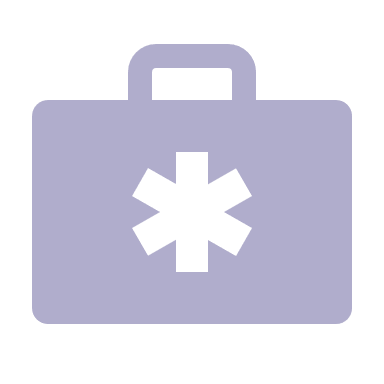 Pour une semaine en famille, 2532€ en moyenne2 (987€ en moyenne pour le logement, 1475€ pour le forfait accueil handicap + 70€ de frais de dossier)
92% des familles partent sans surcoût (conventions de pré-financement avec la CAF et les grands groupes de protection sociale en déduction du forfait handicap) + aides VACAF et ANCV pour le logement
Tarifs / reste à charge
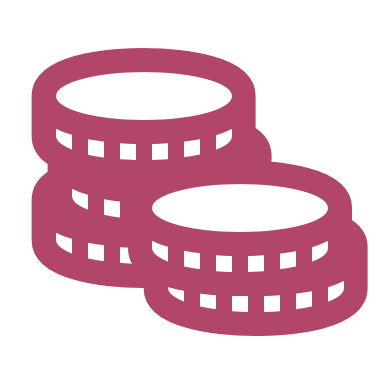 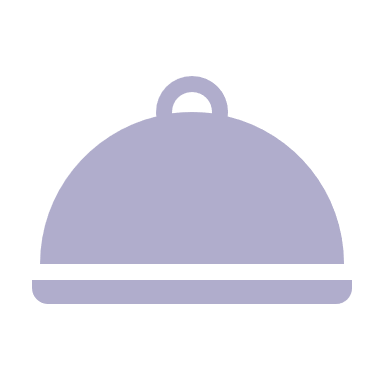 Services 
hôteliers
Prise en charge par le site d’accueil
1. Offre de partenariat
2. Information sur les coûts et le financement des séjours familiaux Passerelle
fiches initiatives
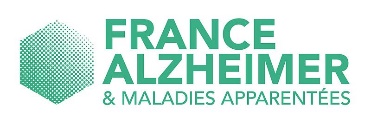 Union Nationale France Alzheimer
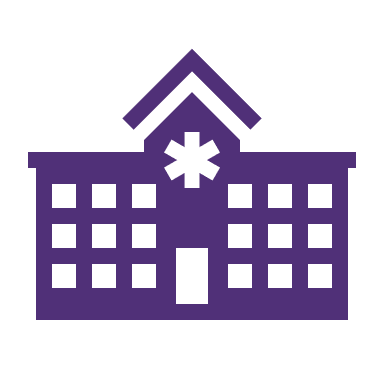 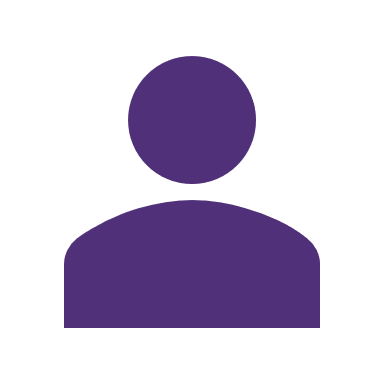 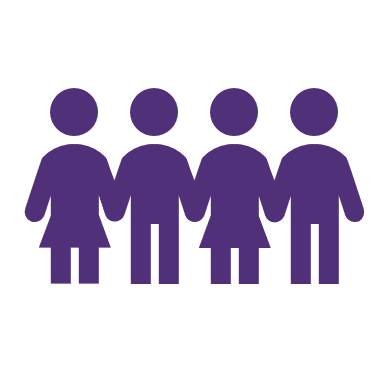 Public cible
Portage / gestion du projet
Typologie de structure
Alsace
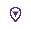 Association
Personnes atteintes de la maladie d’Alzheimer et maladies apparentées et leurs aidants
Fondation France Alzheimer
Bretagne / Normandie
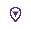 Description
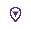 Charente
Auvergne
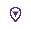 L’association France Alzheimer propose chaque année de mai à octobre 16 séjours d’une durée de 7 à 11 jours dans des centres adaptés aux besoins des personnes malades : des séjours détente ou à thème à destination des personnes malades et de leurs aidants et des séjours « solo » proposés aux aidants seuls, confrontés à la perte récente de leur proche ou à son entrée en établissement. Chaque année, ces séjours accueillent environ 400 personnes.
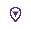 Sud-Ouest / Atlantique
Méditerranée
Modèle opérationnel
Modèle économique
Immobilier
Location de logements, sélectionnés en fonction de la configuration et du profil des groupes
Hébergements en chambre double
Partenariats avec des centres de vacances pour des locations d’hébergement sur des périodes de séjours définies (entre mai et octobre) : pas d’investissement requis
Hébergement
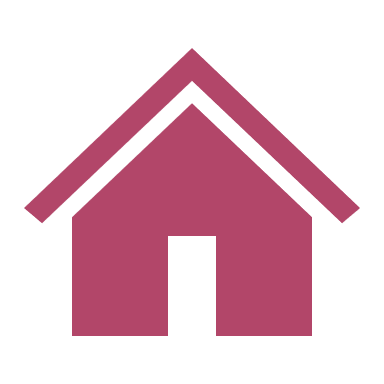 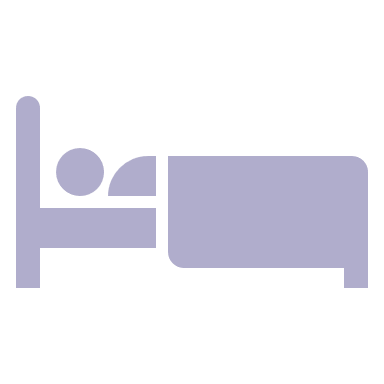 Encadrement par une équipe de bénévoles formés par les Conseils Départementaux et l’Association
Possibilité de mise en relation avec des professionnels de santé 
Location d’équipements médicaux possible en supplément pour les familles (prise en charge par la sécurité sociale)
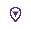 Frais de fonct.
Accompagnement médico-social
Dons + mécénat
Produits liés à l’encaissement des séjours de vacances
Partenariats avec AG2R La Mondiale, Groupe B2V, CCAS, CNRACL, Fondation Roger de Spoelberch, Fusalp, KLESIA, Malakoff Humanis
Encadrement assuré par une équipe de bénévoles
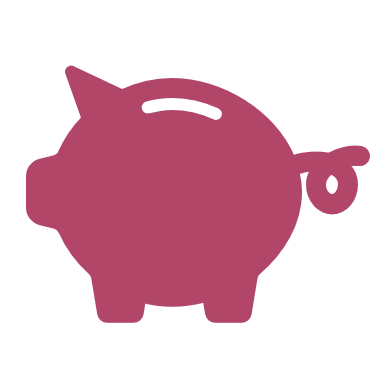 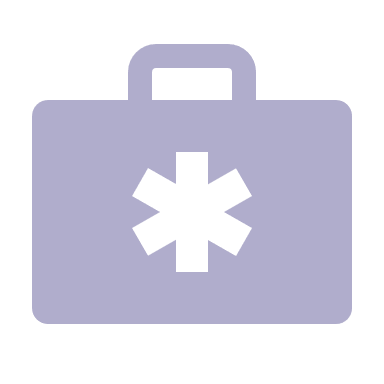 Tarif de 300 à 1500 € pour une semaine sur la base de 2 personnes, en fonction du QF
Possibilité de mobiliser les aides départementales
Aides disponibles auprès des groupes de protection sociale partenaires : AG2R La Mondiale, B2V, CNRACL, KLESIA, Malakoff Humanis
Services 
hôteliers
Offre de restauration du lieu d’accueil, en pension complète
Propositions d’activités pour les personnes aidées et leurs aidants, encadrées par une équipe de bénévoles
Tarifs / reste à charge
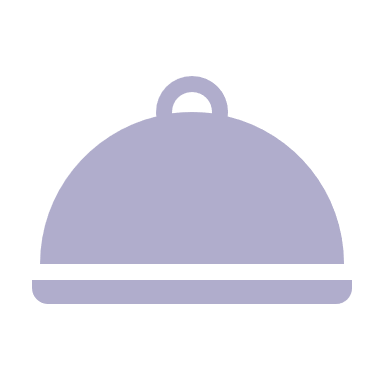 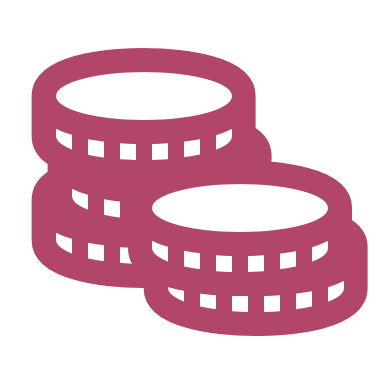 1. Brochure de France Alzheimer sur les séjours de vacances 2022
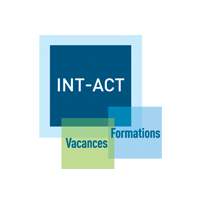 fiches initiatives
Association INT’ACT
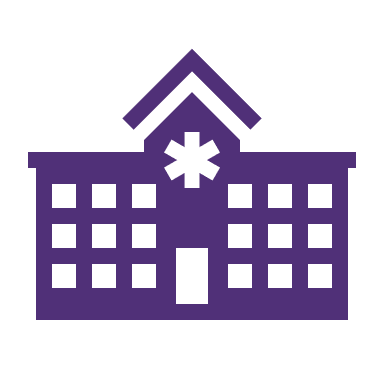 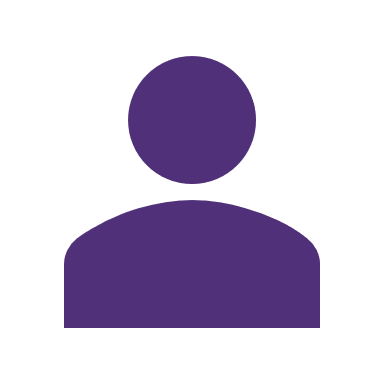 Public cible
Portage / gestion du projet
Typologie de structure
Le grand balcon
Cabourg (14)
Association
Personnes âgées en perte d’autonomie et leurs proches aidants
Professionnels
Association Int’Act, en partenariat avec les Petits Frères des Pauvres, l’ANCV (programme Seniors en Vacances), Tilia, Adapta, Le lien Psy
Domaine de Mont-Evray
Nouan-Le-Fuzelier (41)
VV Cap France Vallée de l’Yonne
Armeau (89)
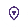 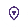 Description
Le pavillon des fleurs
Menthon-Saint-Bernard (74)
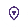 Créée en 2006, l’Association Int’act est spécialisée dans l’organisation de vacances adaptées pour les personnes âgées en perte d’autonomie et d’actions de prévention. Int’act s’investit également dans la recherche de co-financeurs afin de réduire le reste à charge pour les particuliers. INT’ACT organise des séjours de répit soit en propre, via des partenariats avec des village-vacances (notamment MSA) soit avec d’autres porteurs de projets (Agence Nationale pour la Garantie des Droits des Mineurs, PFR, …). Int’act propose également une offre de construction de séjours clés en main destinée à des professionnels.
Modèle opérationnel
Modèle économique
Immobilier
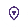 Location d’hébergements par intact.
Partenariat avec la MSA, les Petits Frères des pauvres, et des village-vacances pour la location de lieux de vacances adaptés
Hébergement
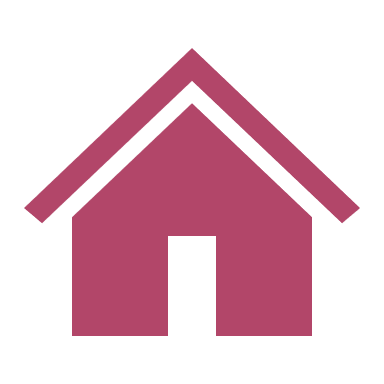 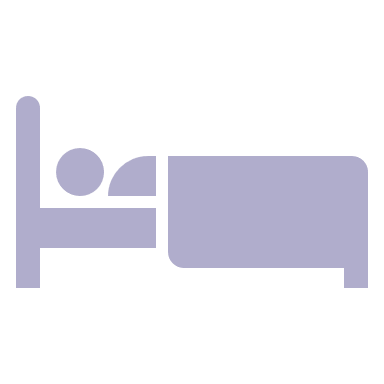 La villa des fleurs
La Seyne-sur-Mer (83)
Equipe paramédicale composée d’infirmiers et d’aide-soignants
Partenariat en 2021 avec 3 PFR Parisiennes pour organiser des mini-séjours de 4J/3N, financés à 6634€ par la Conférence des Financeurs de Paris (13 bénéficiaires). Suite à la réussite de ce dispositif, INT’ACT souhaite pérenniser les courts-séjours.
Financement sur les recettes des séjours et les dons 
En 2021, 25 accompagnateurs de séjours (soit 75 CDD) entre avril et décembre – 40 vacanciers en 2021 pour des séjours de répit / 18 accompagnateurs
Résultat d’exercice 2021 négatif (-38K) lié à la gestion salariale lors de la crise sanitaire et des recrutements intervenus pour la reprise d’activité
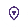 Frais de fonct.
Accompagnement médico-social
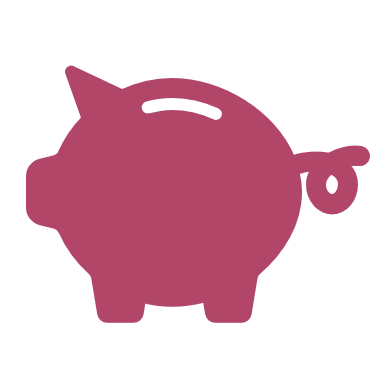 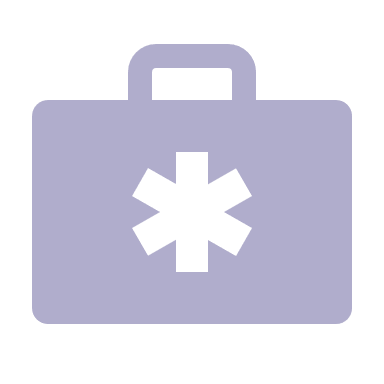 Organisation de l’intégralité du séjour par INT’ACT, intégrant le transport aller-retour des vacanciers de leur domicile au lieu de vacances
Equipe d’animation et d’enseignement sportif en activité physique adaptée
Services 
hôteliers
Tarifs / reste à charge
Pour les séjours INT’ACT, le tarif est de 3500€ pour 8J/7N pour un aidant et un aidé 
Participation à des AAP pour réduire le reste à charge
Lancement d’une expérimentation en 2022 pour accompagner les particuliers à la recherche de financements
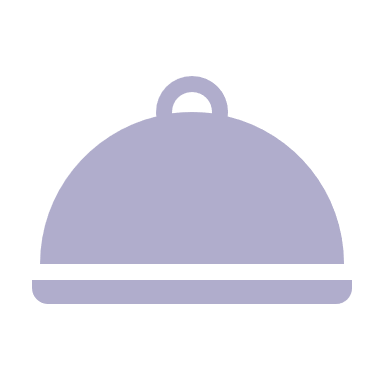 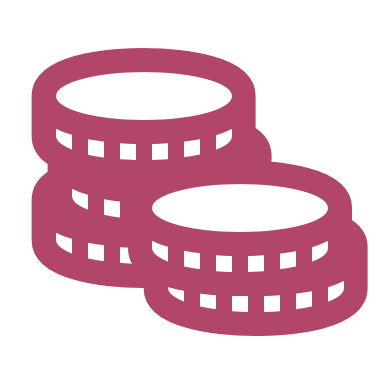 1. Rapport d'activité INT'ACT 2021
A
Fiches initiatives
Eexpérimentations et initiatives publiques
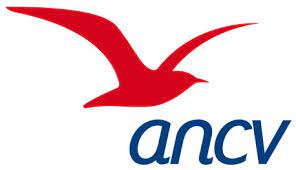 fiches initiatives
Initiatives de l’Agence Nationale des Chèques Vacances (ANCV)
Description
Dans le cadre de sa mission de service public, l’ANCV œuvre pour le départ en vacances de tous les Français. L’ANCV intervient auprès des CE et des salariés via les chèques-vacances. Depuis 2009, l’ANCV s’est emparée de la problématique des aidants à travers son programme “Seniors en Vacances”. Depuis 2009, d’autres initiatives ont pu être déployées en faveur du répit aidant / aidé. Outre son rôle de financeur, l’ANCV dispose d’une réelle expertise et d’un réseau de plus de 4500 partenaires.
Autres initiatives
Expérimentation PADA1
Programme Seniors en vacances
Depuis 2020, l’ANCV déploie l’expérimentation PADA (Personnes Agées Dépendantes et leurs Aidants).
Appel à projets auprès des salariés aidants (4 millions)
Soutien des association/acteurs institutionnel qui ont inscrit les vacances dans leur projet associatif ou politique d’intervention (Ex : restos du cœur, APF, UNAPEI, Education populaire, ANCT) 
Fonds d’innovation : appels à projets sur des problématiques spécifiques 
Soutien au projet d’agrandissement des Bobos à la ferme
Signature de conventions de partenariat avec des organismes de formation spécialisés dans l’accompagnement de personnes dépendantes
Depuis 2009, l’ANCV développe des séjours spécifiques à destination des personnes âgées et leurs aidants. Il s’agit d’une offre de séjour clé en mains : les lieux de vacances sont sélectionnés via un appel d’offres. Les répondants sont à 70% des structures du tourisme ordinaire. Les séjours sont organisés sur 1 à 2 semaines.
Séjours courts (5 à 8 jours) à destination des personnes âgées dépendantes et leurs aidants
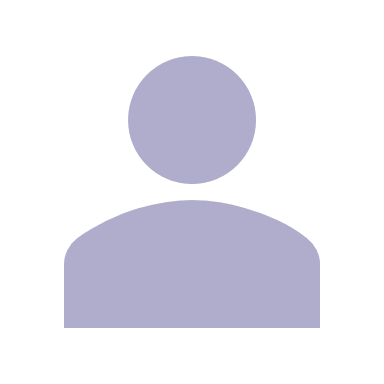 Porteurs de projets : principalement des EHPAD, mais également d’autres ESMS, des associations, des caisses de retraite, …)
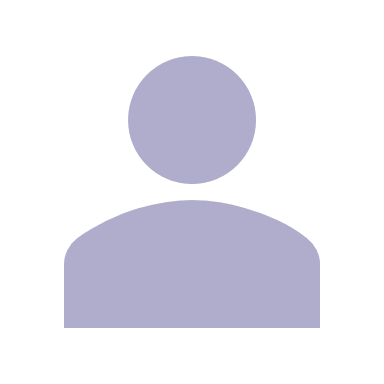 + de 60 ans retraités ou sans activité professionnelle et leurs aidants / séjours de groupes pour les ESMS
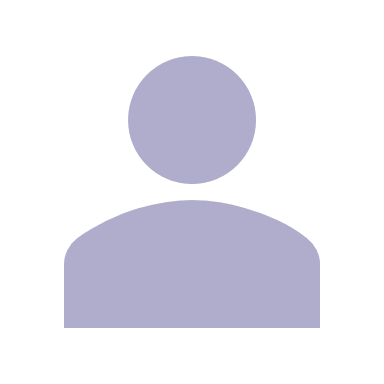 Financement de 60% des coûts logistiques du séjour par l’ANCV dans la limite de 250€ par bénéficiaire (aidant ou aidé) et 150€ par accompagnant. Les CARSAT partenaires abondent à hauteur de 150€ par aidant. L’aide est directement reversé au porteur du projet de vacances.
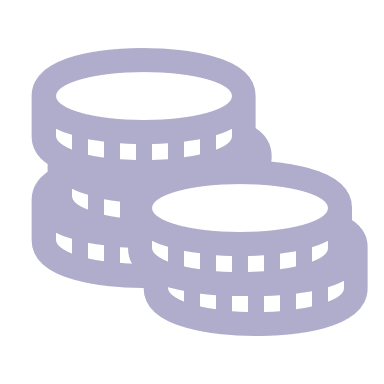 Aide aux bénéficiaires (personnes âgées : sur QF, aidants : sans conditions d’âge ou de ressources)
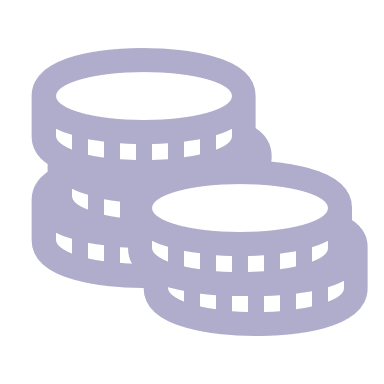 Depuis 2021, 261 personnes âgées et 66 aidants ont pu bénéficier de ces séjours
En 2011, plus de 900 aidants ont bénéficié d’une aide au départ en vacances
Programme d’Aide aux Projets Vacances (APV)
Programme cofinancé par l’ANCV et les membres du CCAH à hauteur de 13 millions d’euros. Près de 35 000 travailleurs soutenus dans leurs départs en vacances depuis 2009. Séjour d’une durée maximum de 21 jours. Aide non cumulable avec d’autres aides émanant directement ou indirectement de l’ANCV.
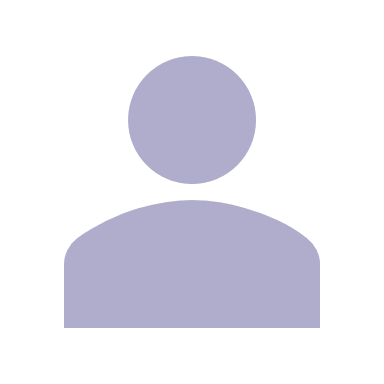 Travailleurs handicapés d’ESAT et leurs aidants (ainsi que les anciens travailleurs d’ESAT vivant toujours en Foyer d’Hébergement)
Projet bénéficiant d’une participation financière de l’ESAT (environ 150 €/an et par personne) et de l’implication du demandeur sous la forme d’une épargne Chèques-Vacances cofinancé par l’ANCV et la CCAH (maximum 500 €/personne). Les aidants familiaux ou accompagnateurs dont la présence est nécessaire peuvent demander une aide d’un montant maximum de 50 % du montant de l’APV accordée au bénéficiaire.
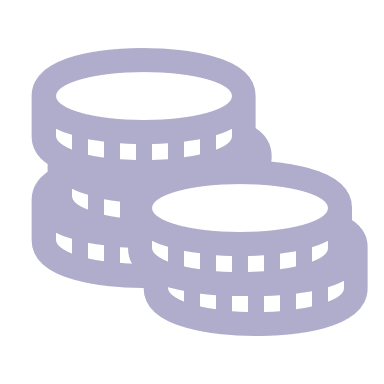 1. Bilan 2021 de l’expérimentation PADA
fiches initiatives
Expérimentation Relayage et Séjours de répit aidants / aidés - CNSA
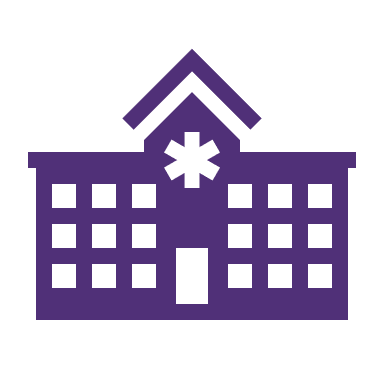 Origine
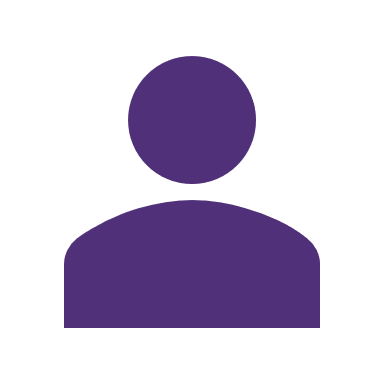 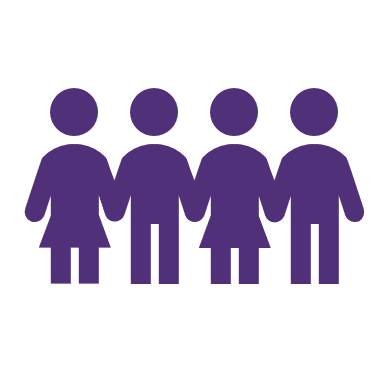 Porteurs
Public cible
Typologie de structure
Rapport de Joëlle Huillier, Du baluchonnage québécois au relayage en France : une solution innovante de répit, remis le 22 mars 2017 à la secrétaire d'État chargée des personnes âgées et de l'autonomie
ESMS (EHPAD, centre de jour, SESSAD,IME, MAS, SAVS, FAM, SAMSAH,…)
Personnes âgées dépendantes
Personnes en situation de handicap
Leurs aidants
Les salariés volontaires
DGCS et DGT
CNSA
Cartographie des structures participantes sur le périmètre des séjours de répit1
Description
L'article 53 de la loi du 10 août 2018 pour un État au service d’une société de confiance (dite « loi ESSOC »permet l’expérimentation de dérogations au droit du travail dans le cadre de la mise en œuvre de prestations de suppléance à domicile du proche aidant (relayage) ou dans le cadre de séjours de répit aidant-aidé.
Elle vise à développer et à diversifier l’offre de répit des proches aidants en permettant l’intervention à domicile, en relais d’un proche aidant, d’un seul et même professionnel auprès d’une personne en situation de perte d’autonomie ou de handicap, sur une période continue allant de 36 h à 6 jours consécutifs, par dérogation au droit du travail. 
Le décret n° 2018-1325 du 28 décembre 2018 précise les modalités particulières d’application de l’expérimentation et fixe notamment deux cahiers des charges : l’un pour les prestations de séjours de répit aidant-aidé, l’autre pour les prestations de relayage à domicile.  Initialement prévue jusqu’au 31 décembre 2021, l’expérimentation a été prolongée de 2 ans, jusqu’au 31 décembre 2023 en raison de la Covid (article 55 de la LFSS 2022)
51 structures ont été sélectionnées
Durée de l’expérimentation : du 18 avril 2019 au 31 décembre 2023
Remise d’un rapport d’évaluation prévue pour 2023
Séjours de répit
Relayage à domicile et séjours de répit
1. Communiqué de presse de la CNSA, 3 juin 2019 ; les territoires proposant exclusivement des initiatives de relayage à domicile n’ont pas été représentés sur cette carte
A
Compléments sur le dimensionnement du marché
Dimensionnement des besoins et du marché
Eléments statistiques sur le ressenti des aidants
Un sentiment d’isolement et de manque de valorisation
8 aidants sur 10 déclarent ne recevoir aucune aide, financière ou humaine, 35% des aidants sont seuls à soutenir leur proche2
70% des aidants ne sont pas satisfaits de l’aide apportée par les pouvoirs publics
Une charge conséquente, renforcée par la cohabitation aidant / aidé au quotidien : 
39% des aidants accompagnent 2 proches aidés ou plus2
16% des aidants consacrent plus de 20 heures par semaine à accompagner la personne aidée (ce chiffre atteint 42% lorsque la personne aidée vit au domicile de l’aidant) 2
Lorsque les aidants se font remplacer par quelqu’un d’autre, 53% d’entre eux font appel à un autre membre de la famille et 20% à des professionnels ou à des voisins.
Les principales difficultés des aidants2
36% manquent de temps 

29% déplorent une complexité des démarches administratives

25% affirment ressentir une fatigue physique 

19% se déclarent en difficulté financière

18% manquent d’information sur les droits des aidants 

18% manquent de soutien moral 

16% éprouvent des difficultés à gérer les situations d’urgence et de crise
25%
29%
48%
60%
25%
29%
Les aidants : une population à risque du point de vue sanitaire
1 aidant sur 3 meurt avant son aidé4
4 personnes sur 10 expriment un besoin de répit5
Déclarent souffrir d’une maladie chronique (diabète, asthme, fibromyalgie…)4
Déclarent ressentir une fatigue mentale et physique3
Se sentent anxieux et stressé3
Sont exposés à un risque de surmortalité dans les trois ans qui suivent le début de la maladie de leur proche4
Les offres de répit manquant encore de visibilité, ce besoin n'est pas forcément orienté vers une solution spécifique
Baromètre santé 360°, La prise en charge du vieillissement en France, 2019, Odoxa. 
Baromètre des aidants, 2021, Fondation April avec l’Institut BVA.
Enquête Handicap-Santé aidants, 2008, DREES.
La situation des aidants en France, 2015, Essentiel autonomie Malakoff Humanis.
Enquête nationale sur les besoins et attentes des personnes âgées dépendantes et de leurs proches aidants en matière de relais, 2009, GRATH.
Dimensionnement des besoins et du marché
Les aidants et le répit
Des moments de répit plébiscités par les aidants…
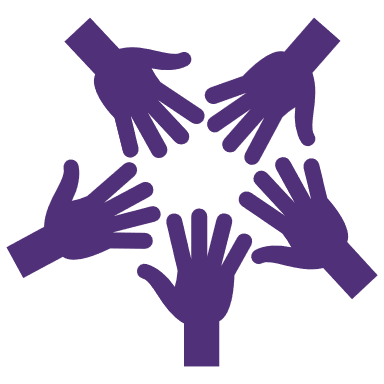 68% des aidants considèrent que le répit doit concerner à la fois l’aidant et la personne aidée
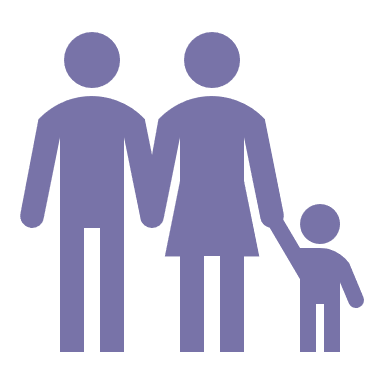 30% des aidants souhaitent utiliser leur temps de répit pour profiter d’un moment de bien-être (relaxation, soins du corps)
55% des aidants considèrent le répit comme une occasion de passer du temps en famille
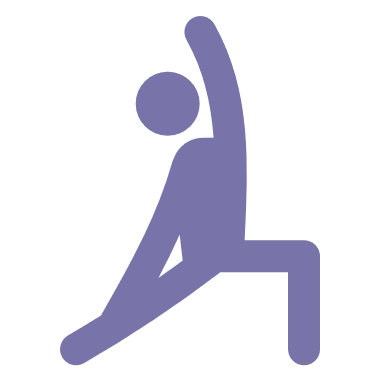 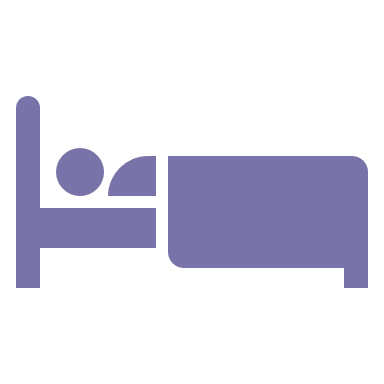 50% des aidants souhaitent profiter d’un temps de répit pour partir en week-end ou en vacances
13% souhaitent bénéficier d’un accompagnement psychologique ou participer à des groupes de parole
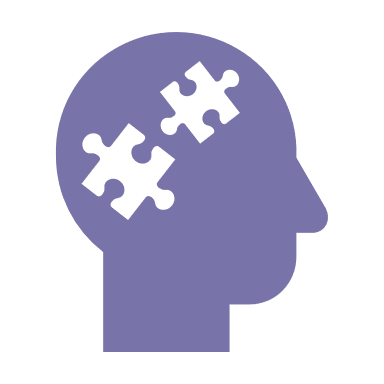 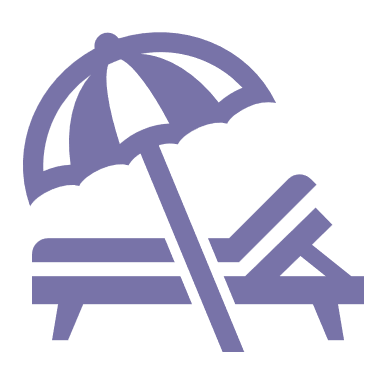 48% des aidants souhaitent se reposer
… Mais des difficultés à prendre du temps pour soi
27%
25%
21%
19%
5%
Ces aidants citent comme principale raison :
82% des aidants considèrent que le répit correspond à un moment pour soi au moins une fois par mois… 
… Mais seulement 14% des aidants affirment s’accorder du répit à cette fréquence :
64% d’entre eux prennent du répit 2 fois par an ou moins
25% d’entre eux consacrent plus de 20 heures par semaine à aider leur proche
La culpabilité de prendre du temps pour eux
N’en ressentent pas le besoin car se sentent en forme
Le souhait de profiter au maximum de la personne aidée
Un manque de moyens financiers pour s’offrir ce moment
Un manque de confiance en la structure / la personne qui prendra en charge l’aidé
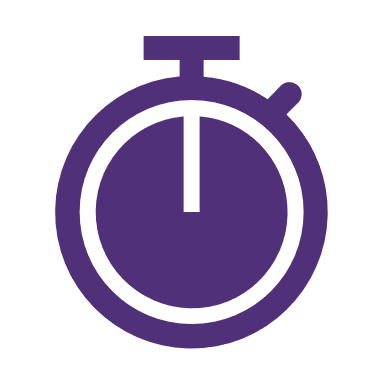 Source : Baromètre des aidants, 2021, Fondation April / Institut BVA.
Dimensionnement des besoins et du marché
Des études d'impact réalisées sur les effets des séjours de vacances
Le concept Vacances Répit Famille séduisait en 2009 25% des aidants, qui plébiscitent une formule de séjour d’une semaine sans séparation avec la personne âgée.1
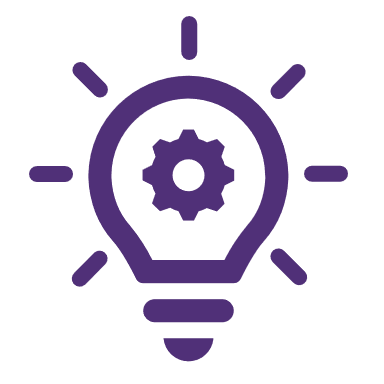 Plus particulièrement
Les aidants déclarant avoir besoin d’aide (35%)
Les aidants de moins de 40 ans (38%)
Un écart de génération apparaît ici puisqu'à contrario, 80% des aidants de 55 ans et plus ne sont pas intéressés par ce type d’offre.

Les séjours de courte durée paraissent les plus attractifs pour les aidants n’étant jamais partis en vacances depuis l’apparition de la dépendance de leur proche : 
58% des personnes intéressées déclarent qu’elles partiraient pour une durée d’une semaine
10% le temps d’un week-end. 
23% envisage un séjour de deux semaines.

Quel que soit le niveau et le type de dépendance, une majorité de ces aidants souhaitent habiter dans le village de vacances, sans séparation avec la personne âgée (67%).
Effet des vacances sur le poids du fardeau 2
1 an après le séjour VRF 2
Effet des vacances 2
Effet des vacances
Effet des vacances sur le poids du fardeau
Indépendamment du format du séjour (VRF ou « classique »), partir en vacances susciterait chez les vacanciers : 
Une plus grande facilité à se projeter dans l’avenir et à envisager d’autres projets 
Une envie de renouveler l’expérience vacancière (souvent sous un format plus long)
Des changements positifs : sentiment de pouvoir prendre des vacances / du temps pour soi, meilleure compréhension du vécu du proche, recours au relayage, sentiment de reconnaissance du travail d’aidant, meilleur accompagnement physique du proche…
La charge ressentie par l’aidant est plus faible pour ceux partis en vacances
Les vacances diminuent le sentiment de perte de contrôle depuis la maladie du proche, de devoir en faire plus pour le proche et la tension ressentie en présence du proche 
Le séjour VRF diminue le souhait de laisser le soin de son proche à quelqu’un d’autre, le sentiment de ne plus savoir quoi faire de et de pouvoir donner de meilleurs soins à son proche
Le séjour VRF permet de mieux vivre la situation d’aidant (estime de soi, conscience du travail réalisé en tant qu’aidant…)
Dynamique vacancière : 58% des aidants sont repartis en weekend ou vacances dont 8% avec VRF
L’état de santé de l’aidant (physique/mental) : régression de la forme pour 1/3 et amélioration pour 1/3
Les changements dans le quotidien : temps de relaxation et passe-temps sans s’inquiéter de son proche, sentiment de pouvoir prendre des vacances, vie sociale et sorties, prise de temps pour soi…
Enquête nationale sur les besoins et attentes des personnes âgées dépendantes et de leurs proches aidants en matière de relais, 2009, GRATH.
Évaluation des impacts psychosociaux d’un séjour « aidants-aidés » VRF sur les aidants familiaux, 2017, pôle études de l’association Vacances ouvertes.
Complément sur le dimensionnement du marché
Personnes âgées en perte d’autonomie : projection Insee (1/2)
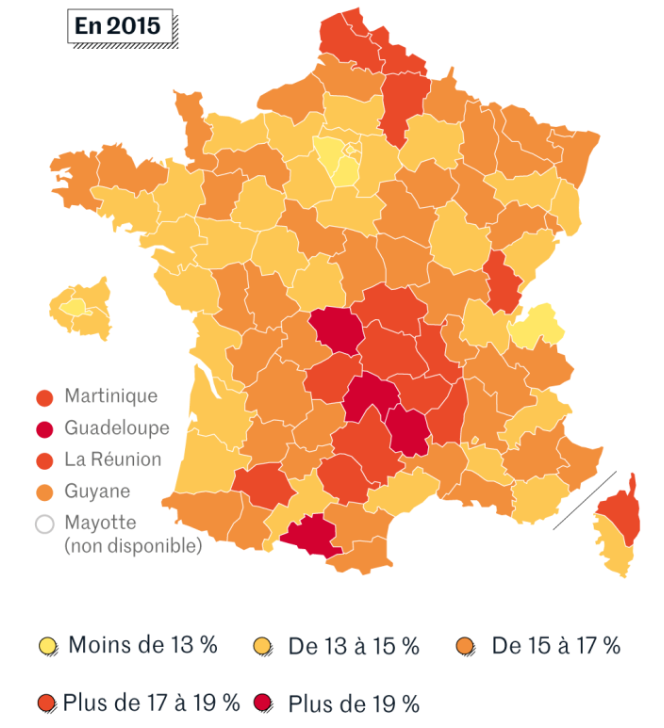 En juillet 2019, une étude élaborée par l’Insee1 estimait à 2,5 millions le nombre de seniors en perte d’autonomie en France en 2015, un chiffre largement au-dessus des estimations fournies par la DREES (1,2 millions). Cette différence s’explique par l’utilisation par la DREES des seules données liées aux bénéficiaires de l’APA, qui ne reflètent pas l’ensemble des personnes en perte d’autonomie.

Parmi les 2,5 millions de personnes en perte d’autonomie, 700 000 peuvent être considérés en autonomie sévère. 

Les taux de prévalence de la perte d’autonomie sont plus élevés dans les départements du Massif Central et dans les Hauts-de-France, et plus faibles en région francilienne et à l’Ouest. 

Les seniors des DROM sont plus fréquemment en perte d’autonomie que ceux de la métropole, alors qu’ils sont plus jeunes en moyenne. 

Parmi les seniors de 75 ans ou plus, 8,8% vivent en institution.
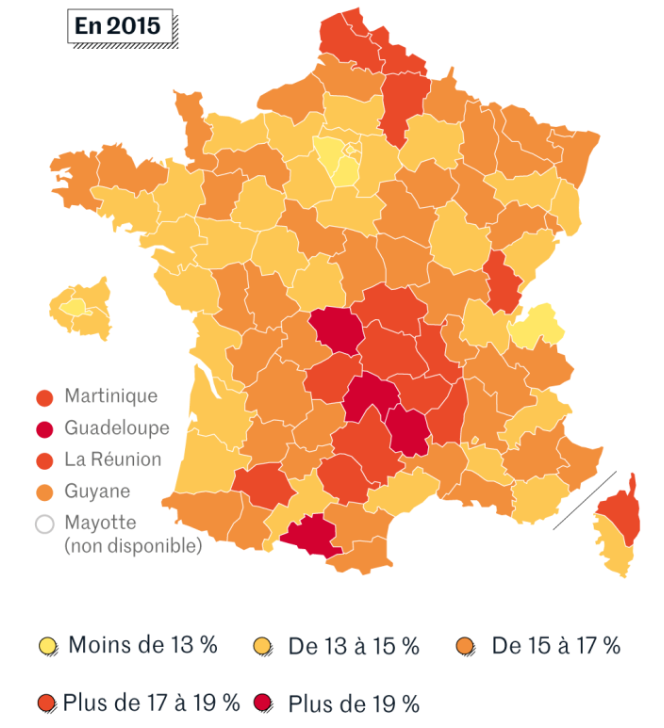 Source des données : 
Insee, 4 millions de seniors seraient en perte d’autonomie en 2050 - juillet 2019 – Infographie : Le Monde
DREES, décembre 2020 Projections de population âgée en perte d’autonomie selon le modèle Lieux de vie et autonomie (LIVIA)
complément sur le dimensionnement du marché
Personnes âgées en perte d’autonomie : projection Insee (2/2)
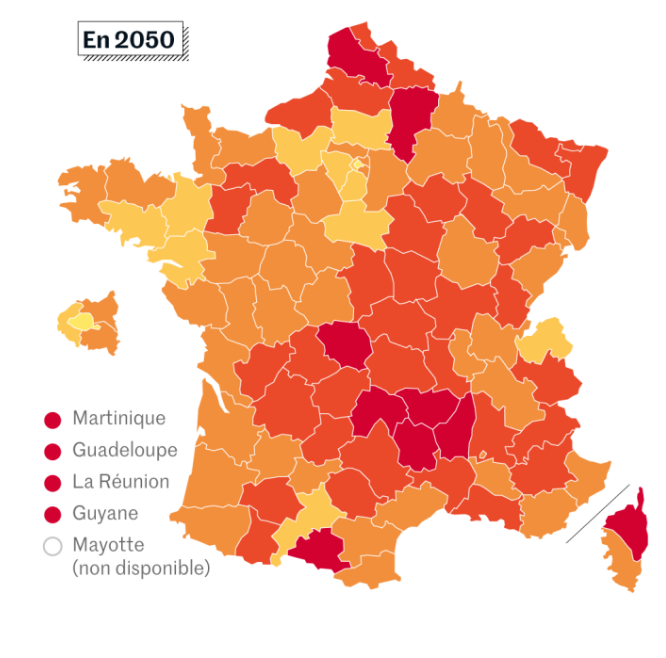 L’Insee1 estime que si les tendances démographiques et l’accroissement de l’espérance de vie se poursuivent, la France hors Mayotte compterait 4 millions de seniors en perte d’autonomie en 2050, soit 16,4% des seniors. Ce chiffre est estimé à 2,2 millions par la DREES2.

Les taux de prévalence de la perte d’autonomie augmenteraient fortement dans les DROM et dans le Sud-Est de la France, en raison des effets de structure démographique.

Pour maintenir constant le pourcentage de personnes en établissement par département, sexe, tranche d’âge et degré de perte d’autonomie, il faudrait que le nombre de places d’hébergement permanent en établissements pour personnes âgées augmente de 20% d’ici à 2030 et de plus de 50% à l’horizon 2050
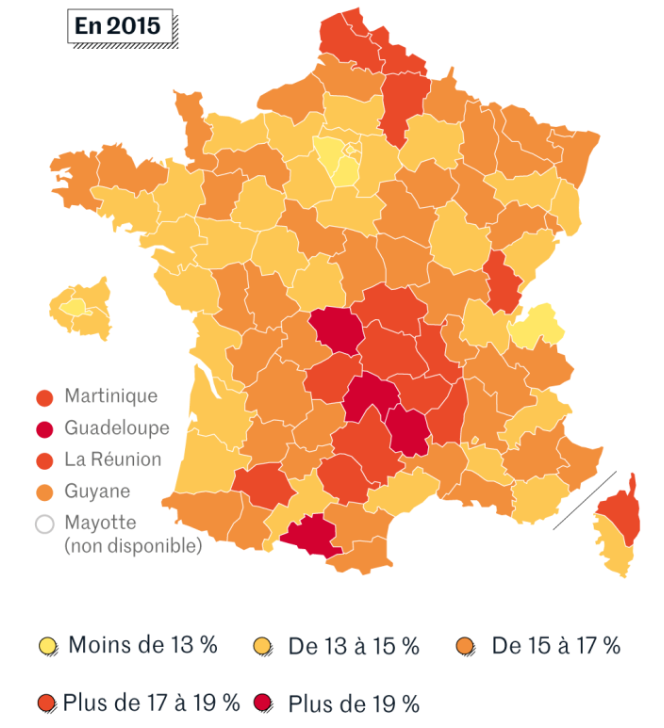 Source des données : 
1. Insee, 4 millions de seniors seraient en perte d’autonomie en 2050 - juillet 2019 – Infographie : Le Monde
2. DREES, décembre 2020 Projections de population âgée en perte d’autonomie selon le modèle Lieux de vie et autonomie (LIVIA)
Complément sur le dimensionnement du marché
Personnes en situation de handicap : compléments (1/3)
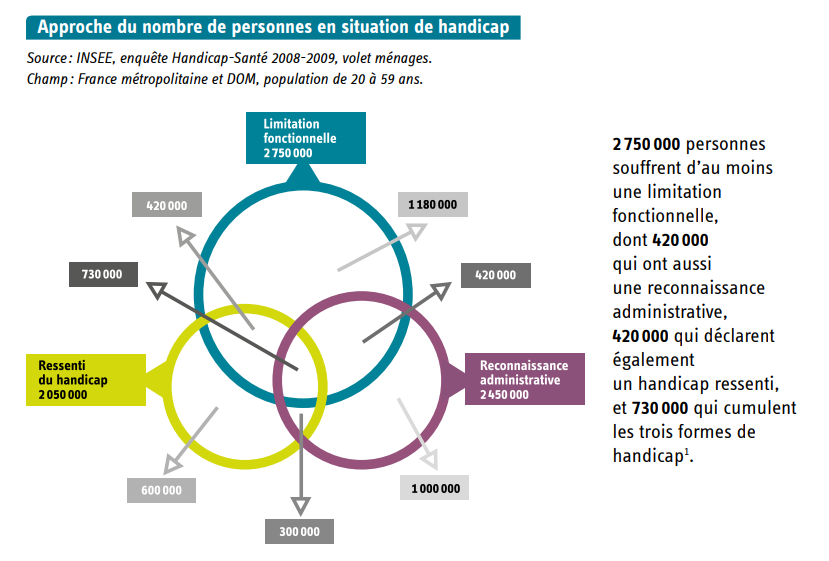 Source : Chiffres clés CNSA – 2021.
Complément sur le dimensionnement du marché
Personnes en situation de handicap : compléments (2/3)
Estimation des taux d’adultes handicapés (gauche) et des effectifs (gauche) par départements métropolitains
Données issues de l’enquête Santé Handicap Ménage menée par l’INSEE en 2008
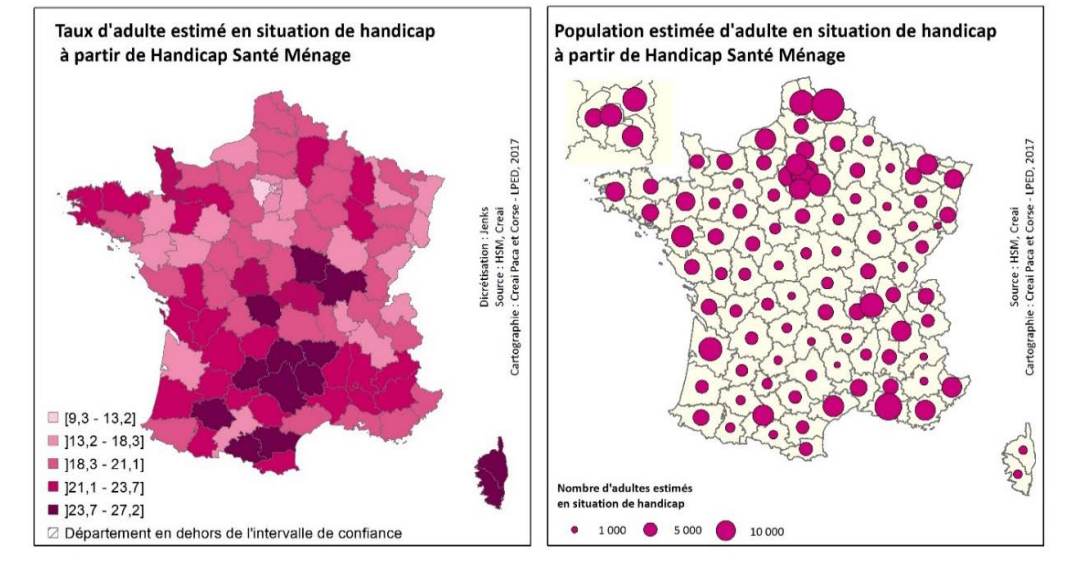 Source : ANCREAI, Laboratoire Population Environnement Développement, Géographie de la population en situation de handicap en France Métropolitaine, 2018.
Complément sur le dimensionnement du marché
Personnes en situation de handicap : compléments (3/3)
Estimation des taux d’enfants en situation de handicap par département
Données utilisées : taux d’enfants handicapés bénéficiant de l’AEEH ou scolarisés en milieu ordinaire (données MENSR) + données démographiques de l’INSEE
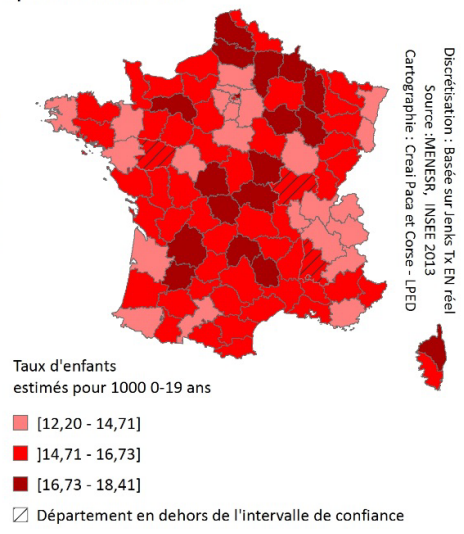 Source : ANCREAI, Laboratoire Population Environnement Développement, Géographie de la population en situation de handicap en France Métropolitaine, 2018.